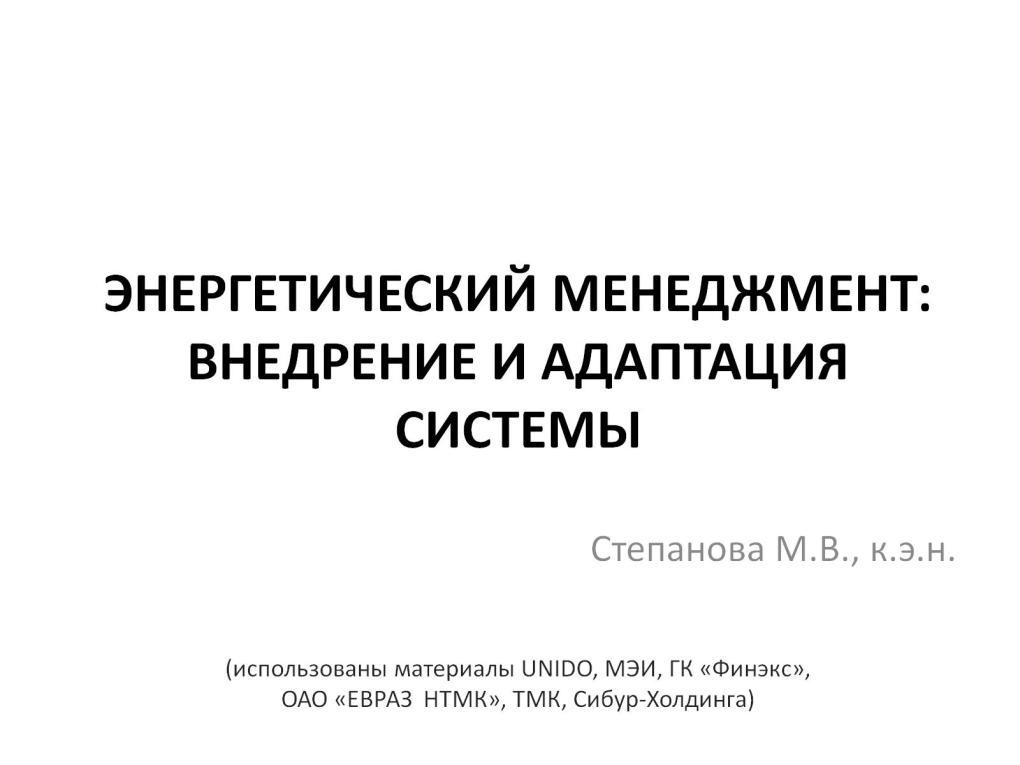 ЭНЕРГЕТИЧЕСКИЙ МЕНЕДЖМЕНТ: ВНЕДРЕНИЕ И АДАПТАЦИЯ СИСТЕМЫ
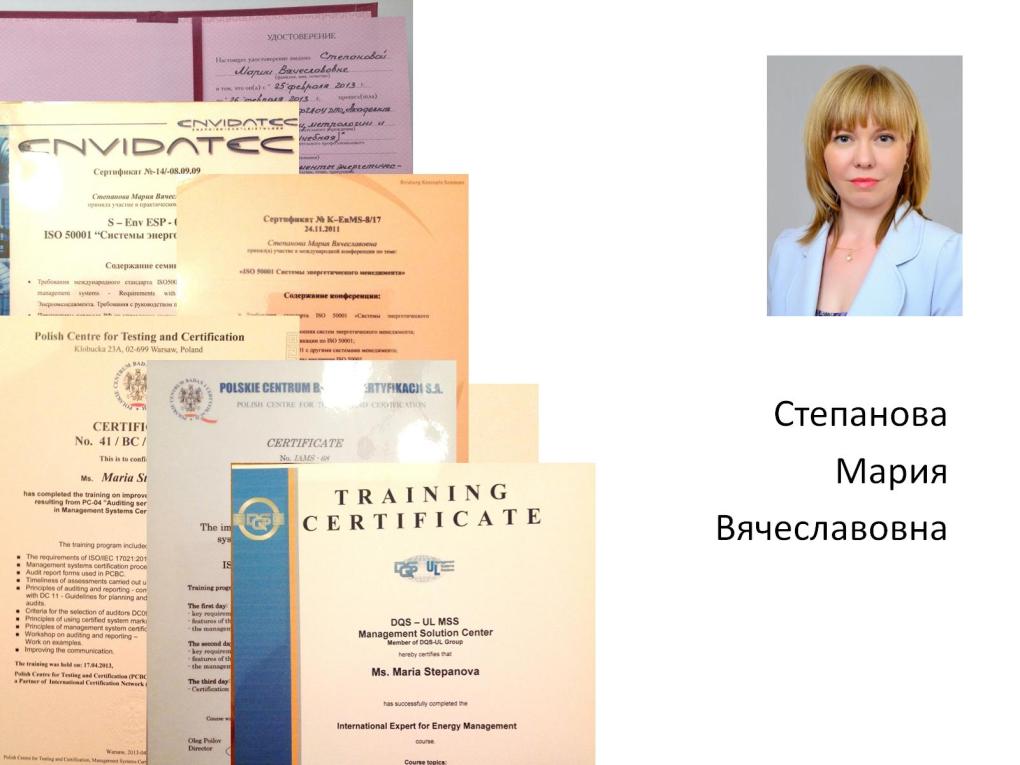 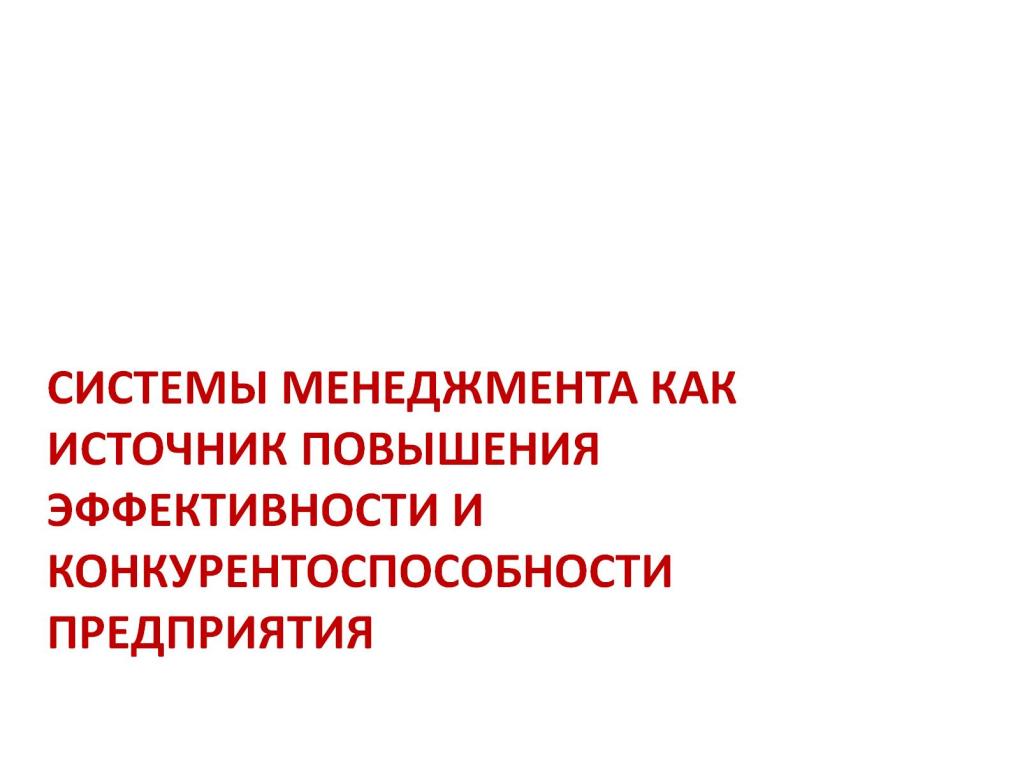 Системы менеджмента как источник повышения эффективности и конкурентоспособности предприятия
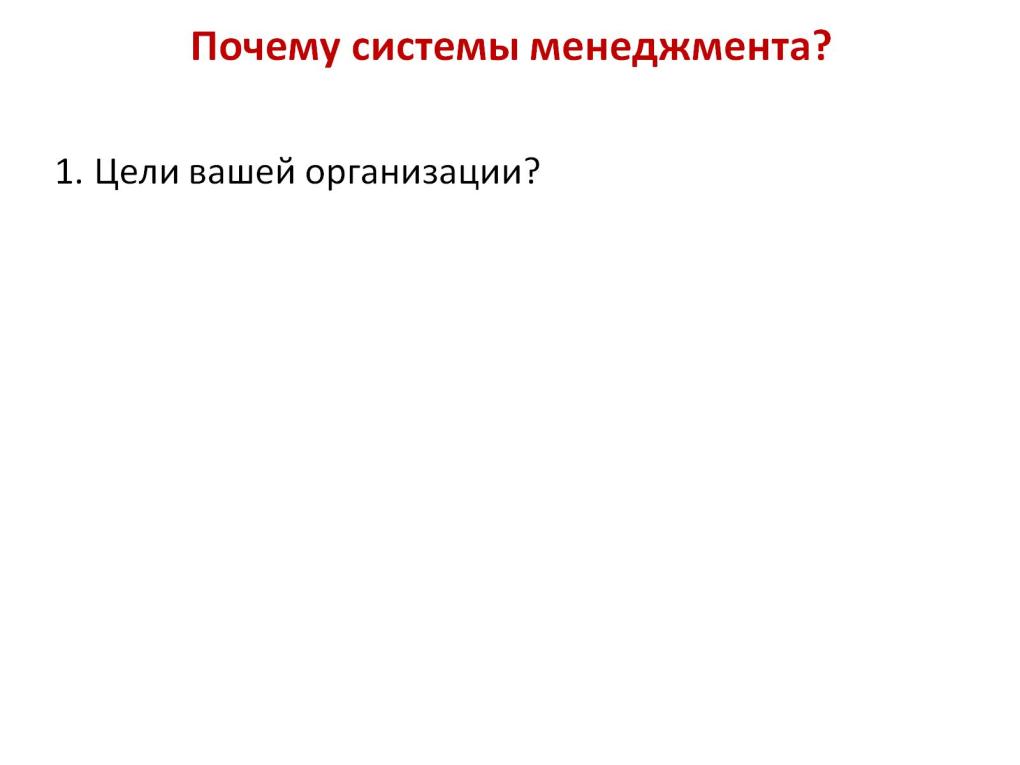 Почему системы менеджмента?
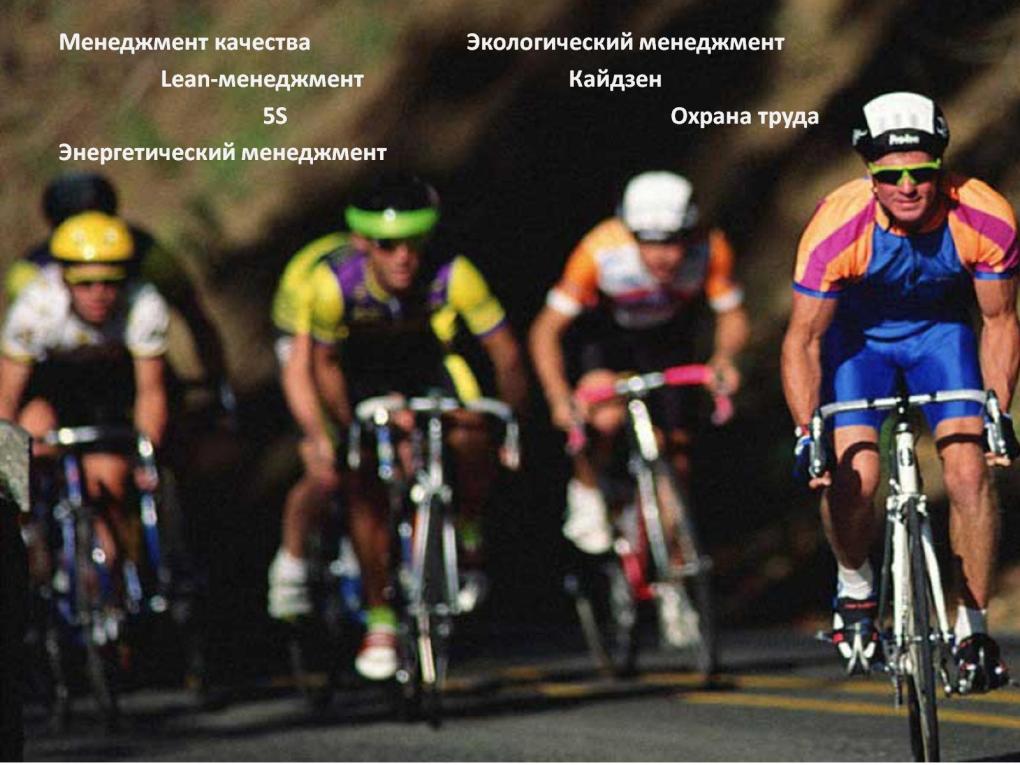 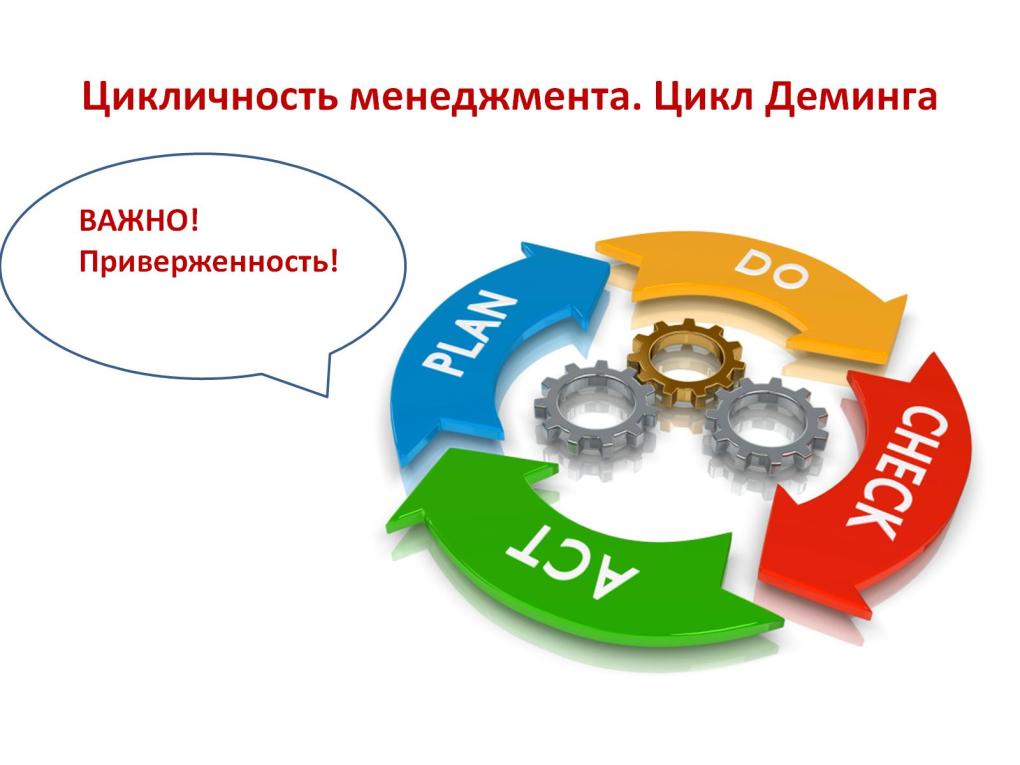 Цикличность менеджмента. Цикл Деминга
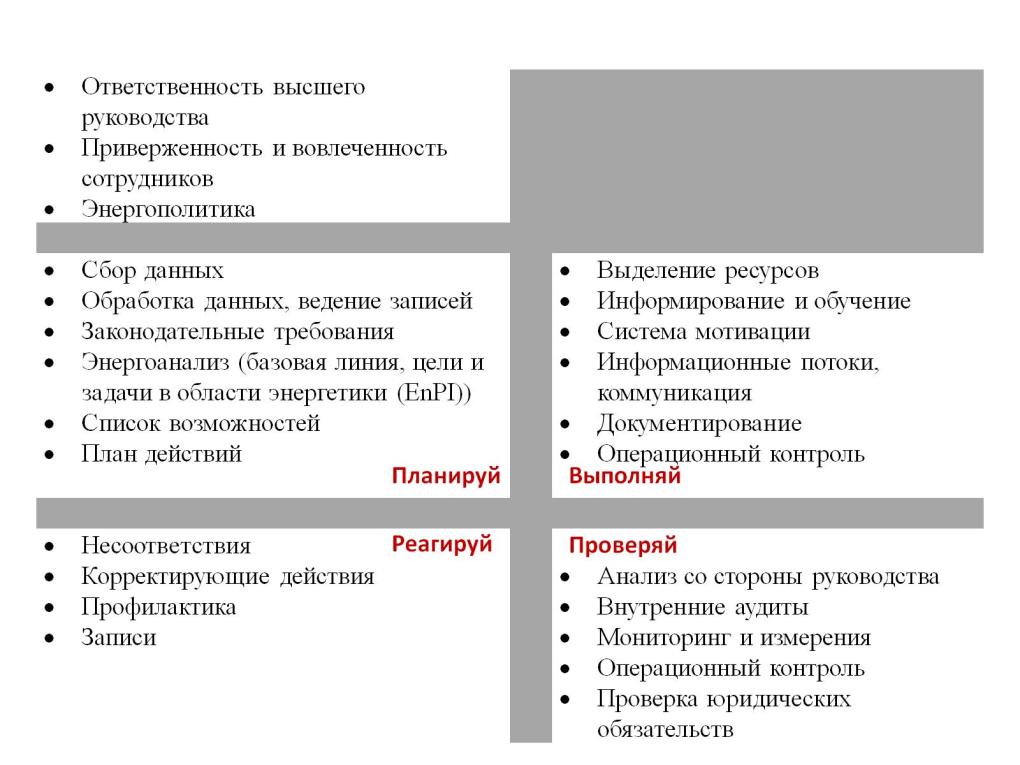 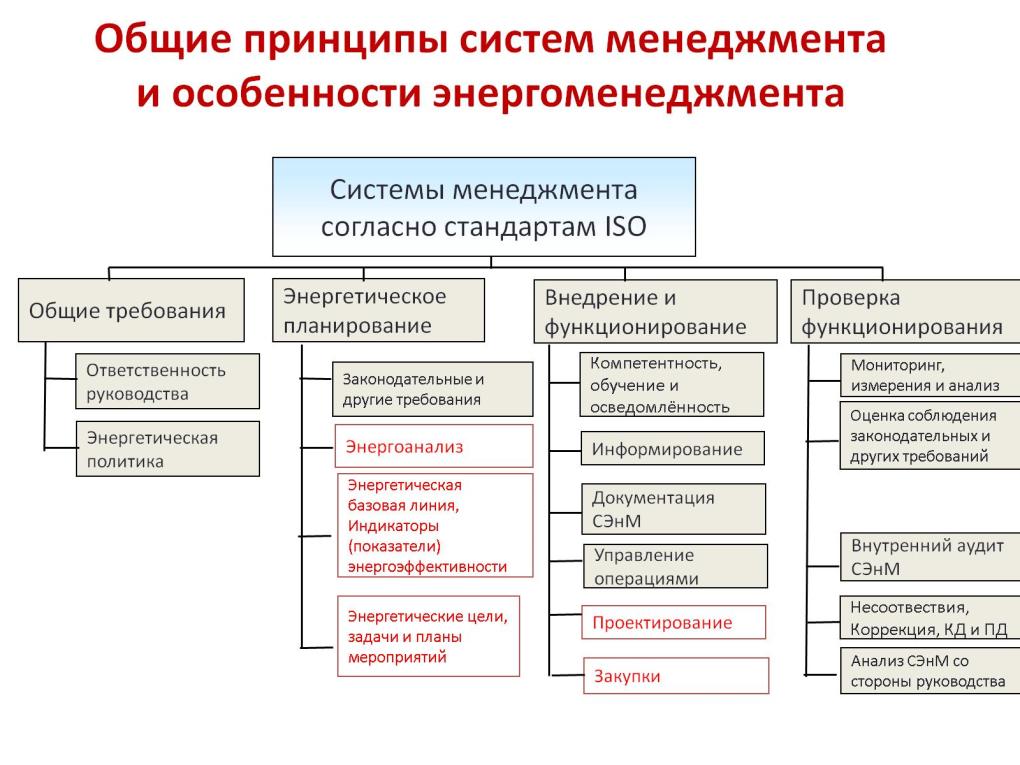 Общие принципы систем менеджментаи особенности энергоменеджмента
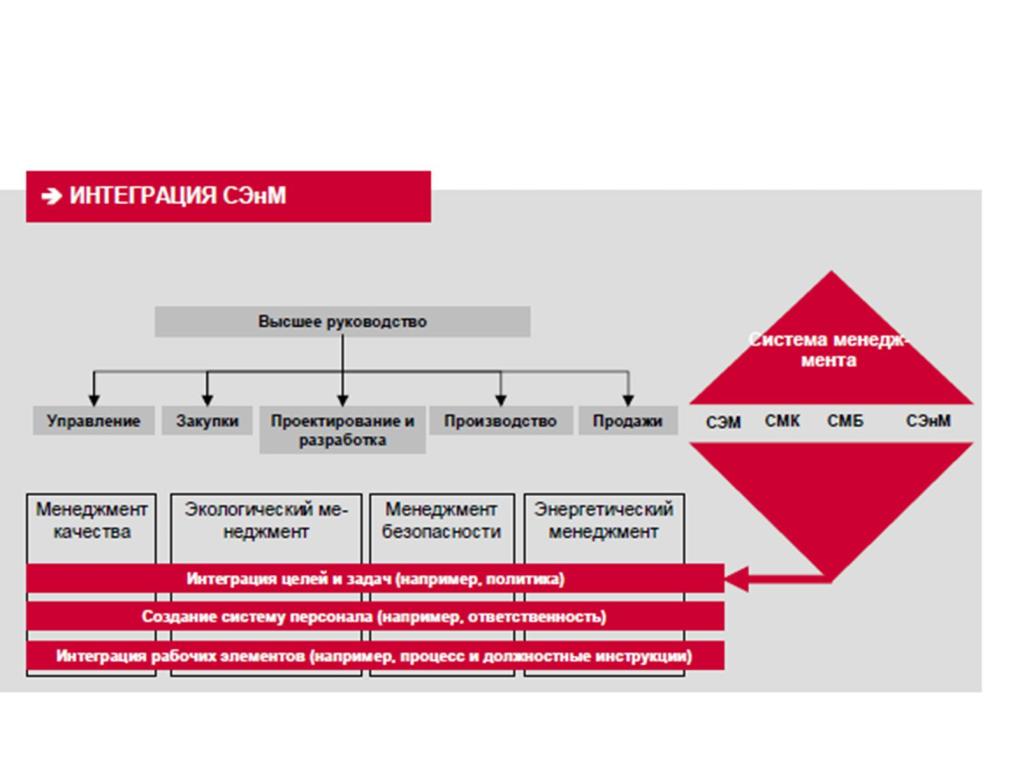 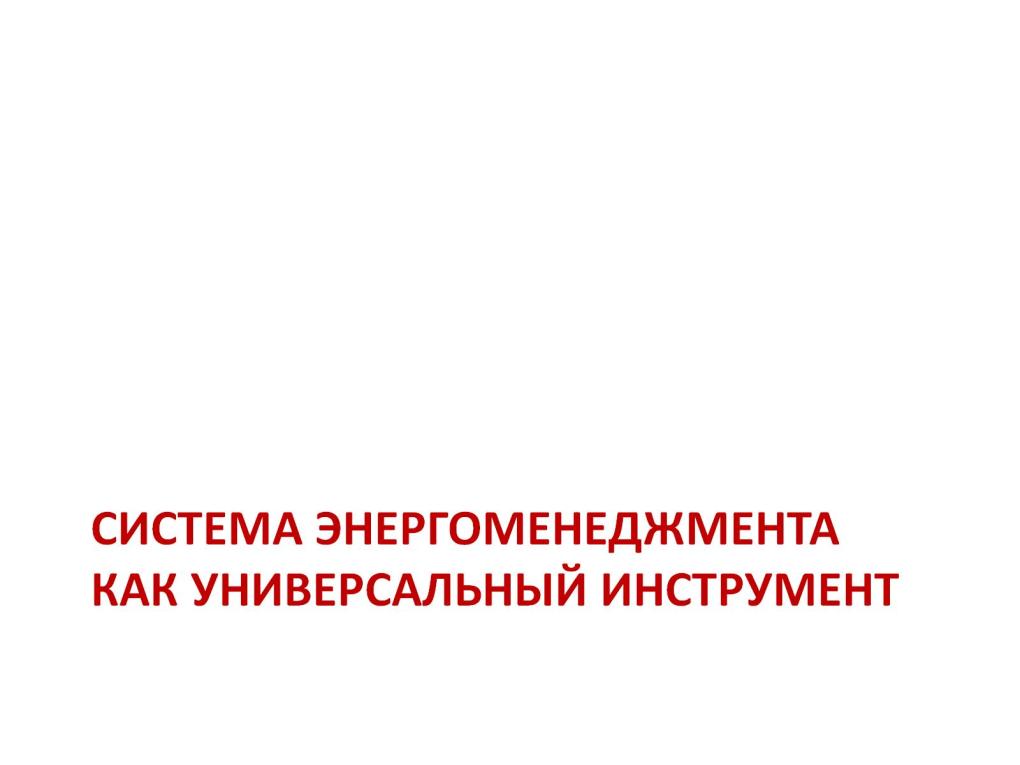 Система энергоменеджмента как универсальный инструмент
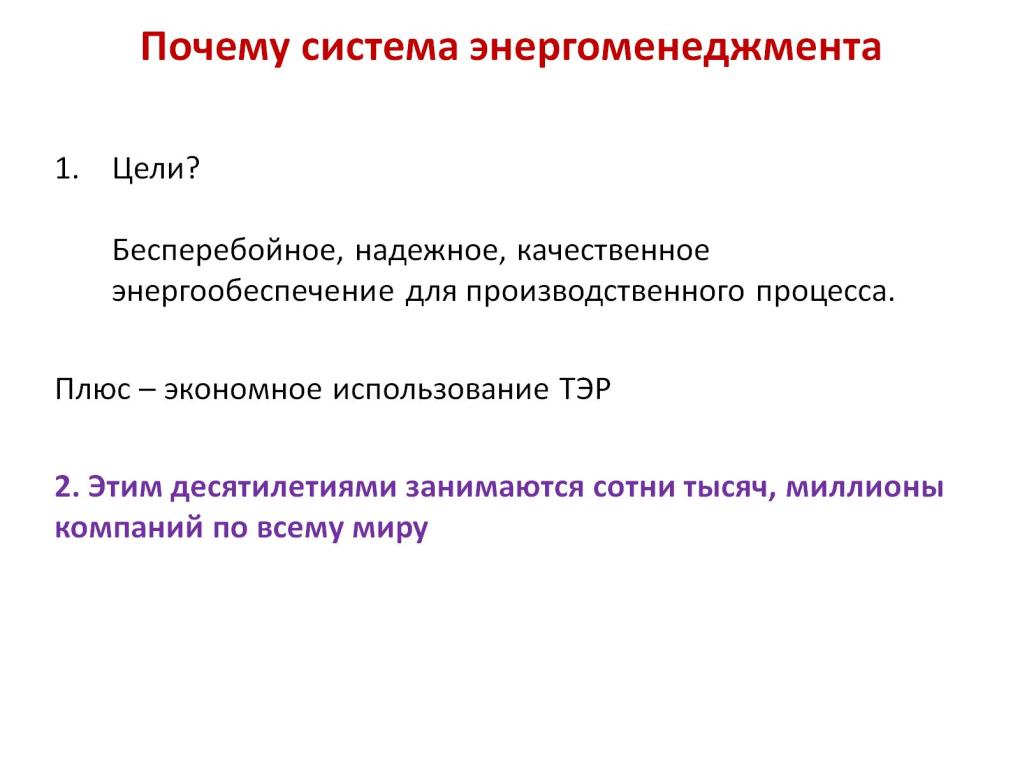 Почему система энергоменеджмента
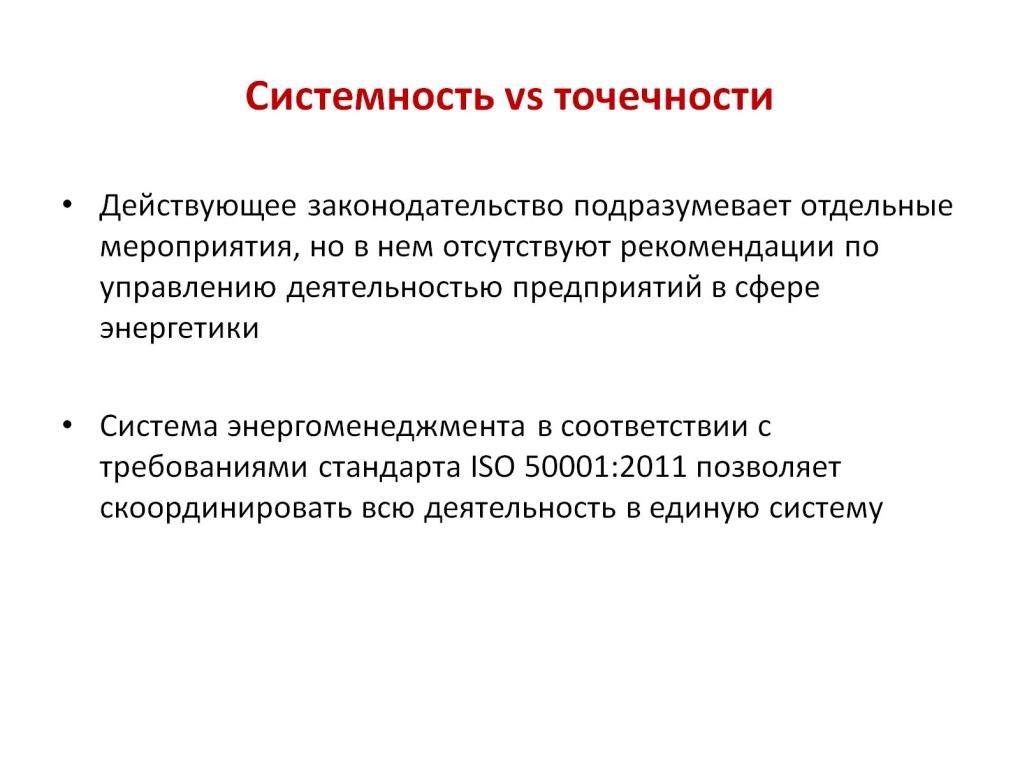 Системность vs точечности
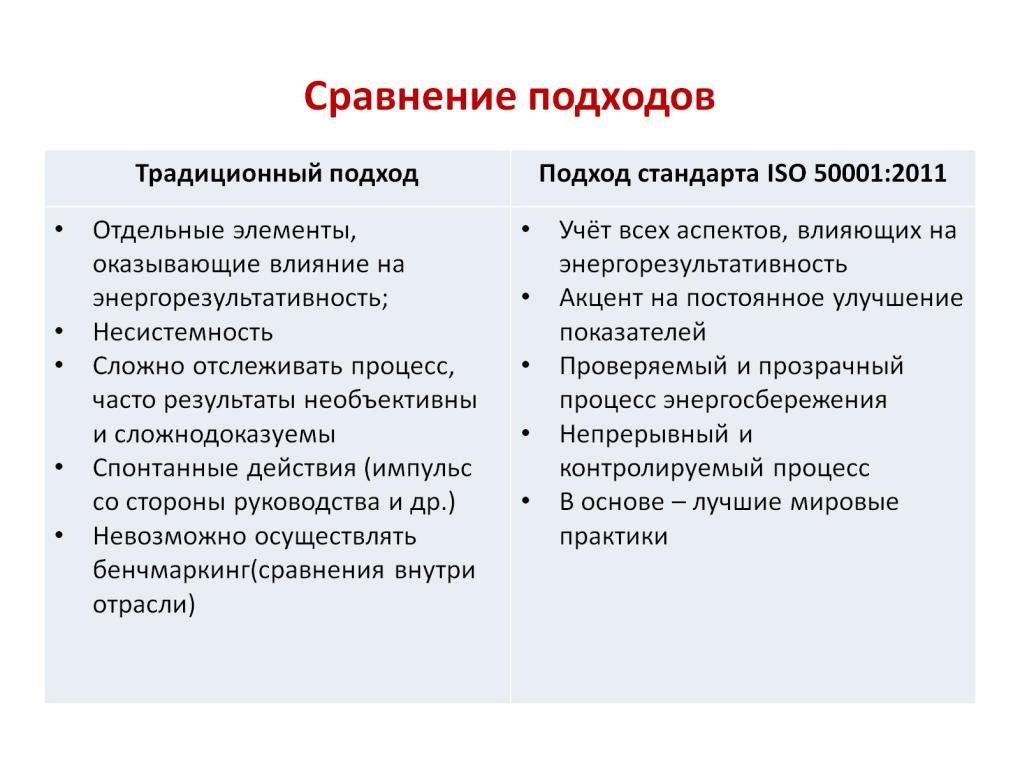 Сравнение подходов
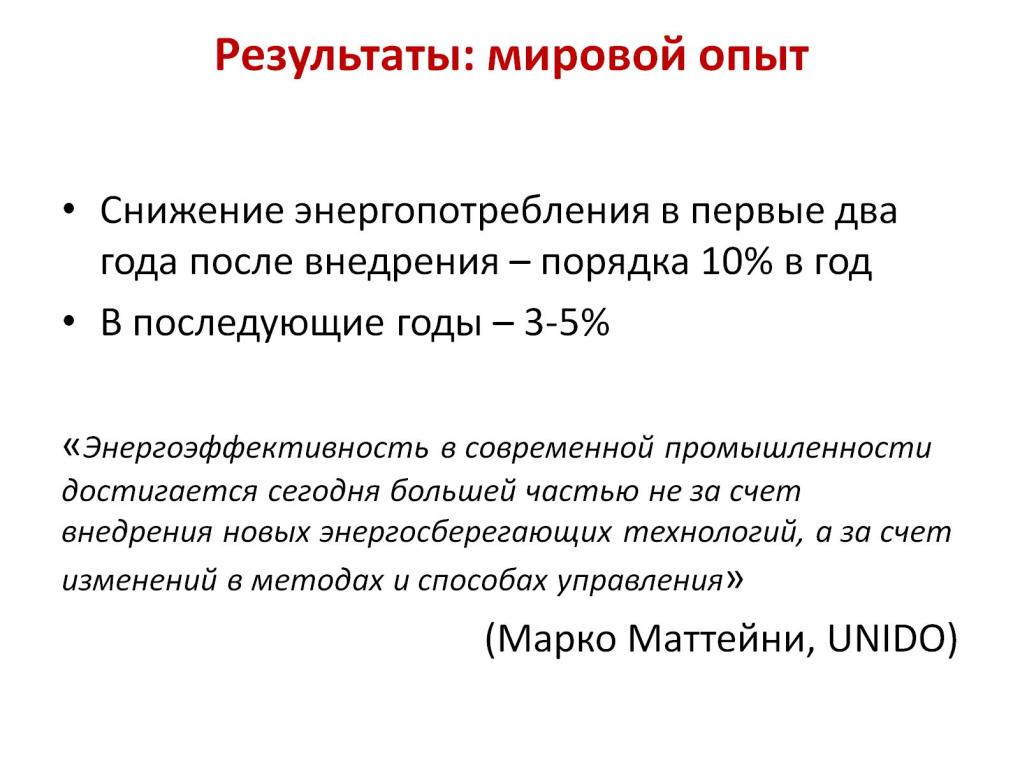 Результаты: мировой опыт
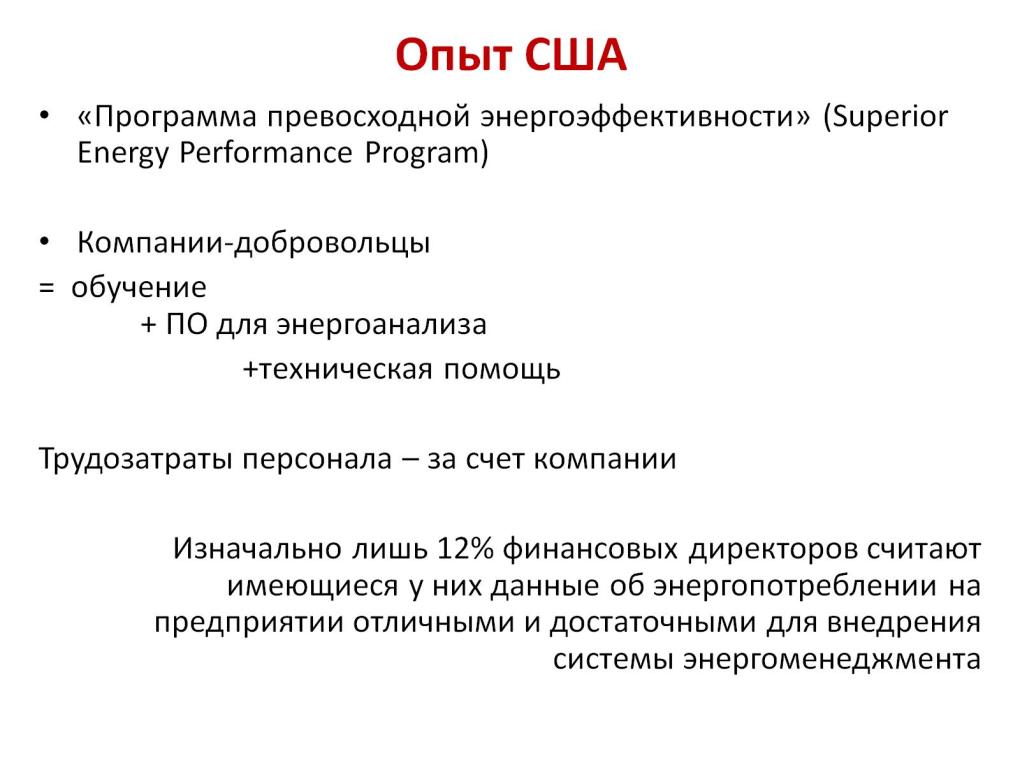 Опыт США
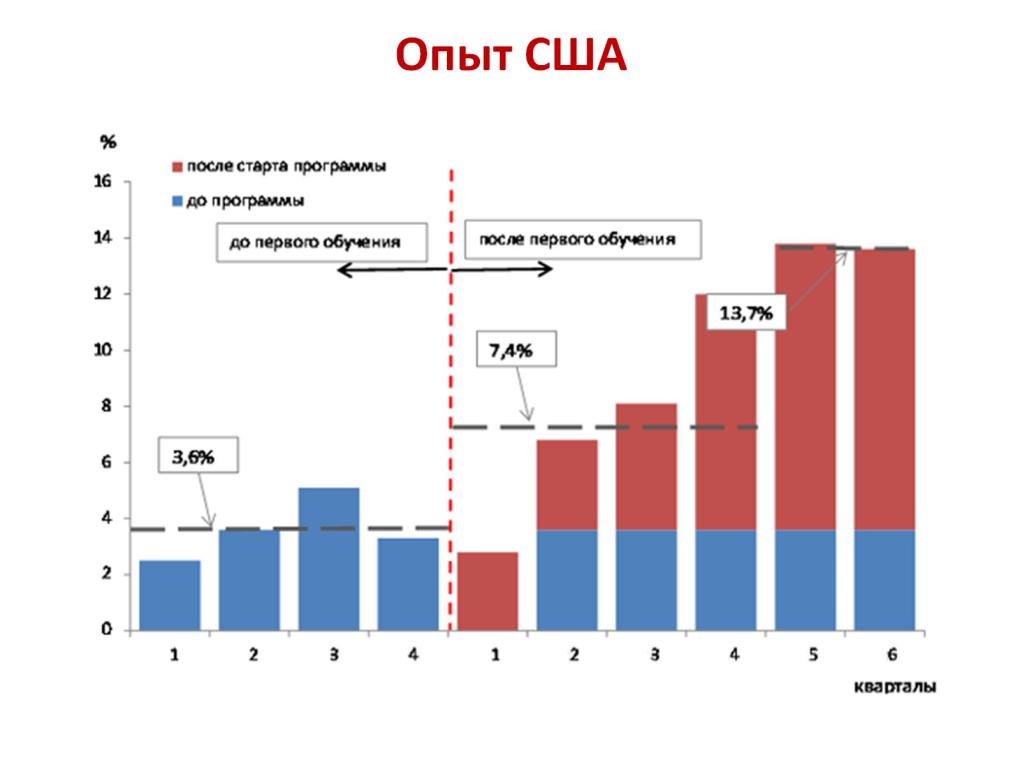 Опыт США
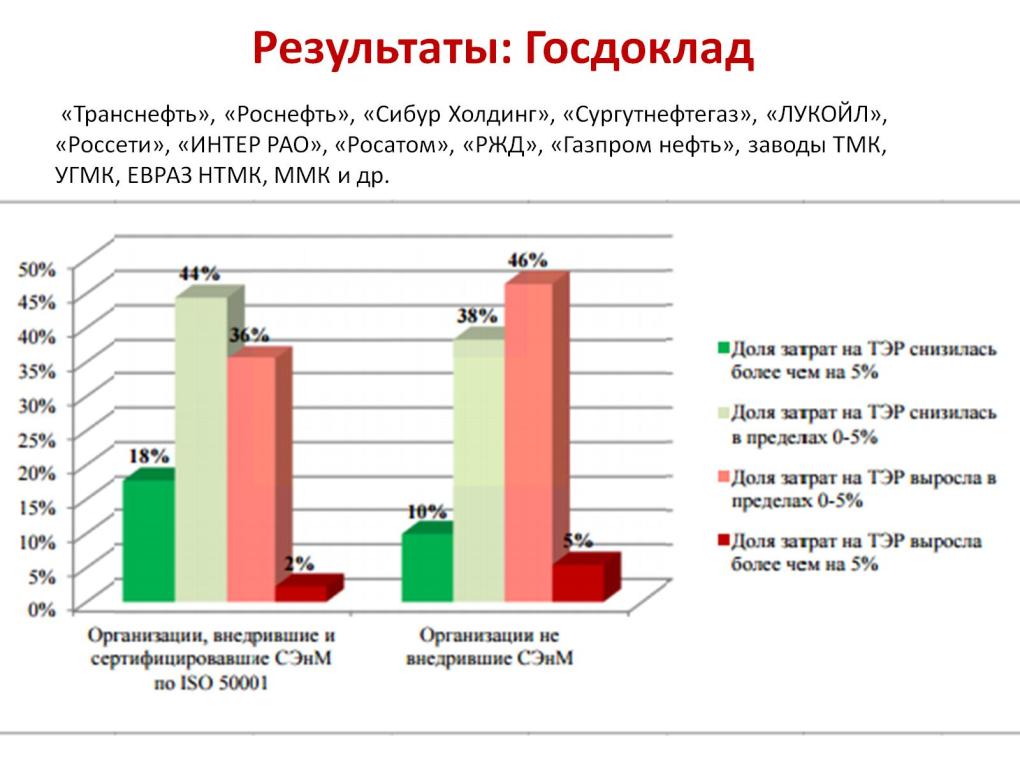 Результаты: Госдоклад
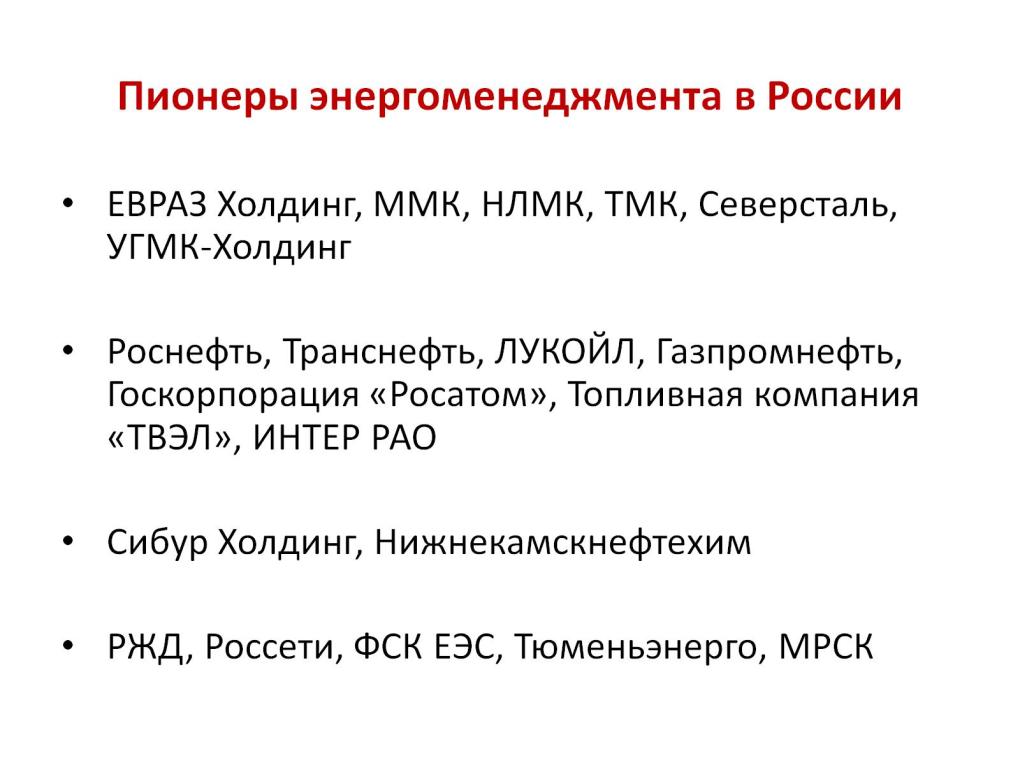 Пионеры энергоменеджмента в России
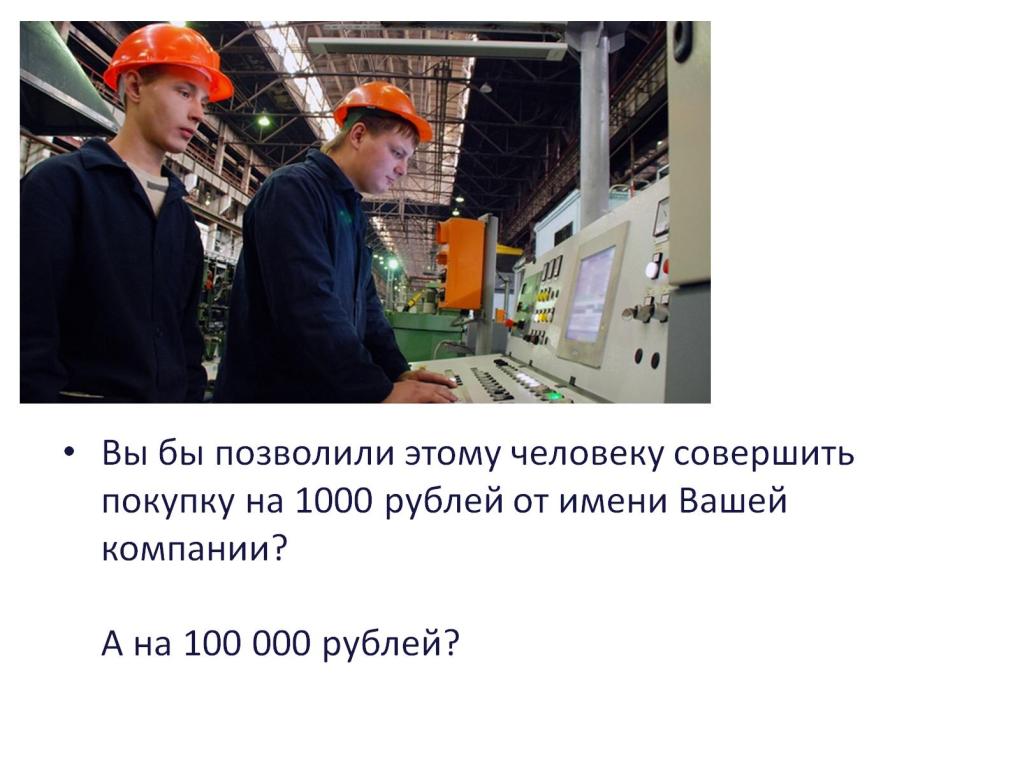 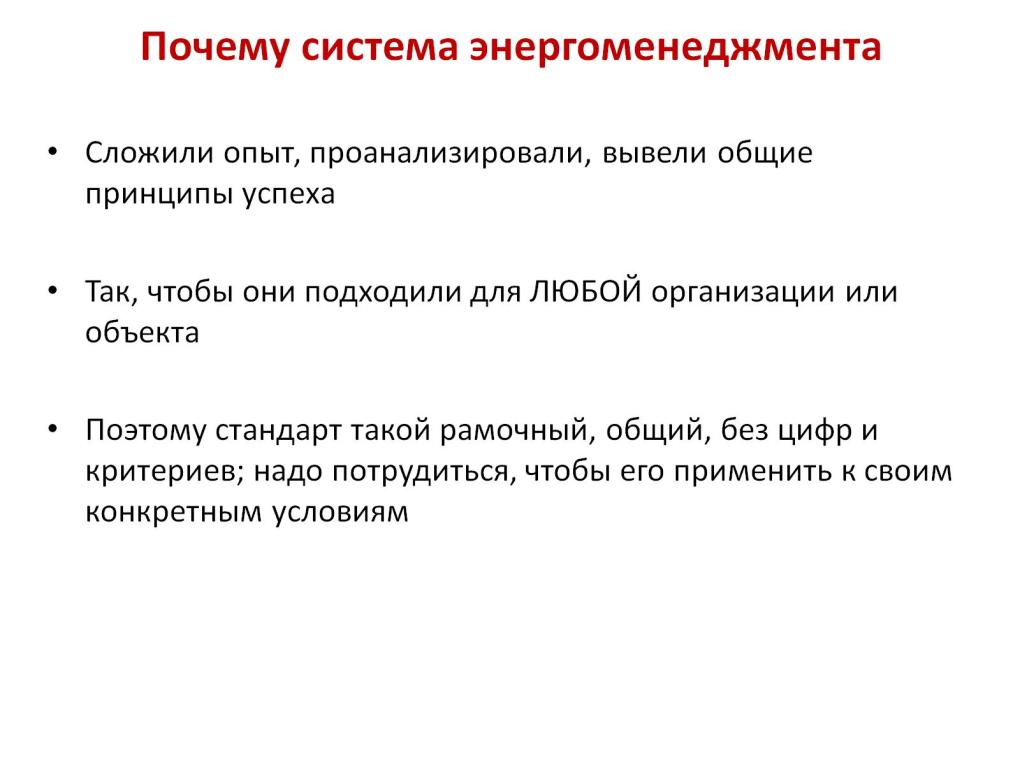 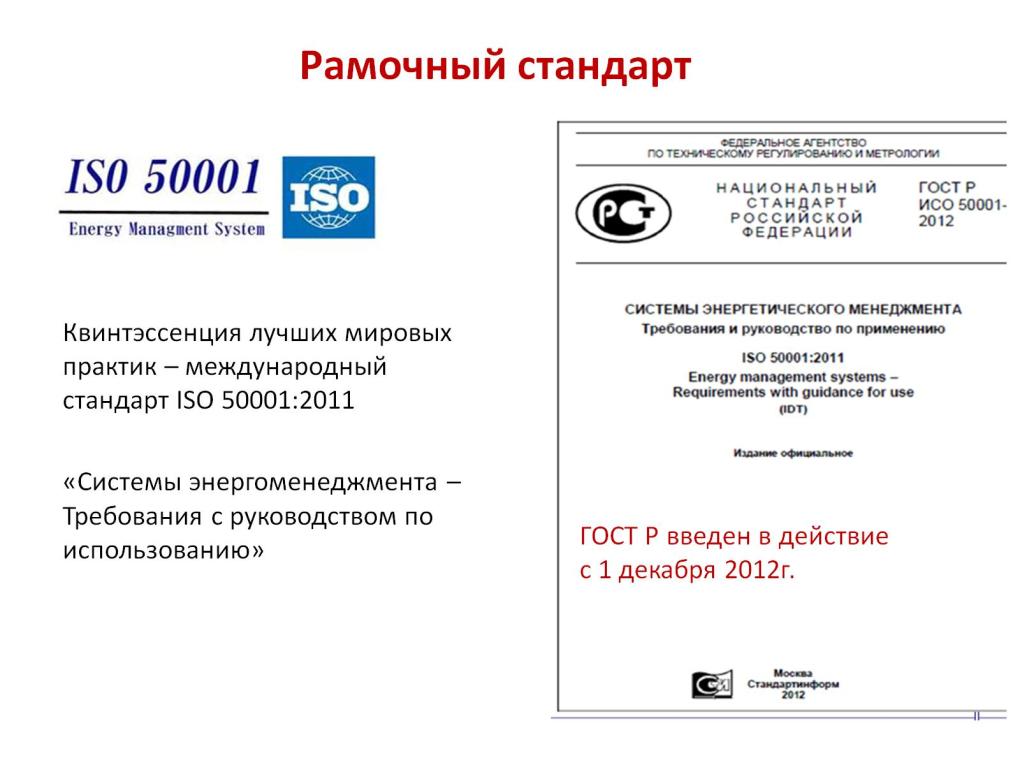 Рамочный стандарт
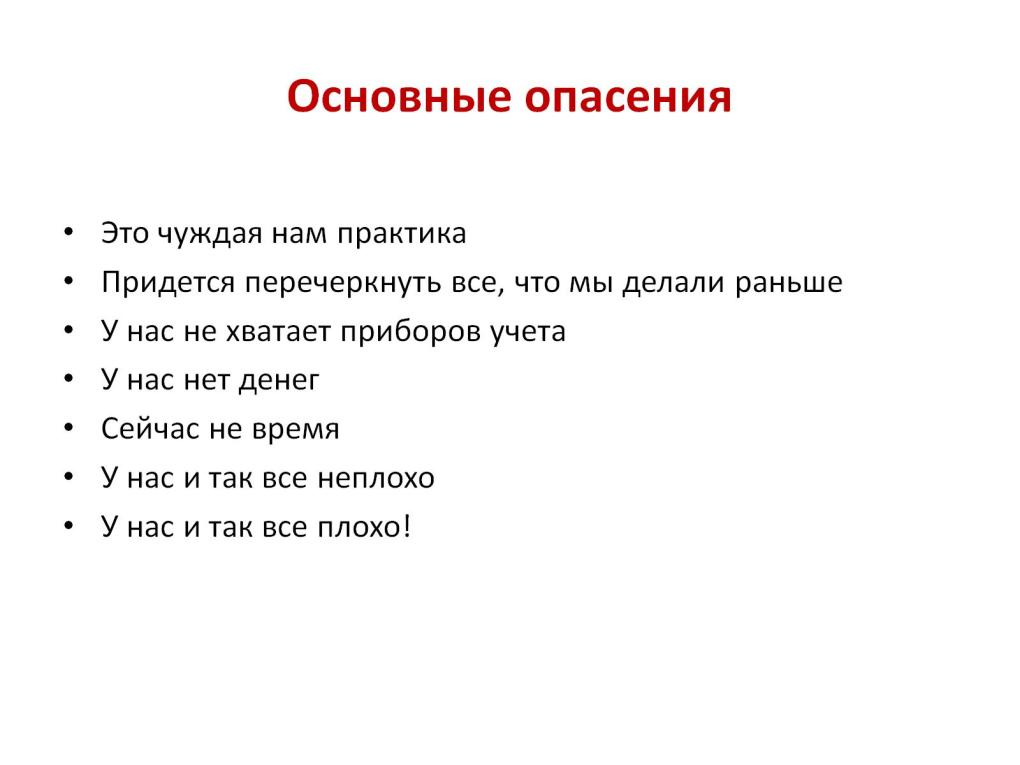 Основные опасения
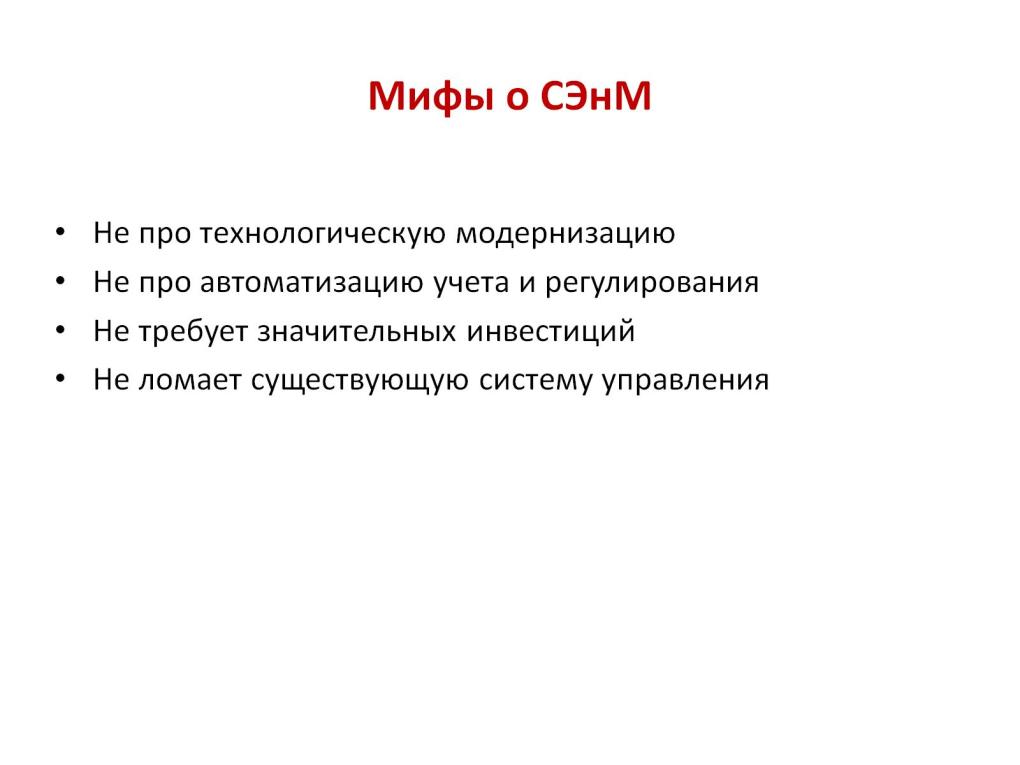 Мифы о СЭнМ
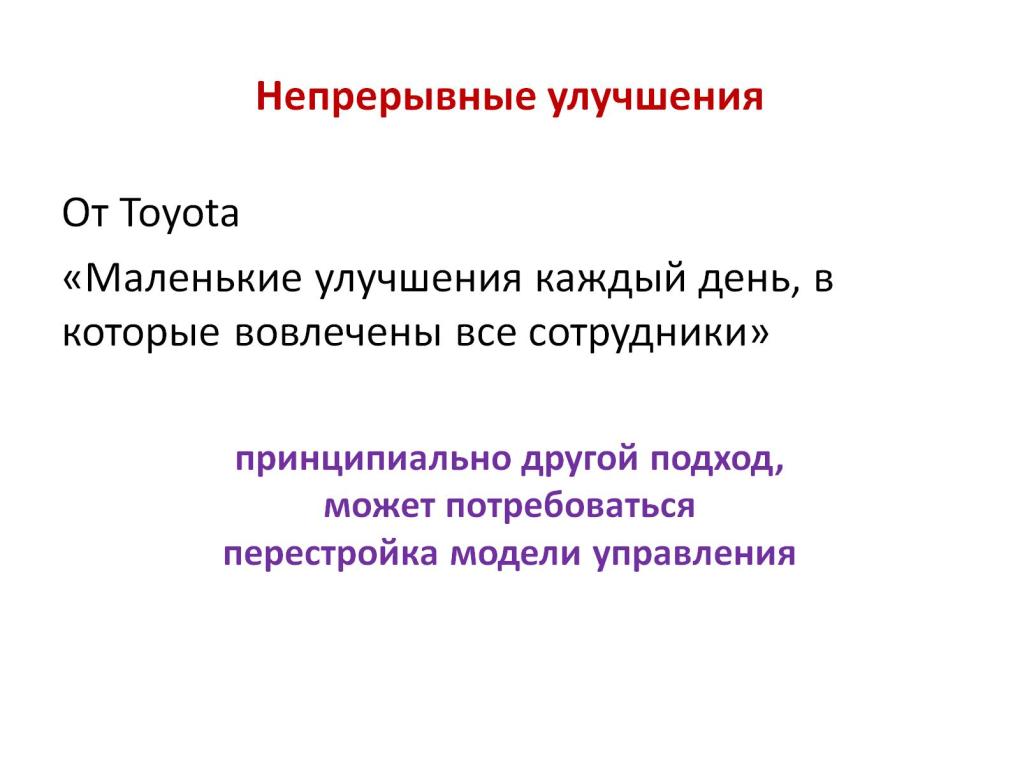 Непрерывные улучшения
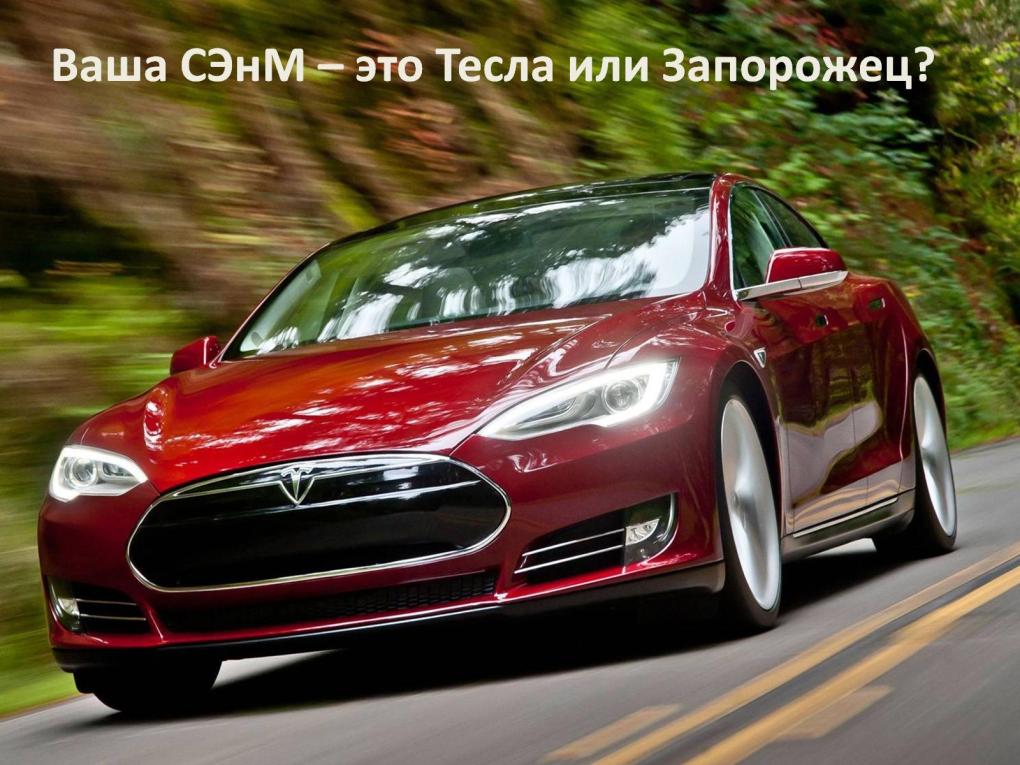 Ваша СЭнМ – это Тесла или Запорожец?
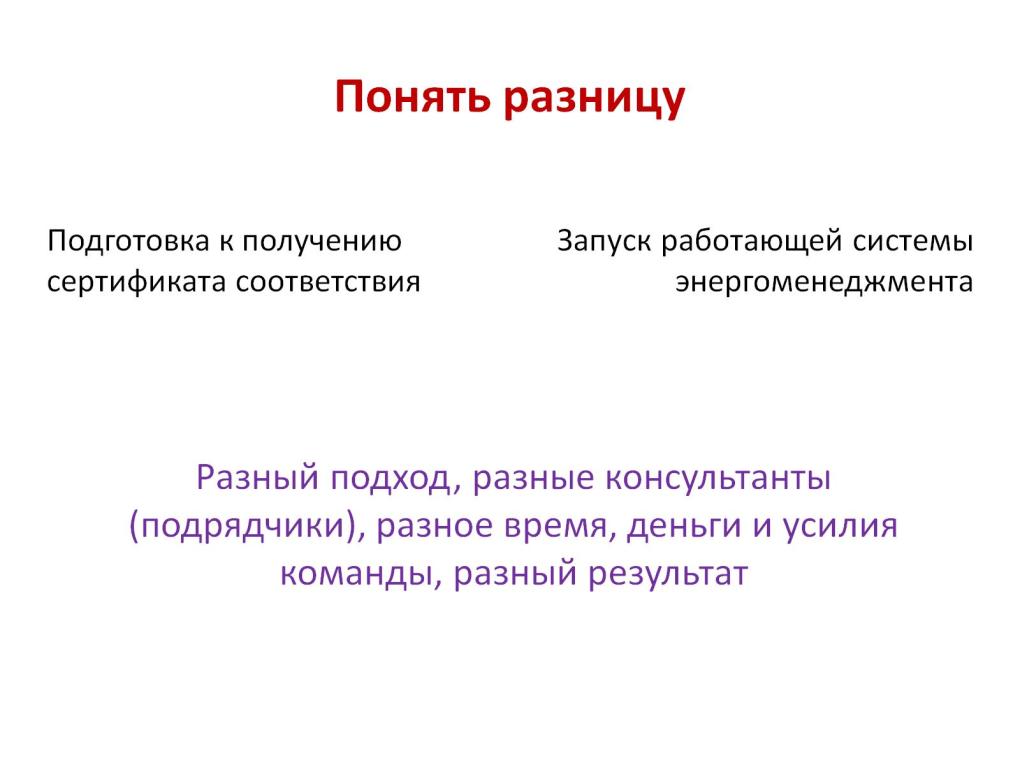 Понять разницу
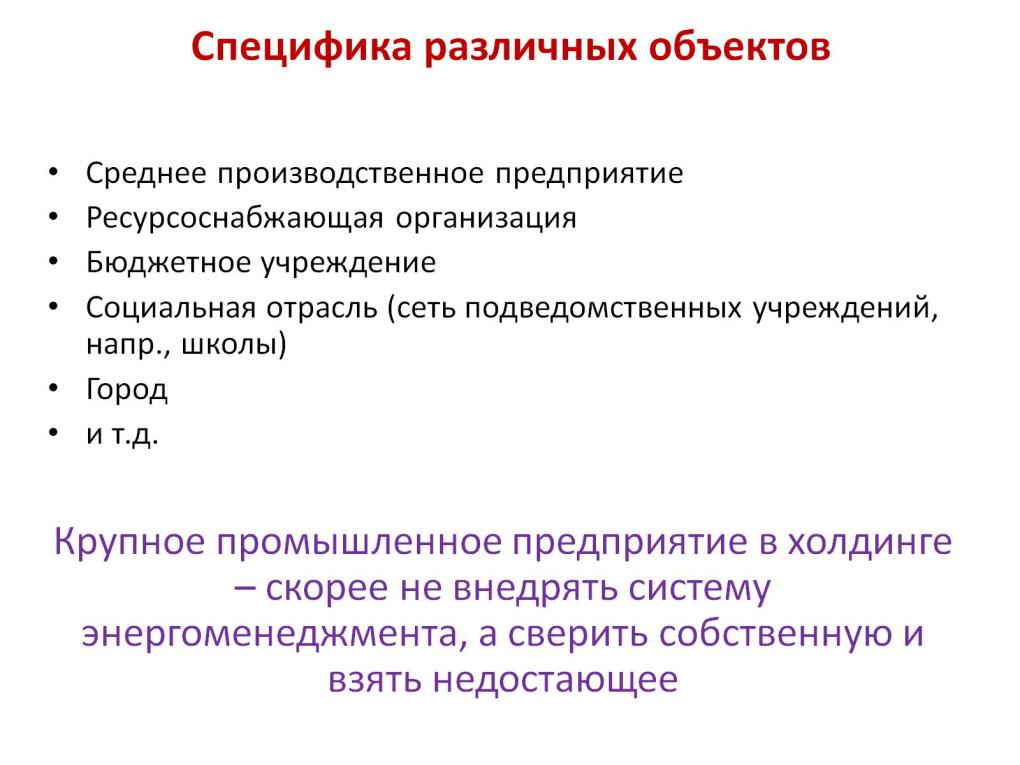 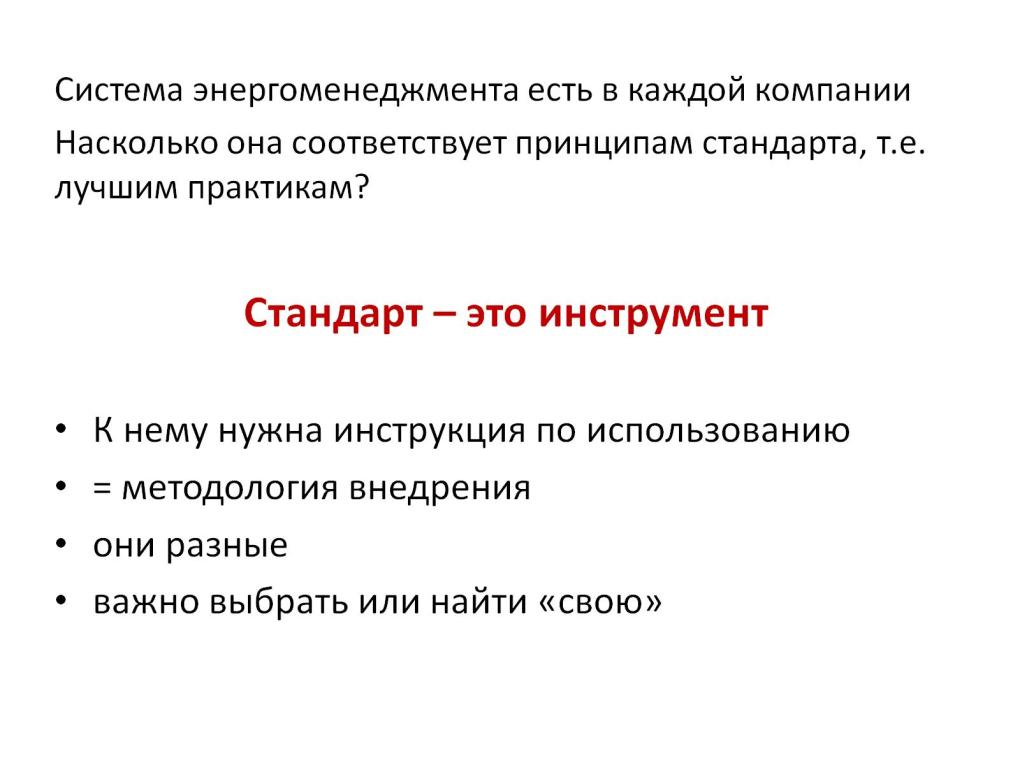 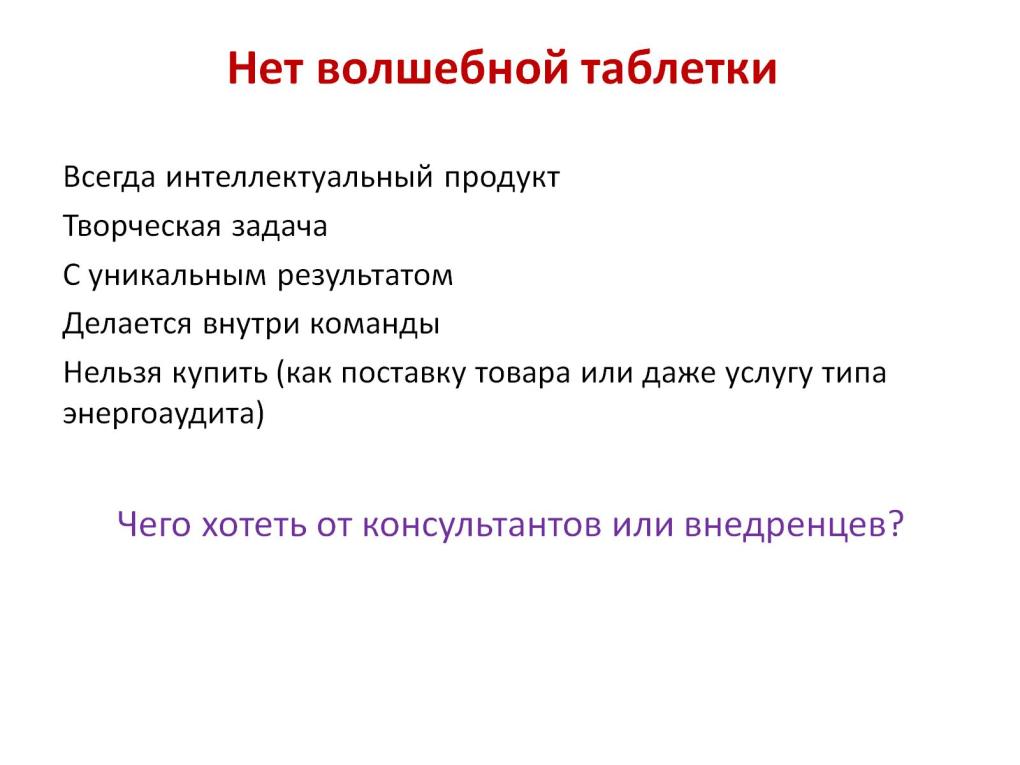 Нет волшебной таблетки
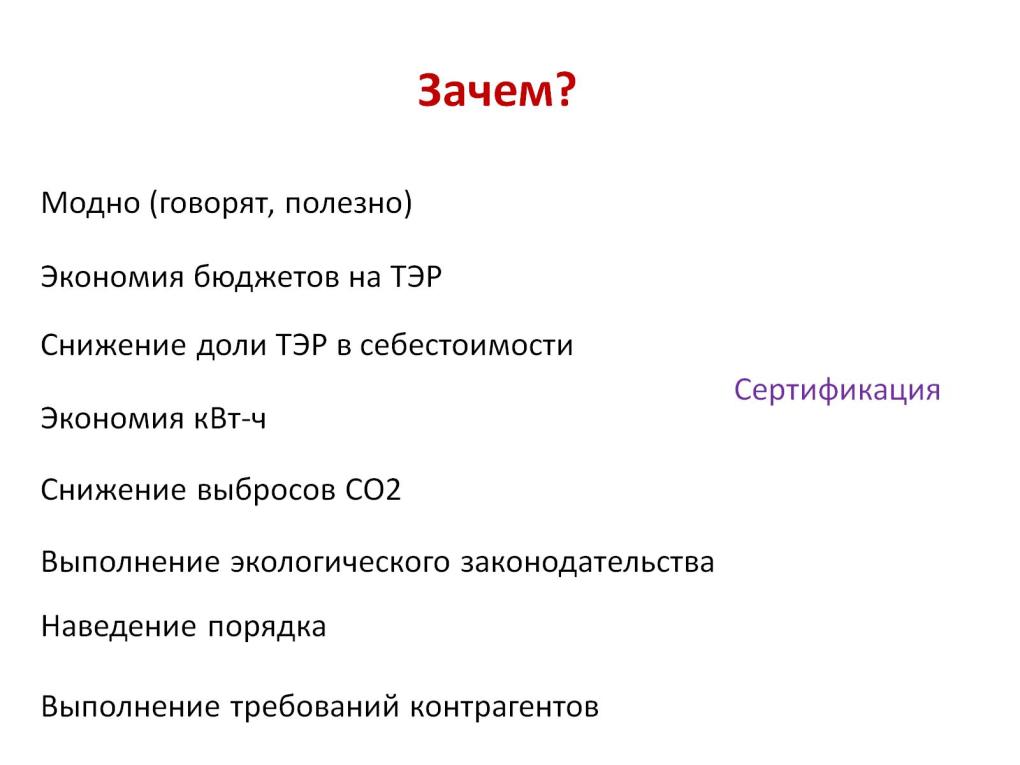 Зачем?
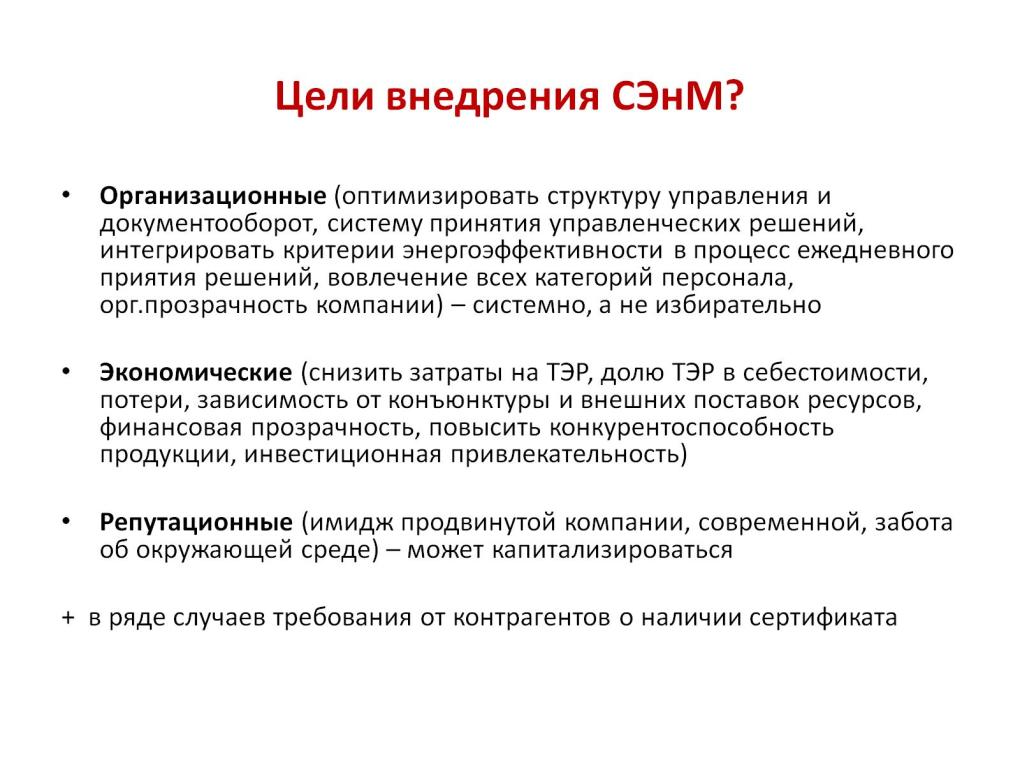 Цели внедрения СЭнМ?
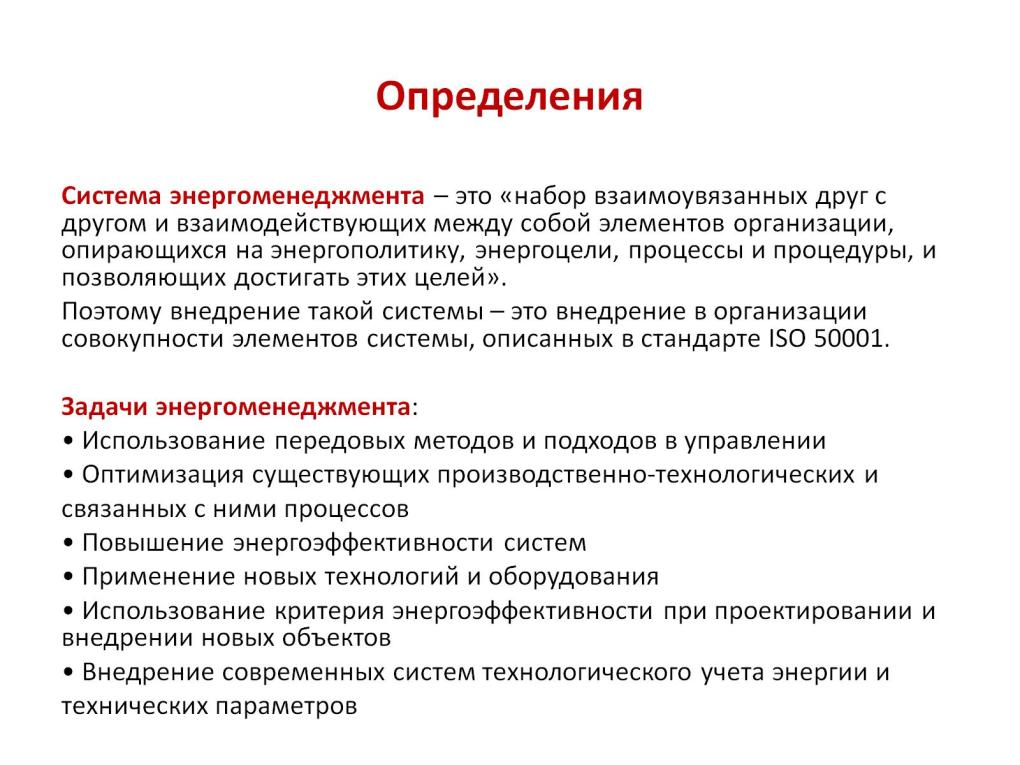 Определения
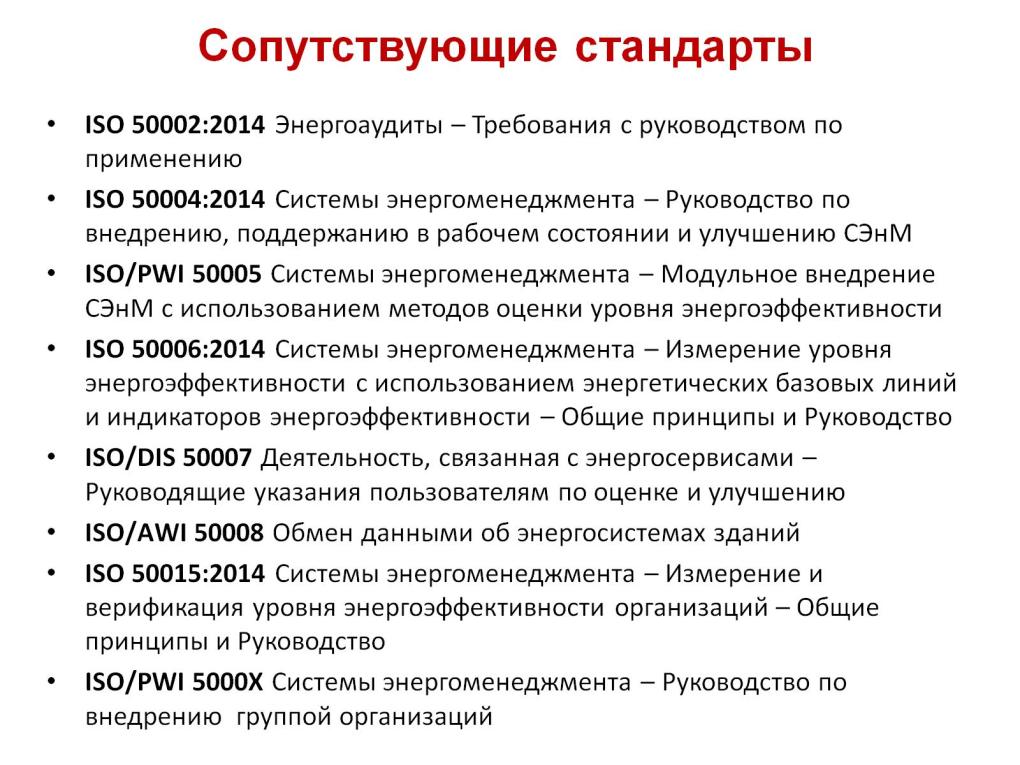 Сопутствующие стандарты
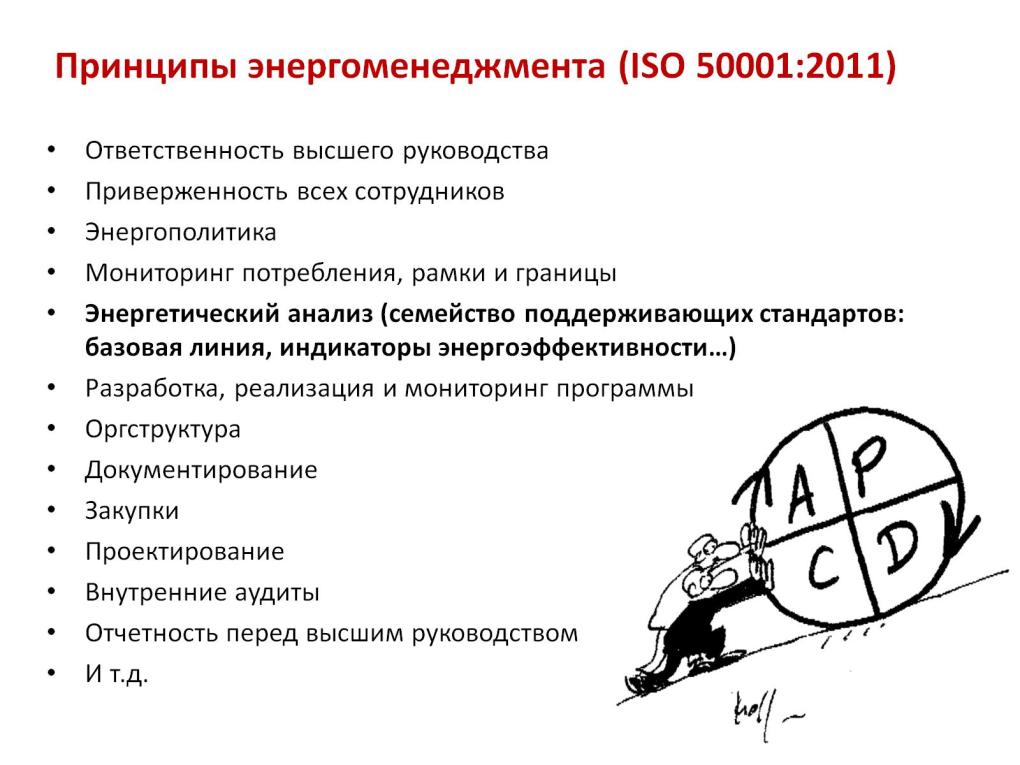 Принципы энергоменеджмента (ISO 50001:2011)
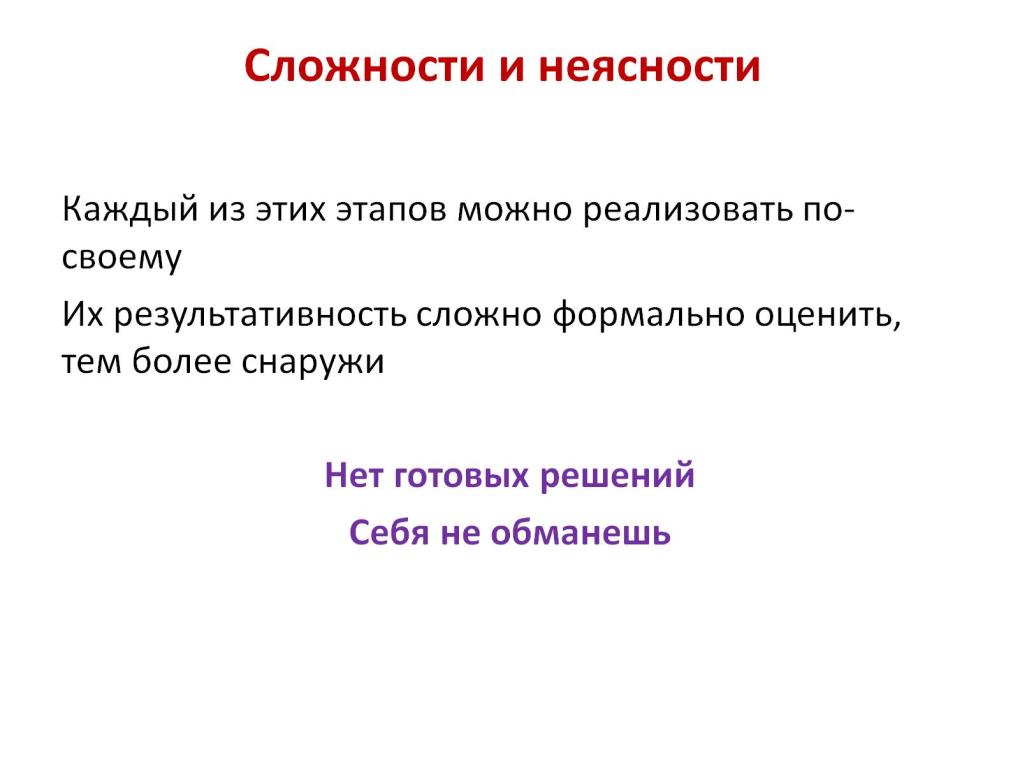 Сложности и неясности
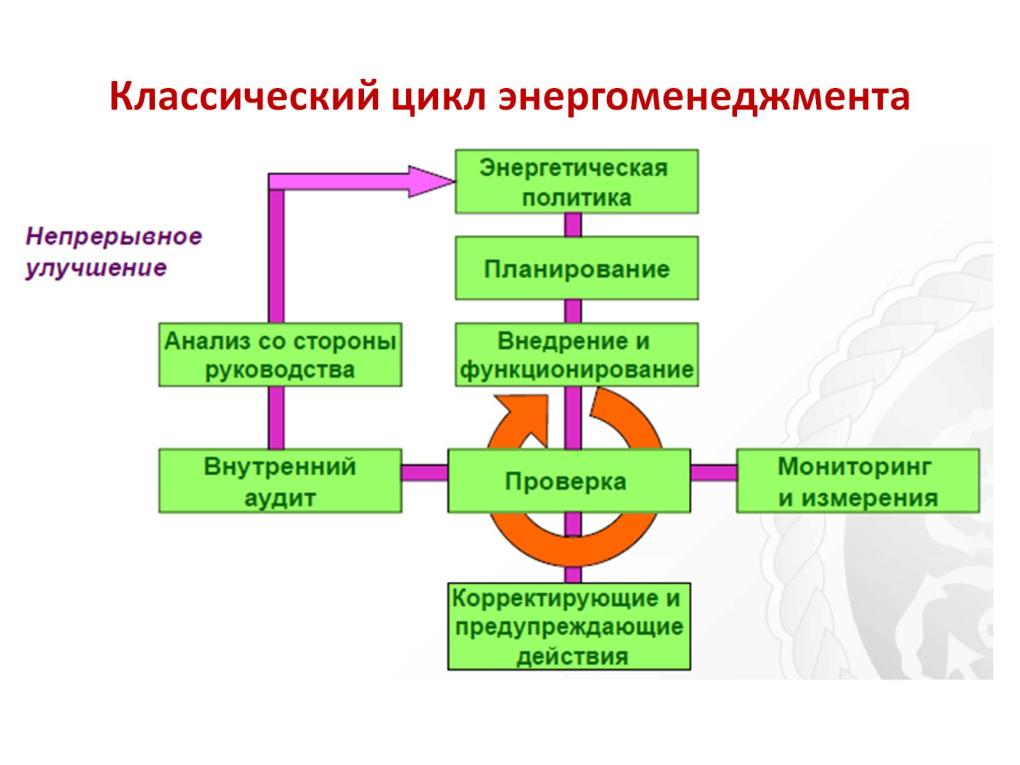 Классический цикл энергоменеджмента
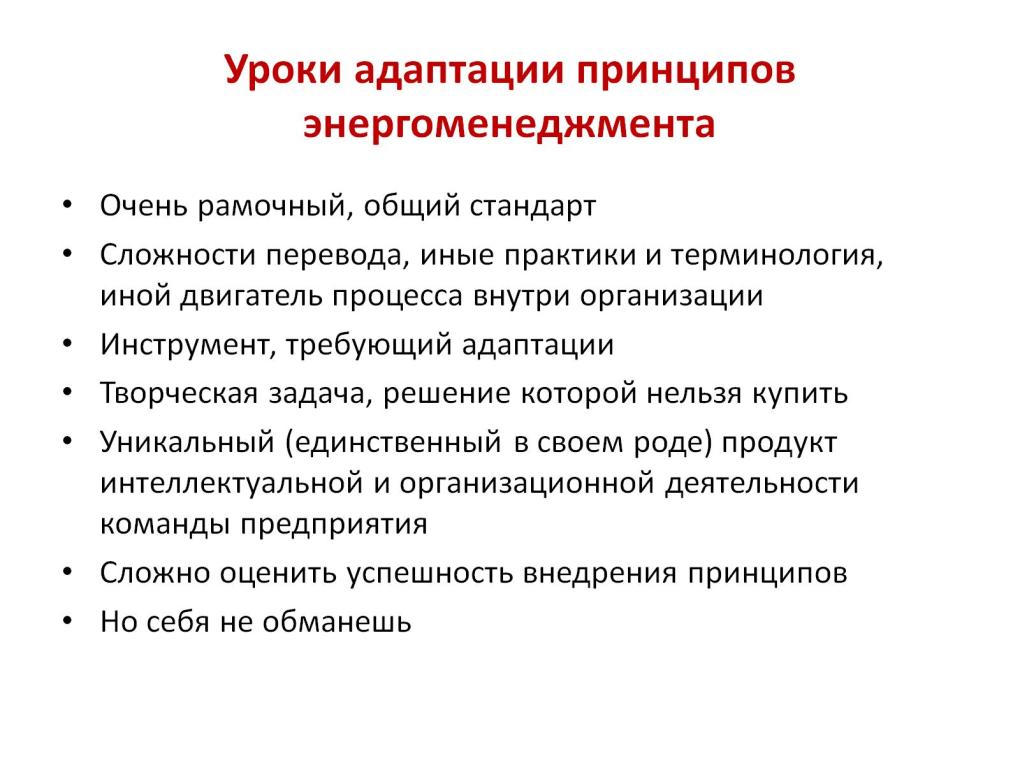 Уроки адаптации принципов энергоменеджмента
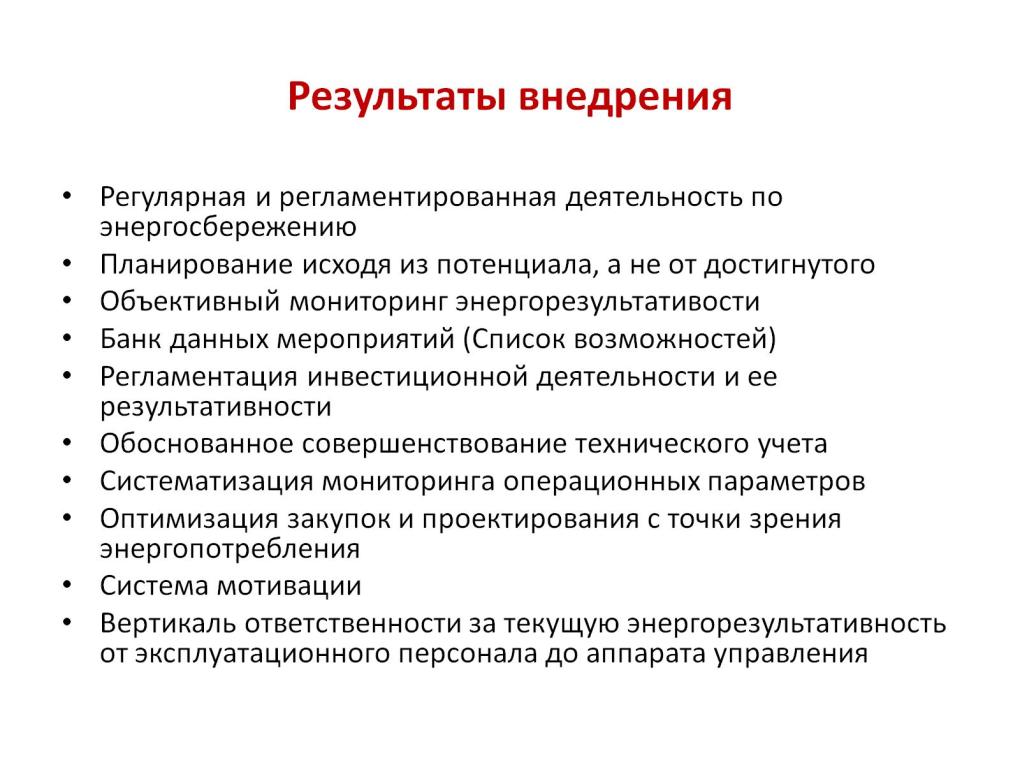 Результаты внедрения
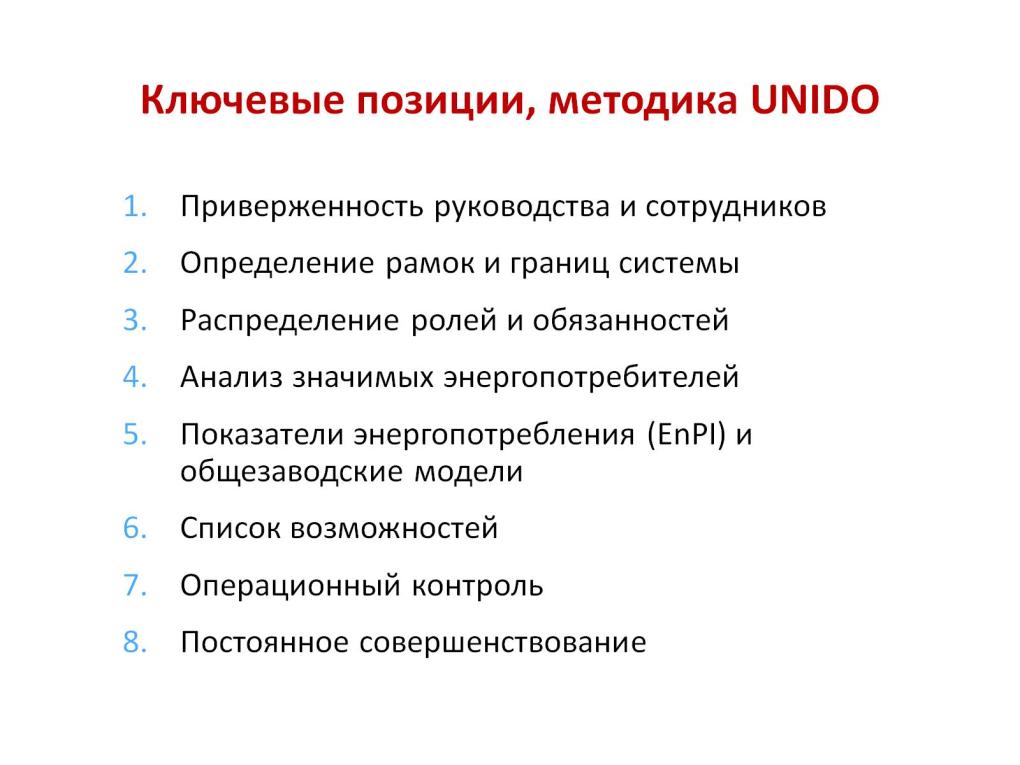 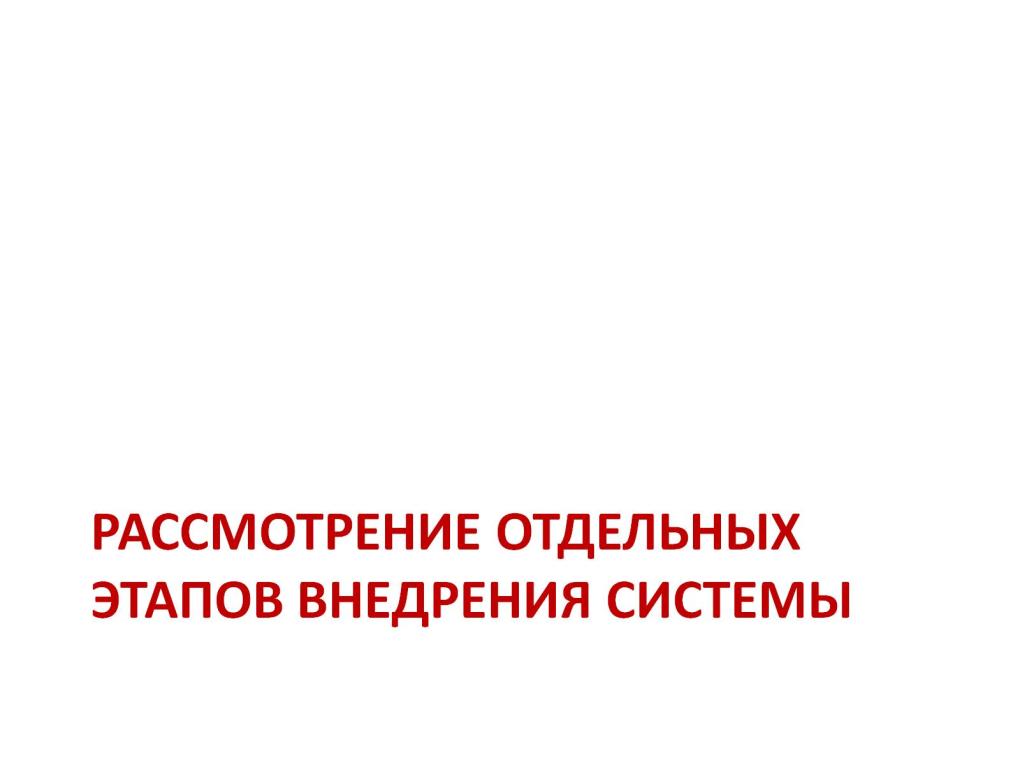 Рассмотрение отдельных этапов внедрения системы
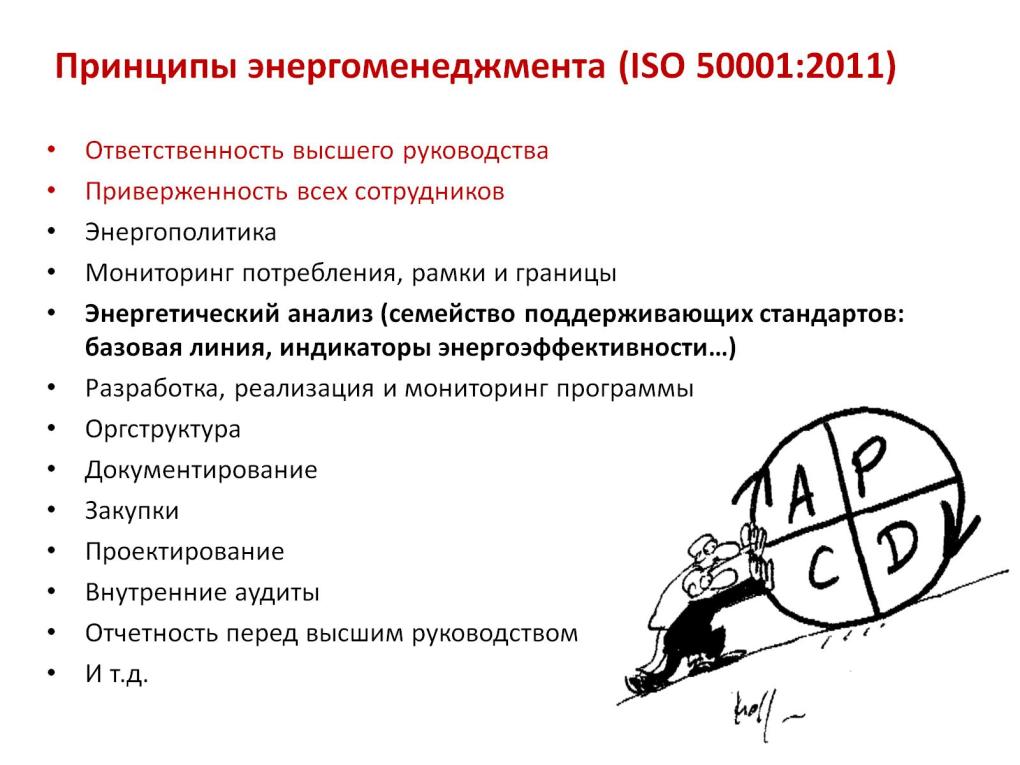 Принципы энергоменеджмента (ISO 50001:2011)
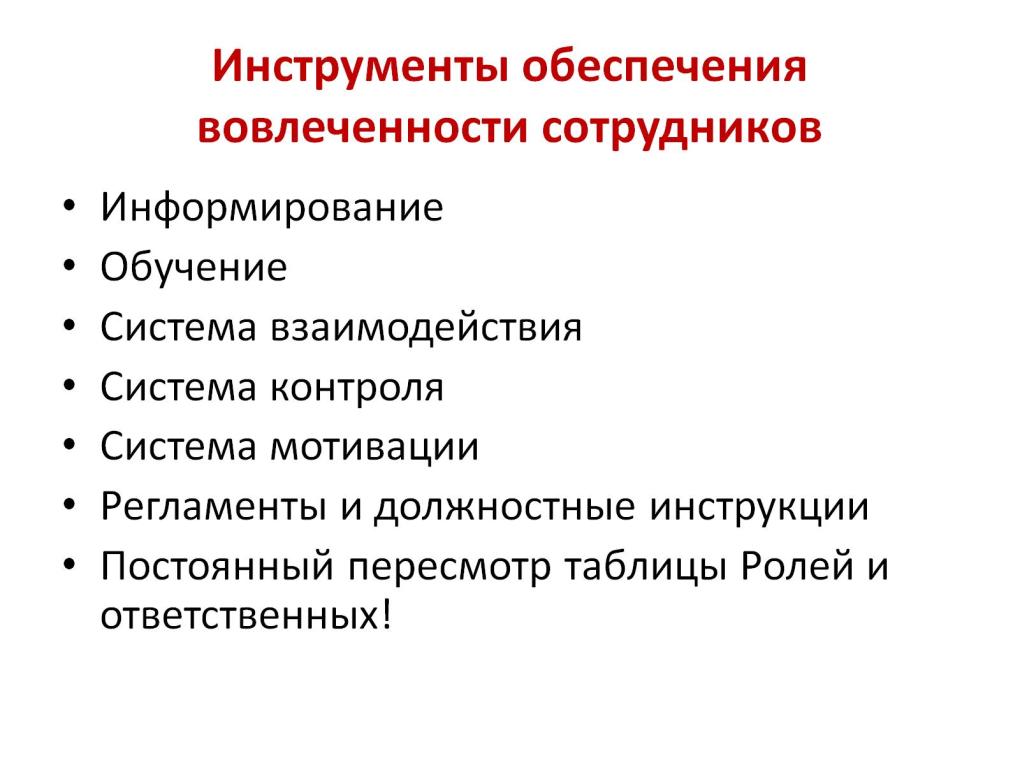 Инструменты обеспечения вовлеченности сотрудников
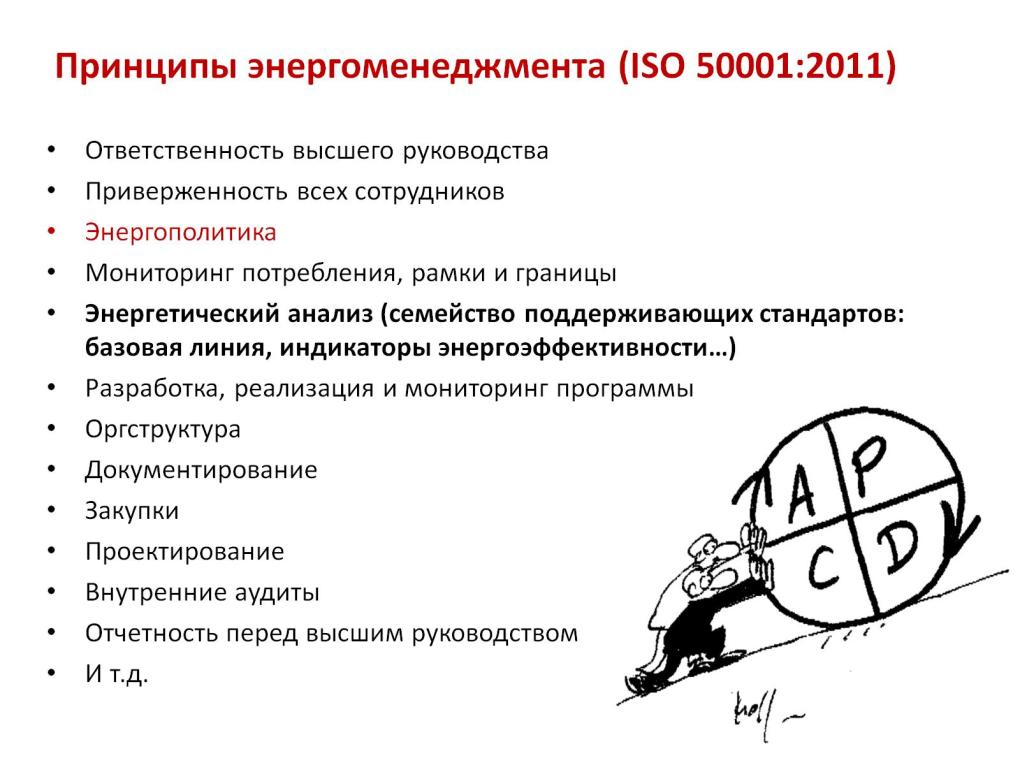 Принципы энергоменеджмента (ISO 50001:2011)
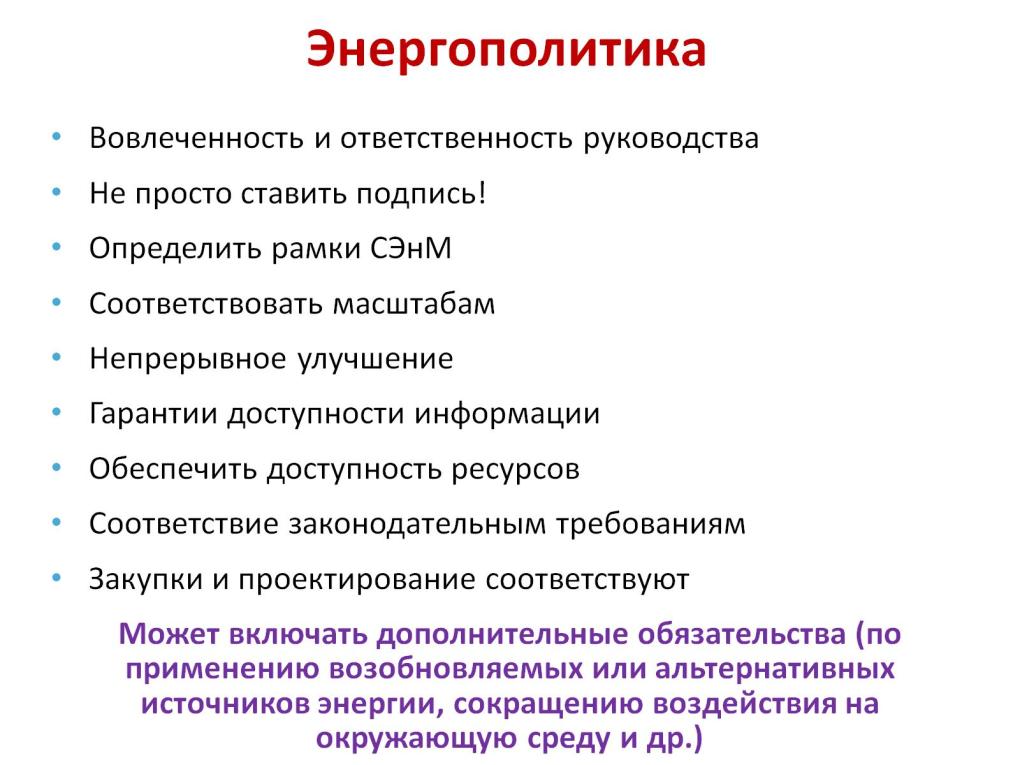 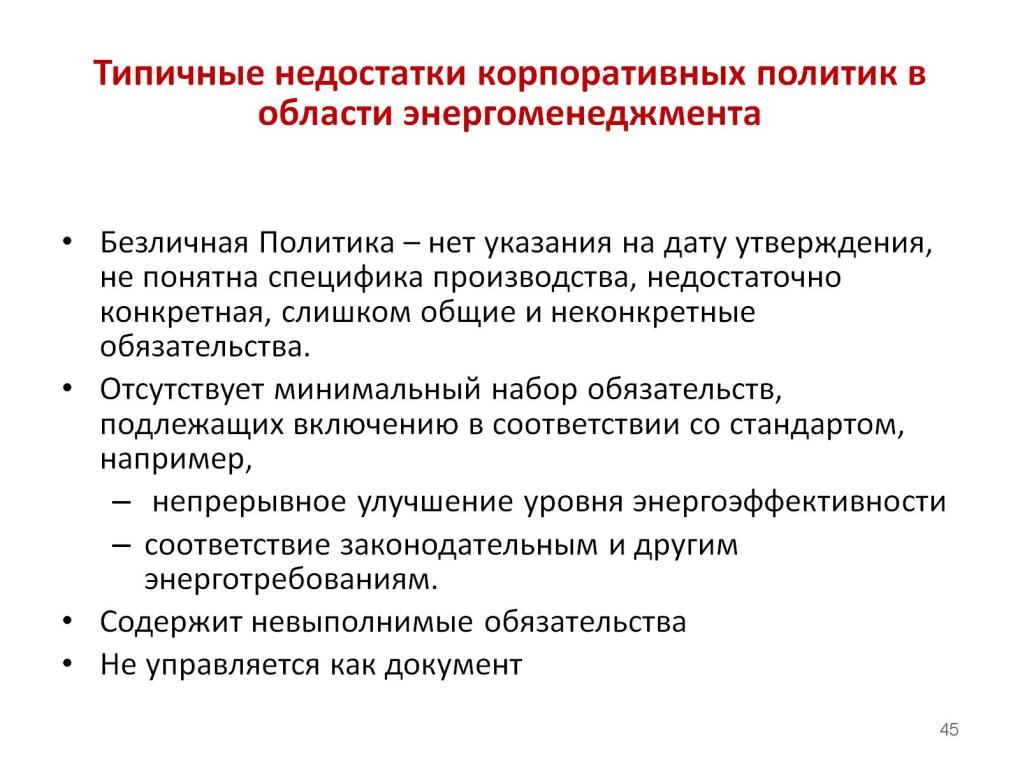 Типичные недостатки корпоративных политик в области энергоменеджмента
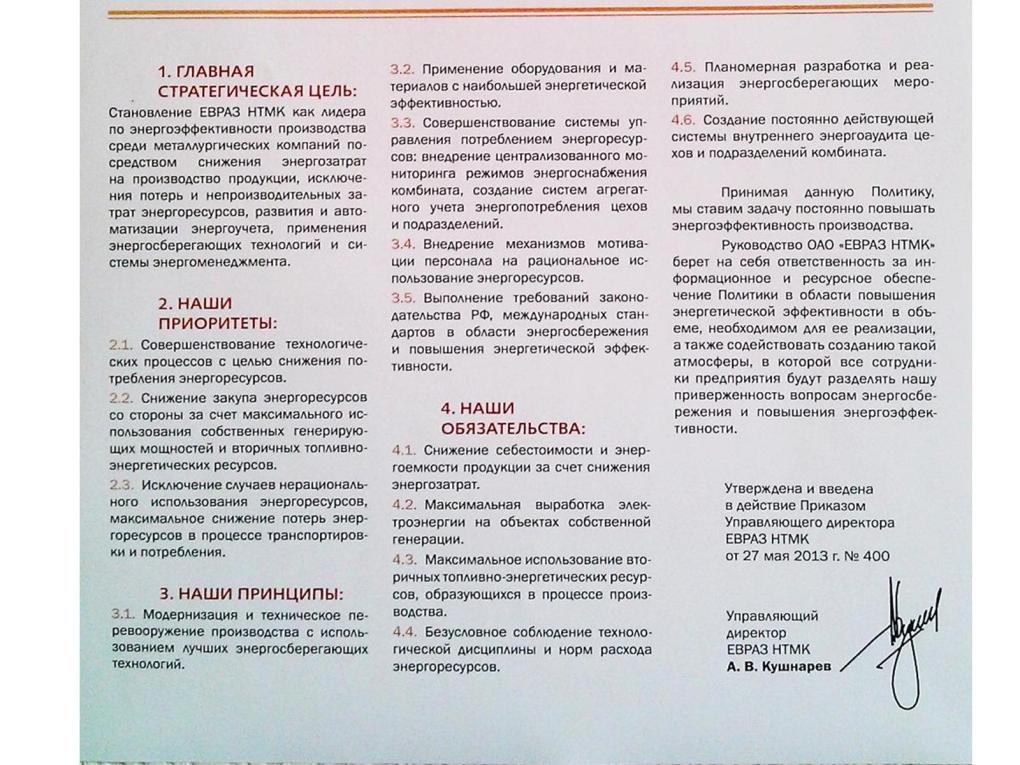 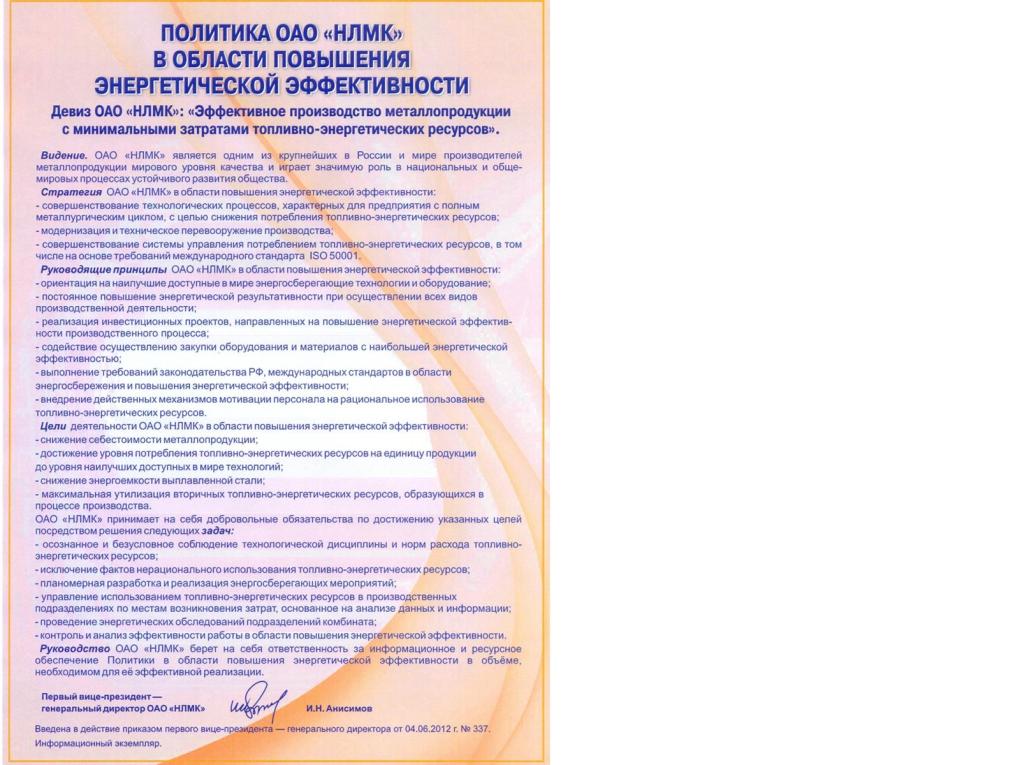 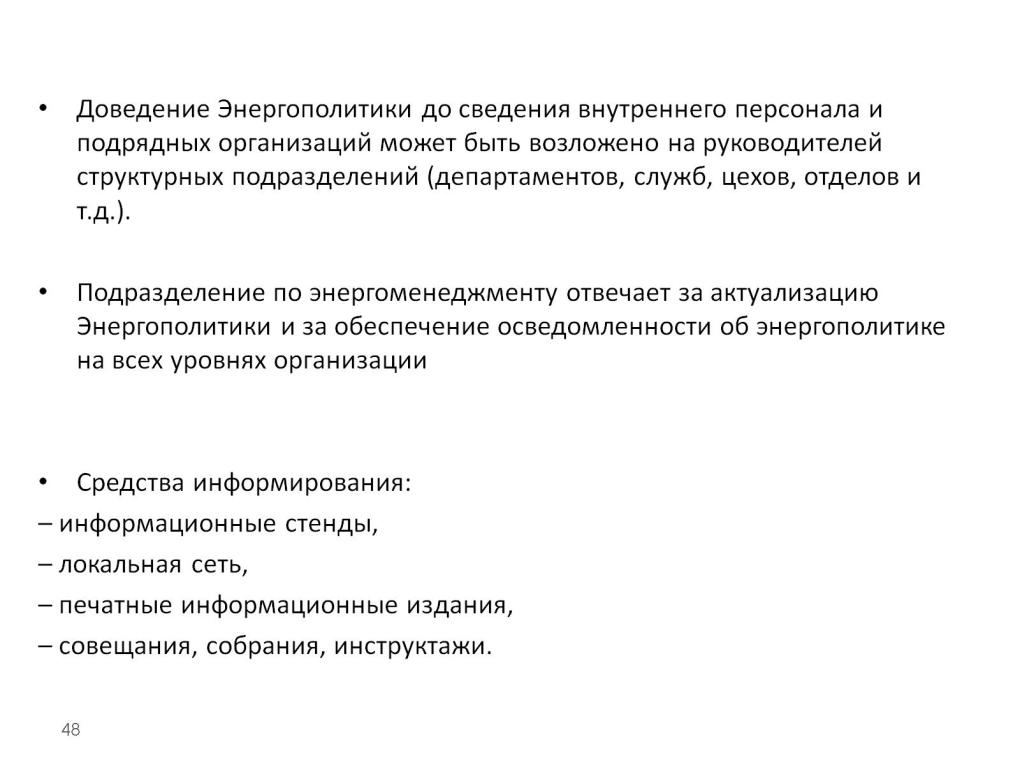 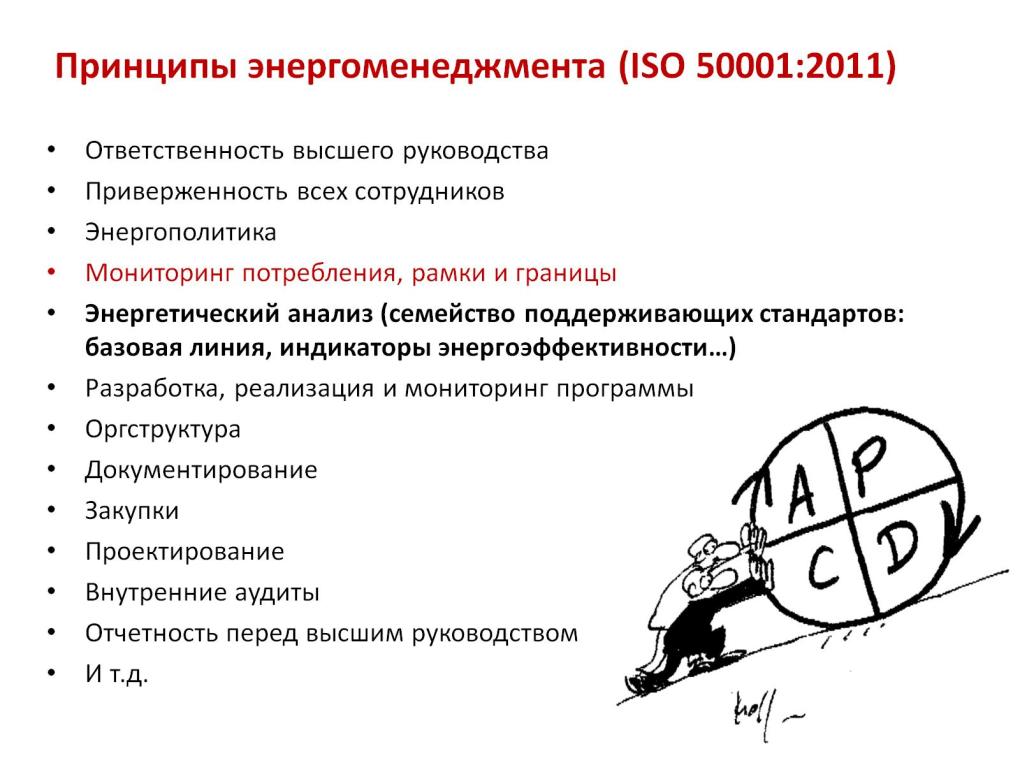 Принципы энергоменеджмента (ISO 50001:2011)
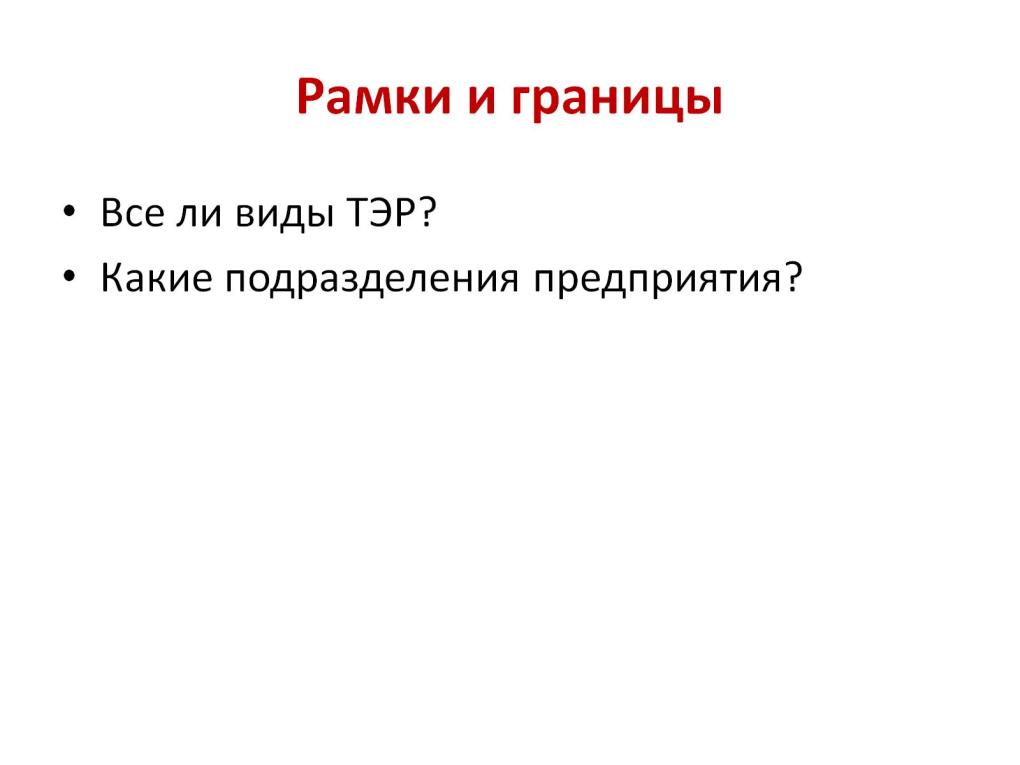 Рамки и границы
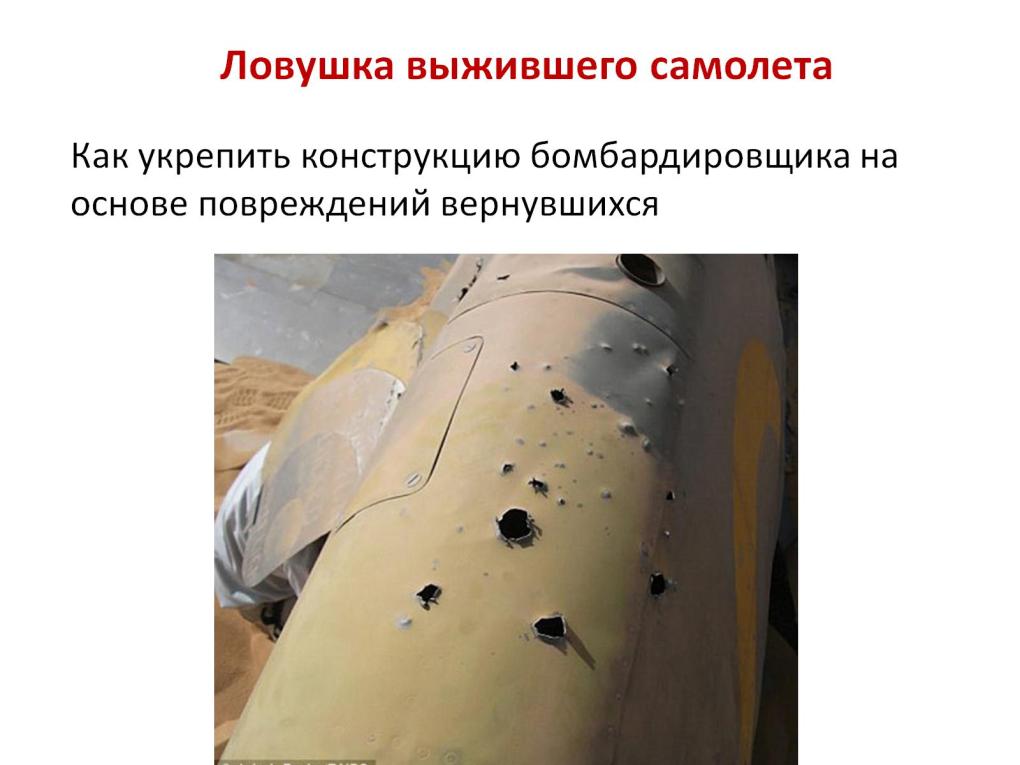 Ловушка выжившего самолета
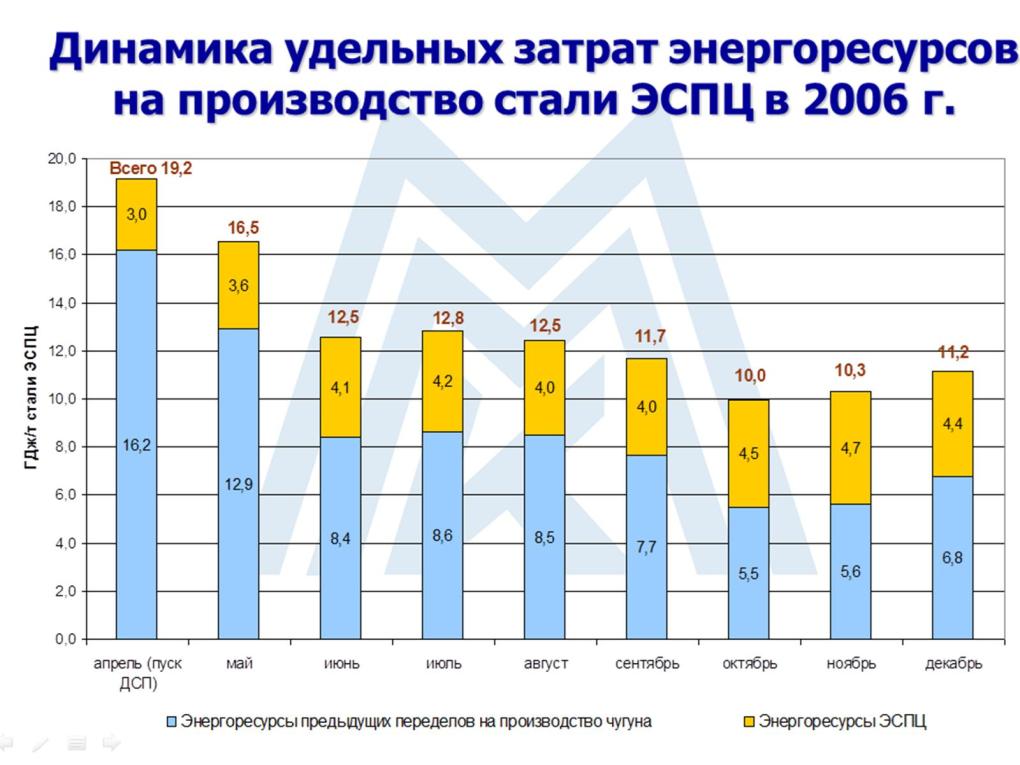 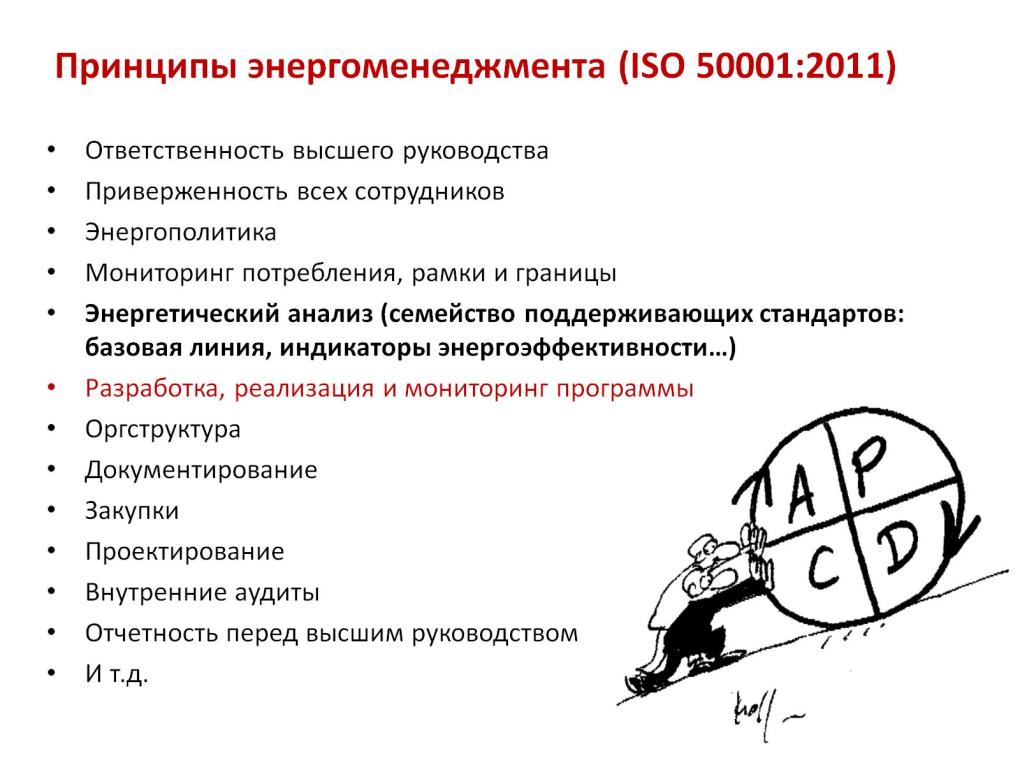 Принципы энергоменеджмента (ISO 50001:2011)
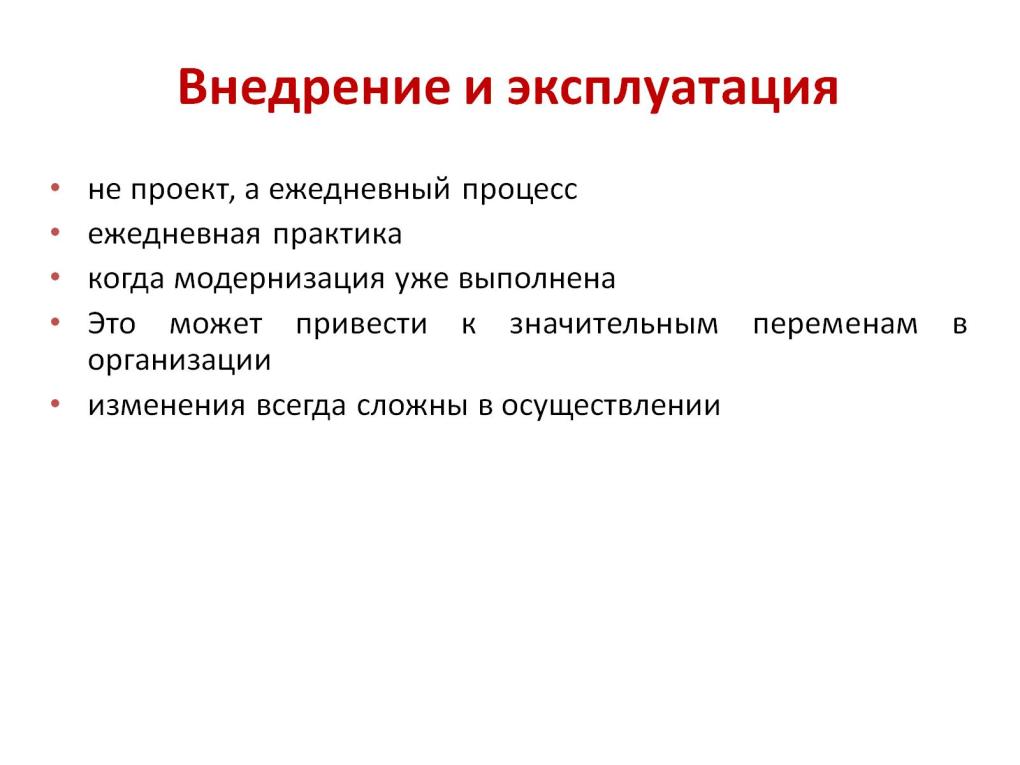 Внедрение и эксплуатация
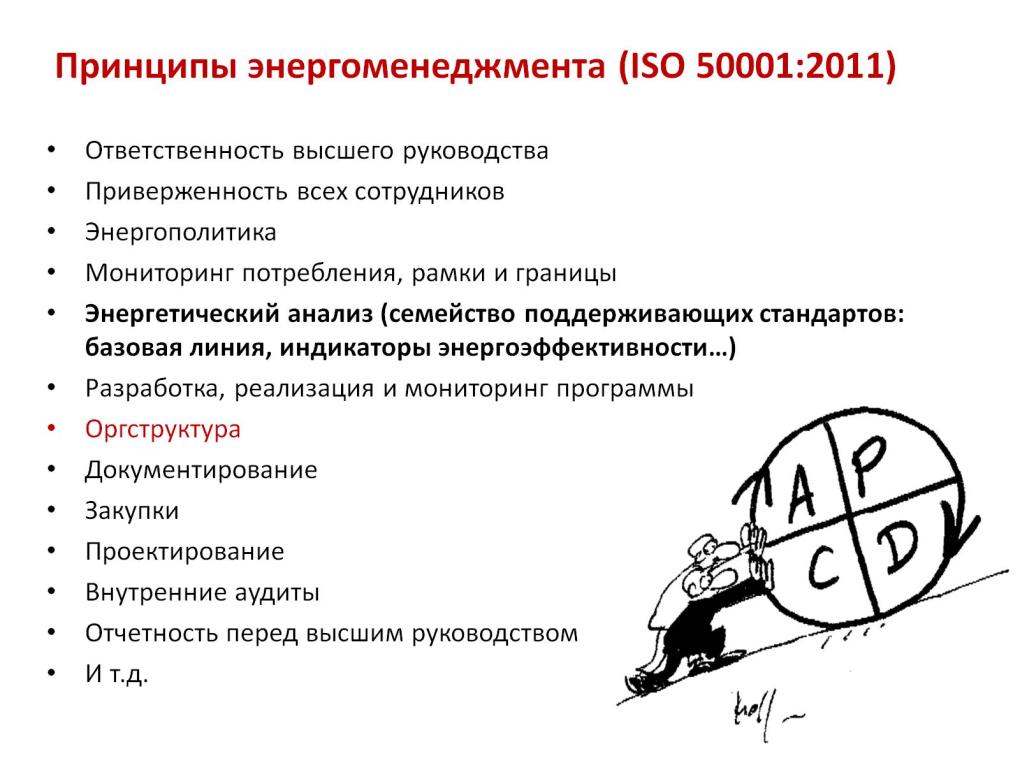 Принципы энергоменеджмента (ISO 50001:2011)
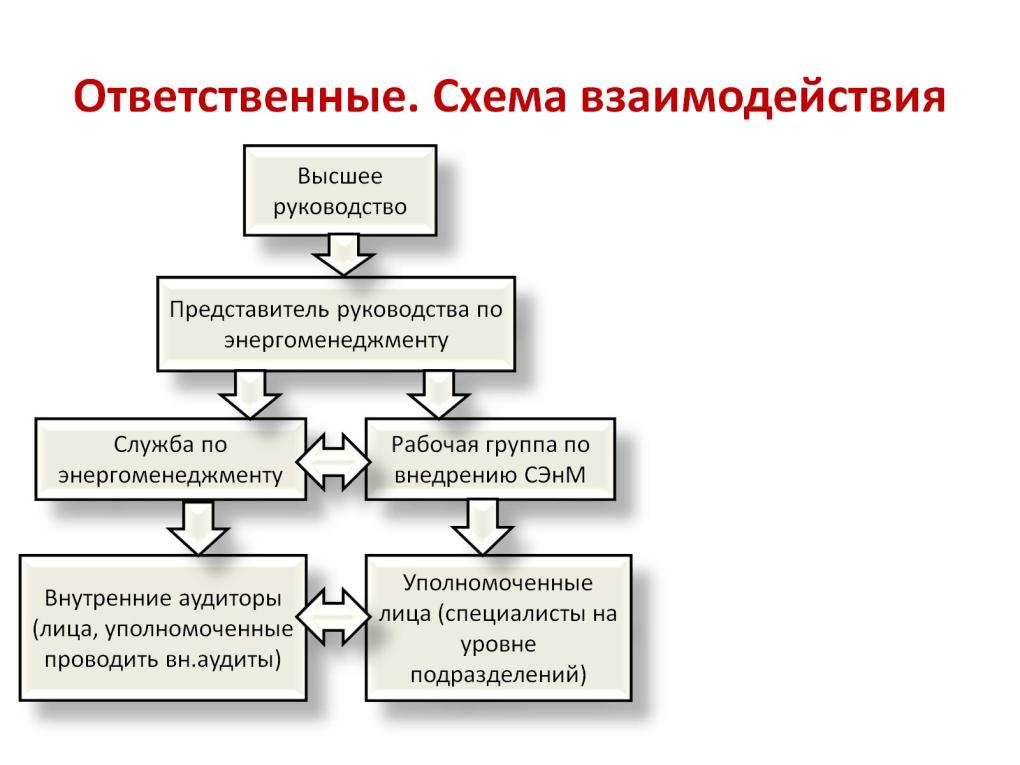 Ответственные. Схема взаимодействия
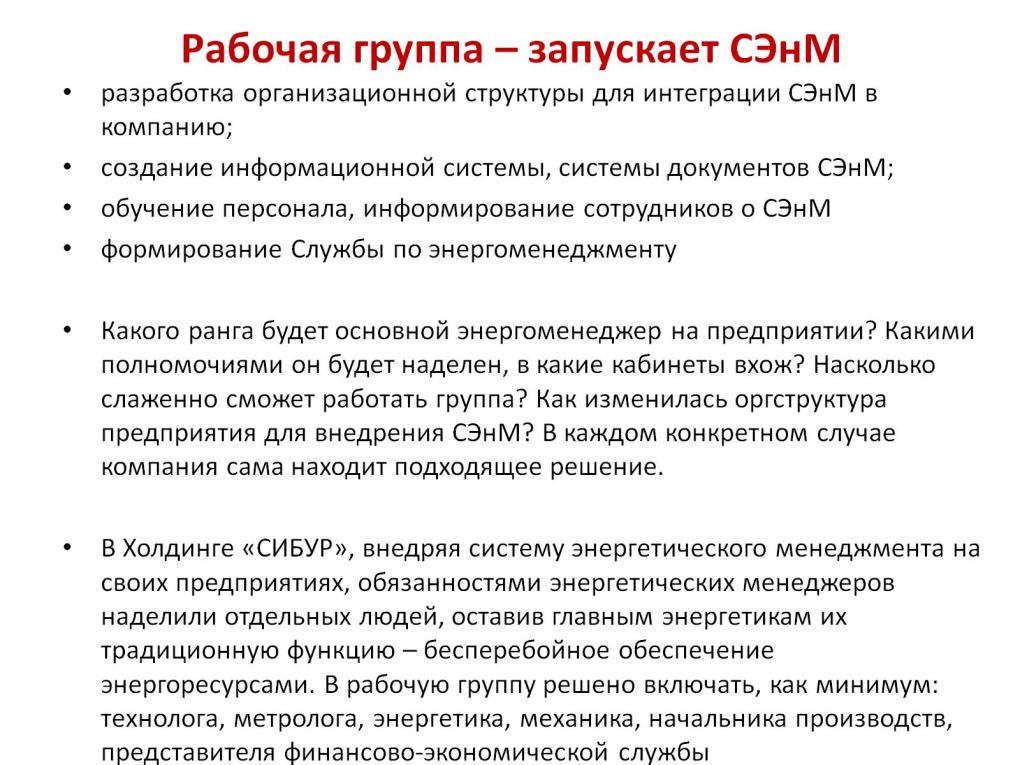 Рабочая группа – запускает СЭнМ
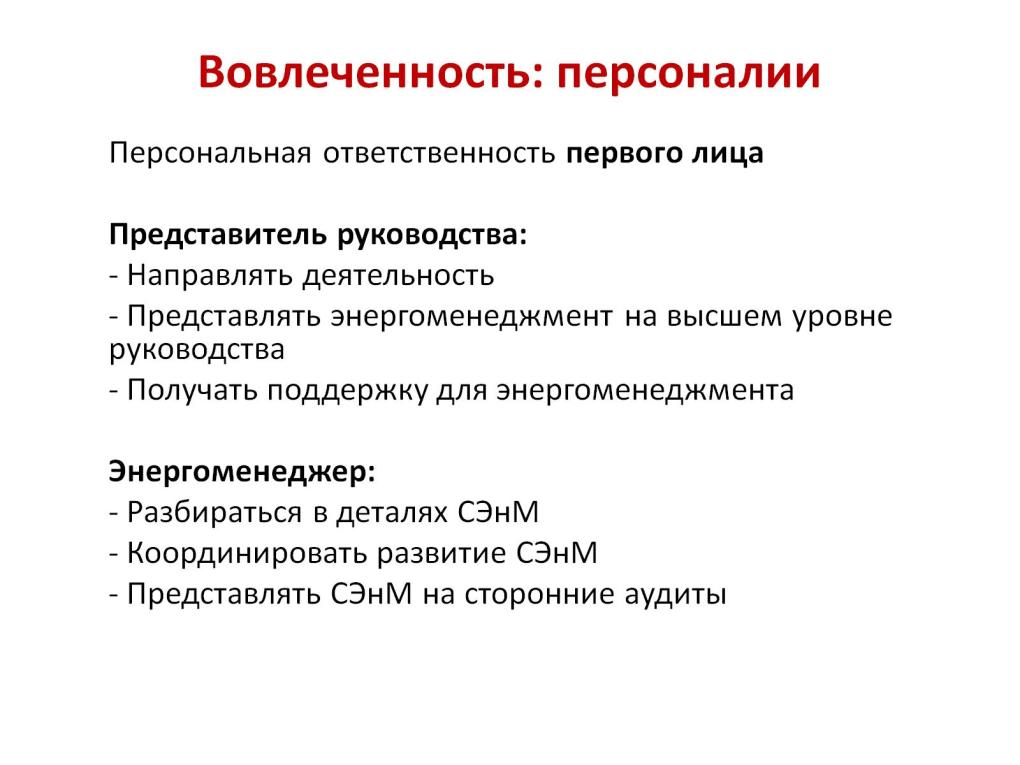 Вовлеченность: персоналии
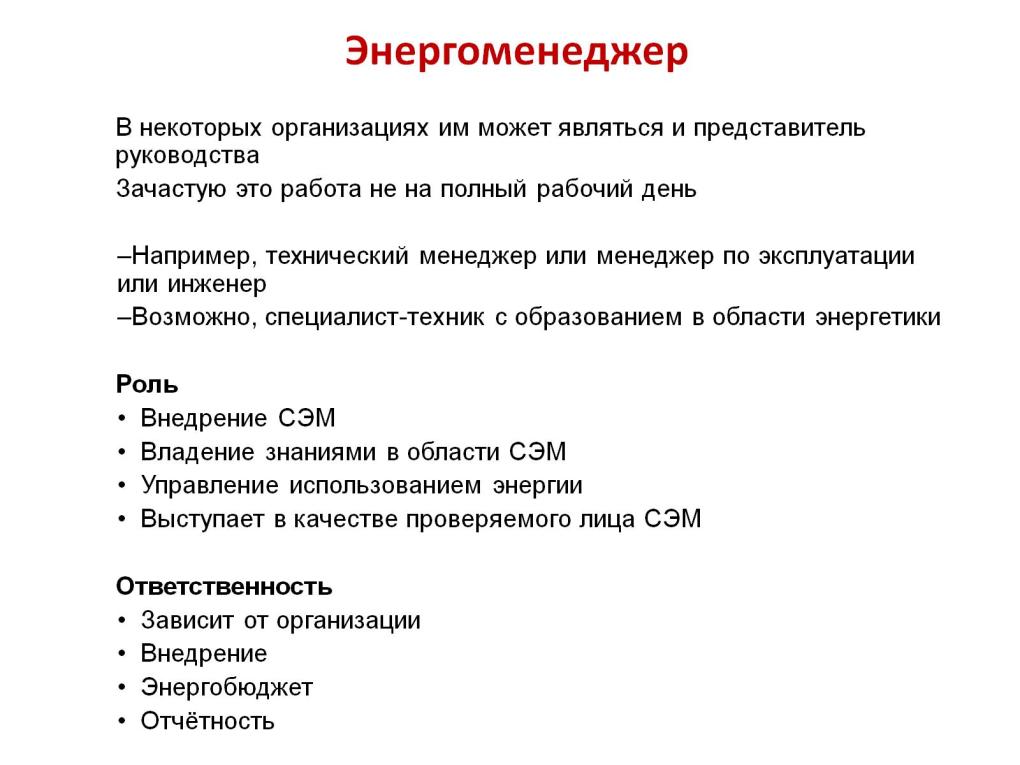 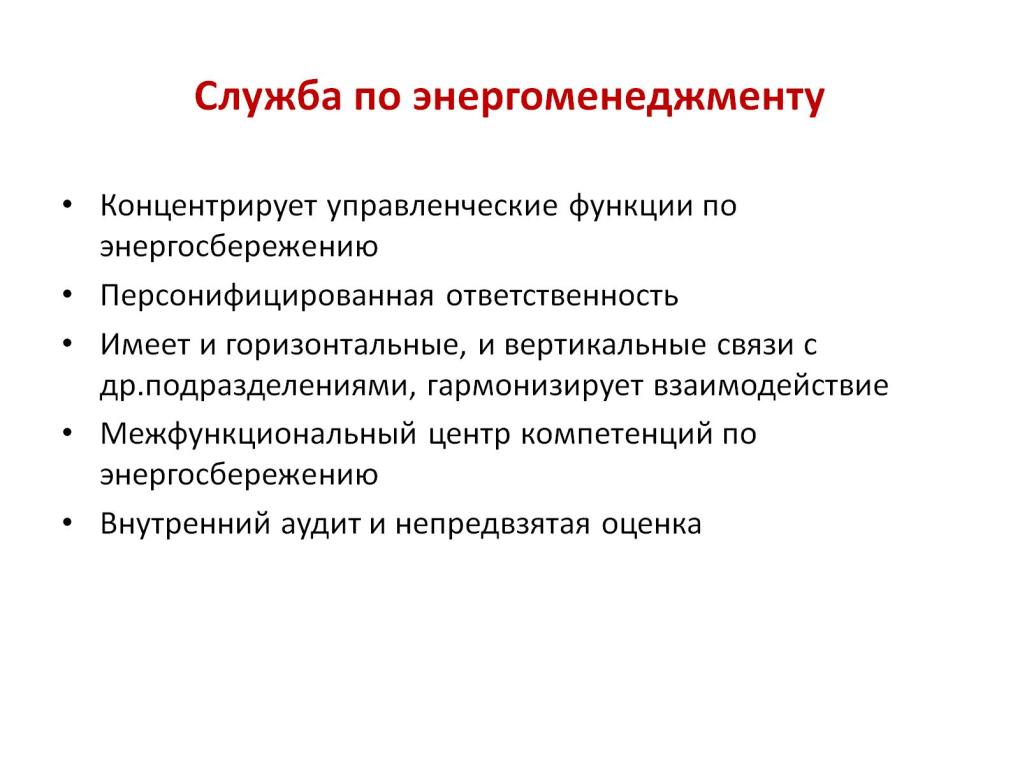 Служба по энергоменеджменту
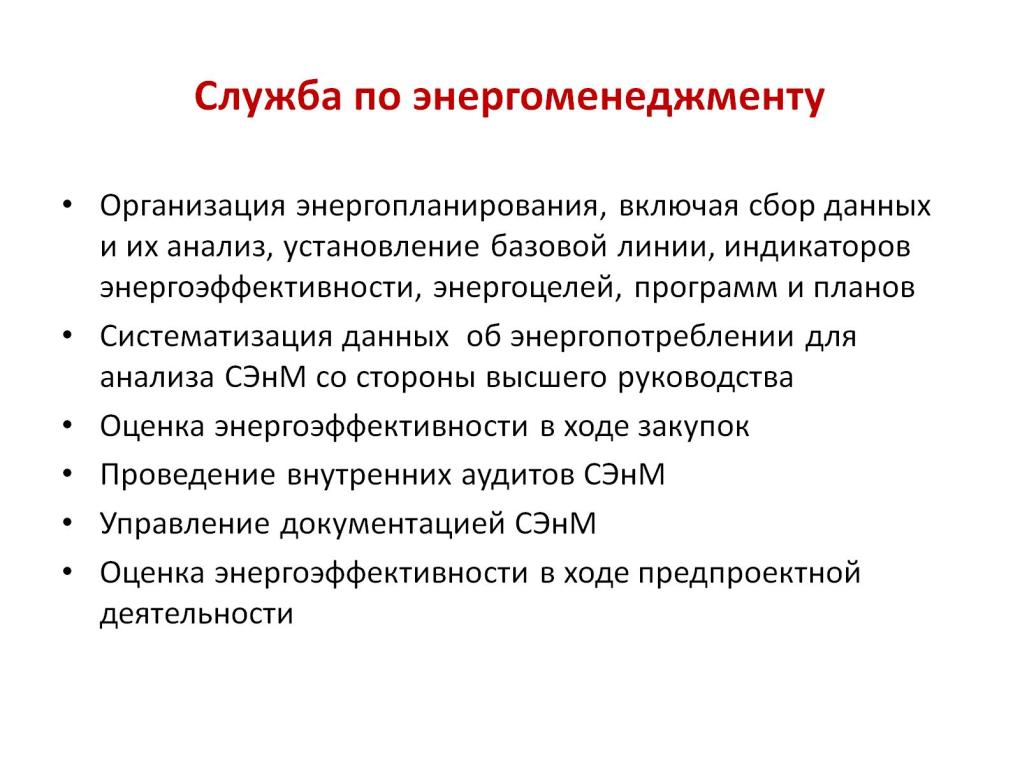 Служба по энергоменеджменту
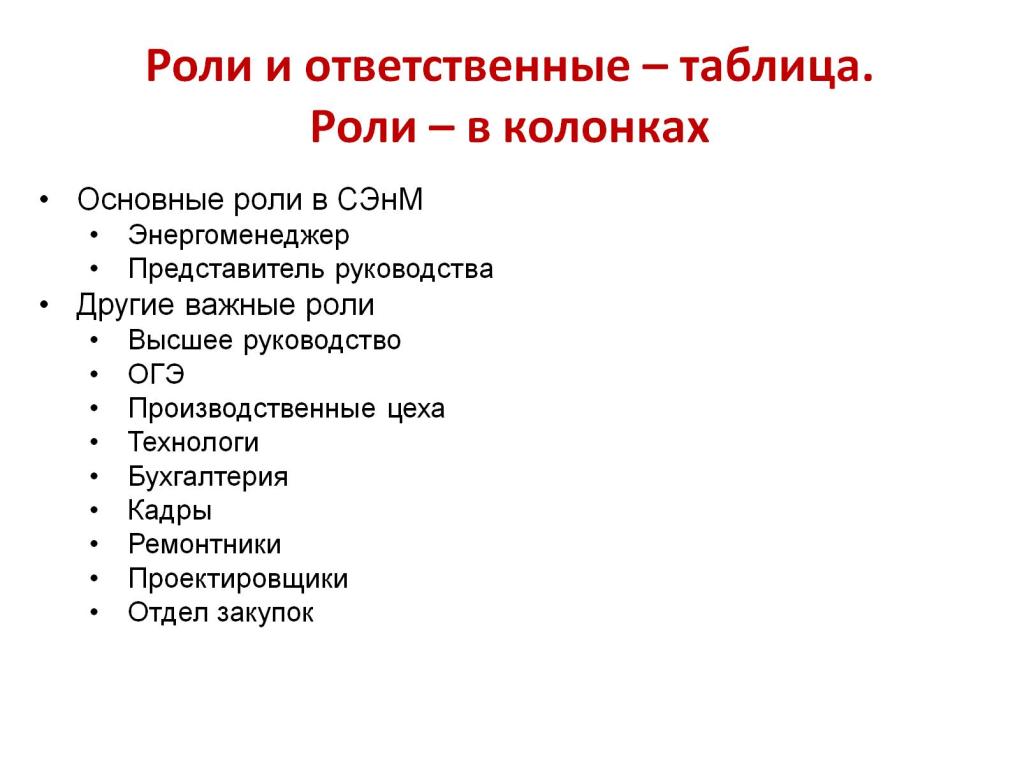 Роли и ответственные – таблица.Роли – в колонках
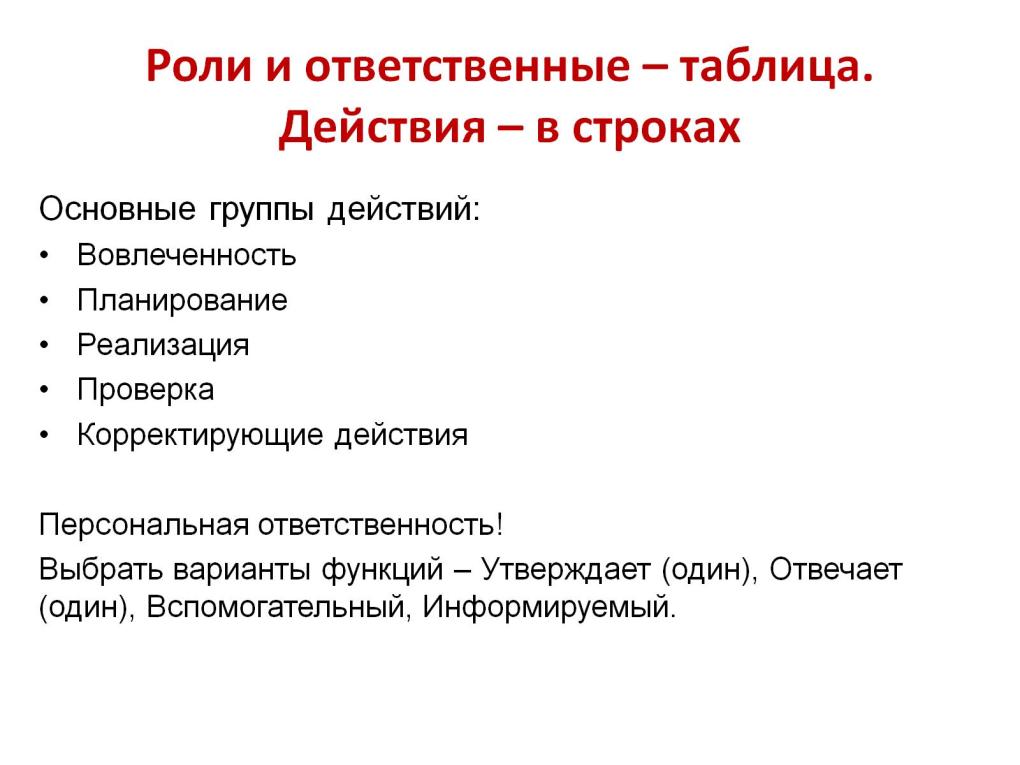 Роли и ответственные – таблица.Действия – в строках
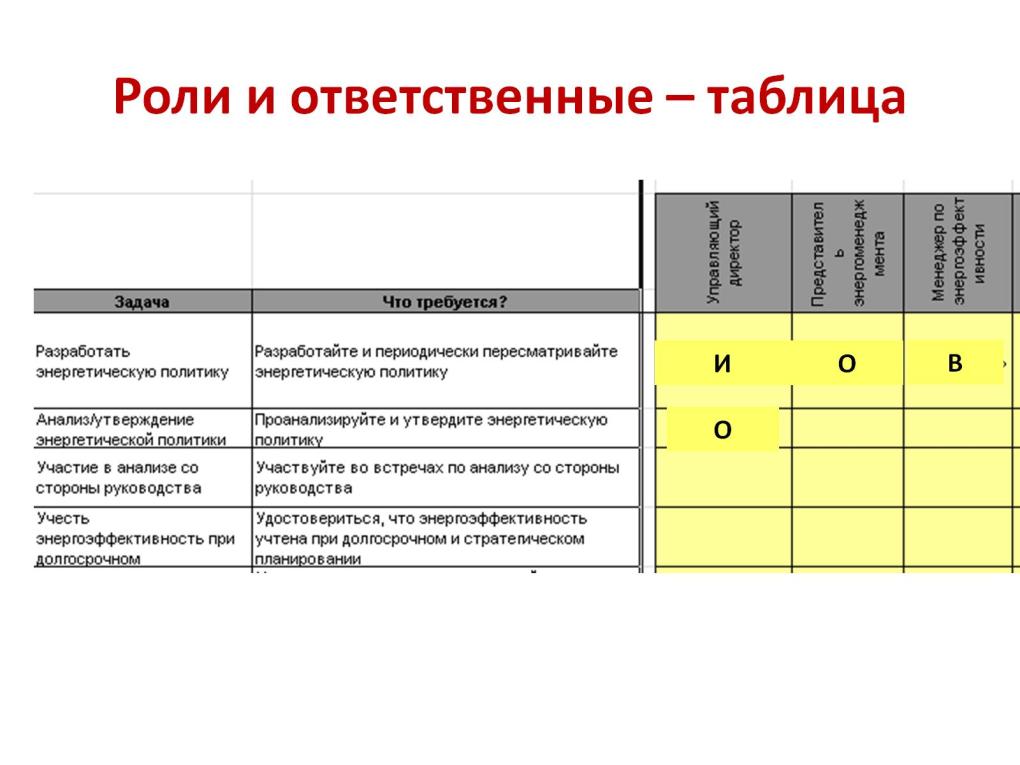 Роли и ответственные – таблица
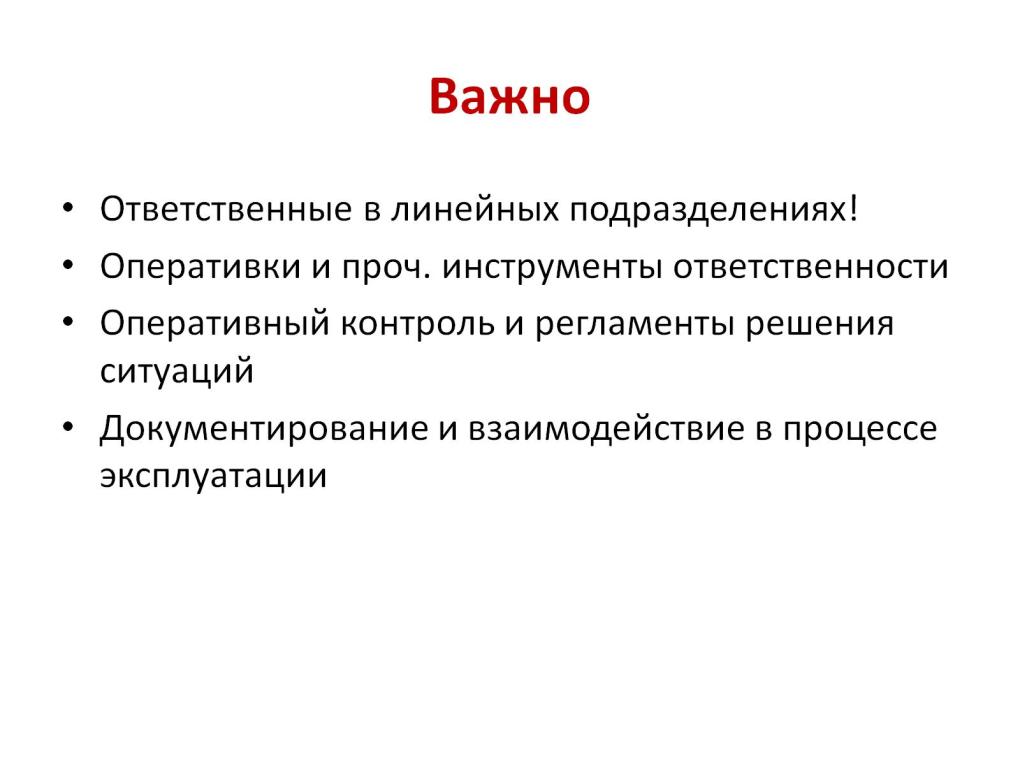 Важно
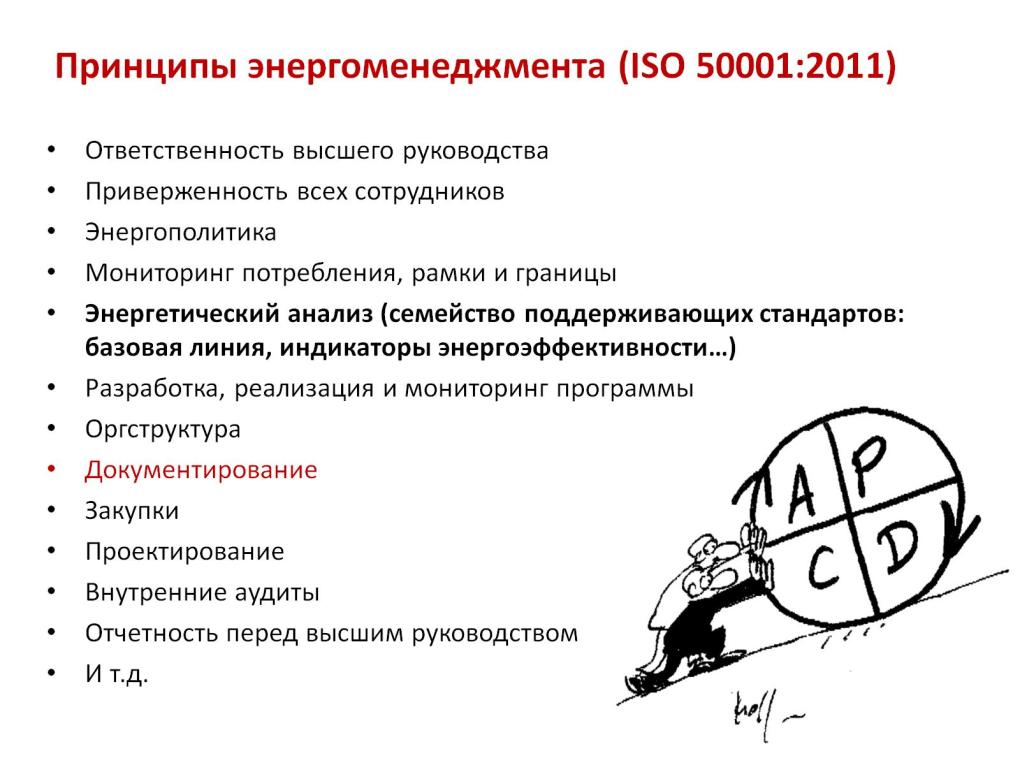 Принципы энергоменеджмента (ISO 50001:2011)
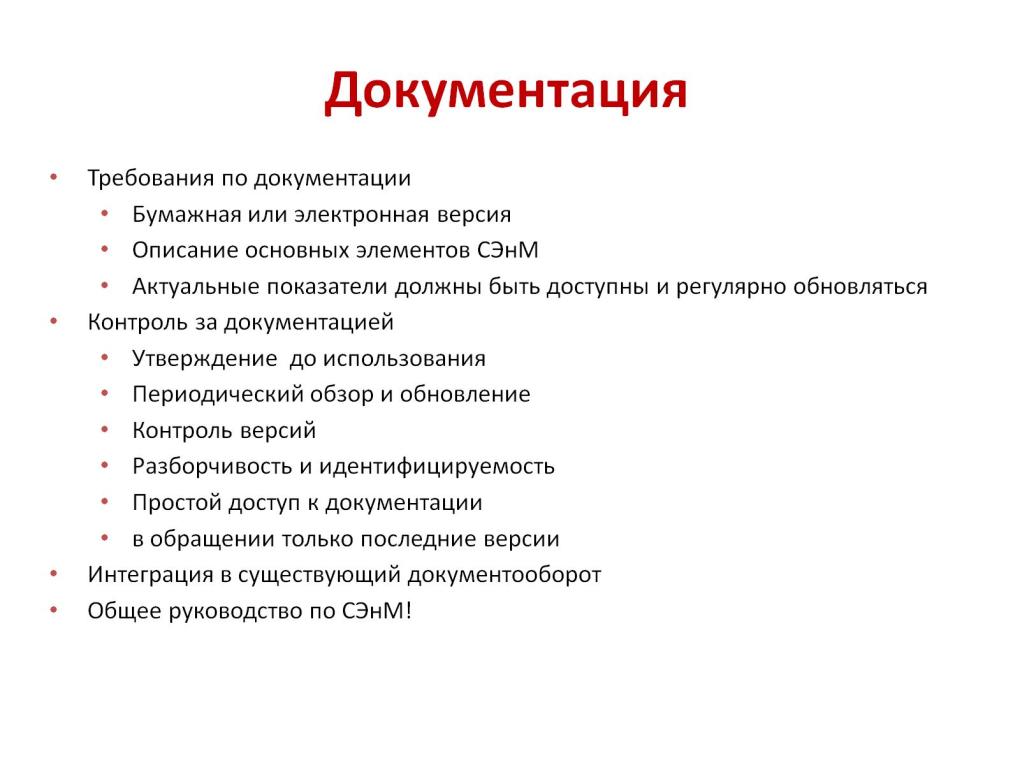 Документация
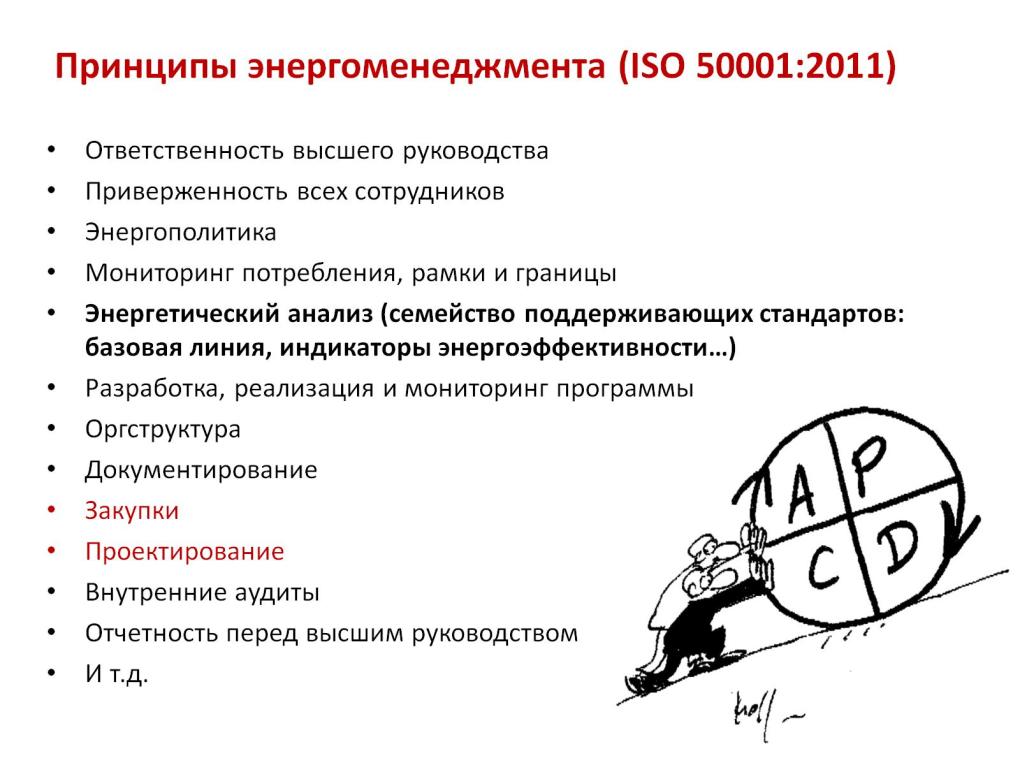 Принципы энергоменеджмента (ISO 50001:2011)
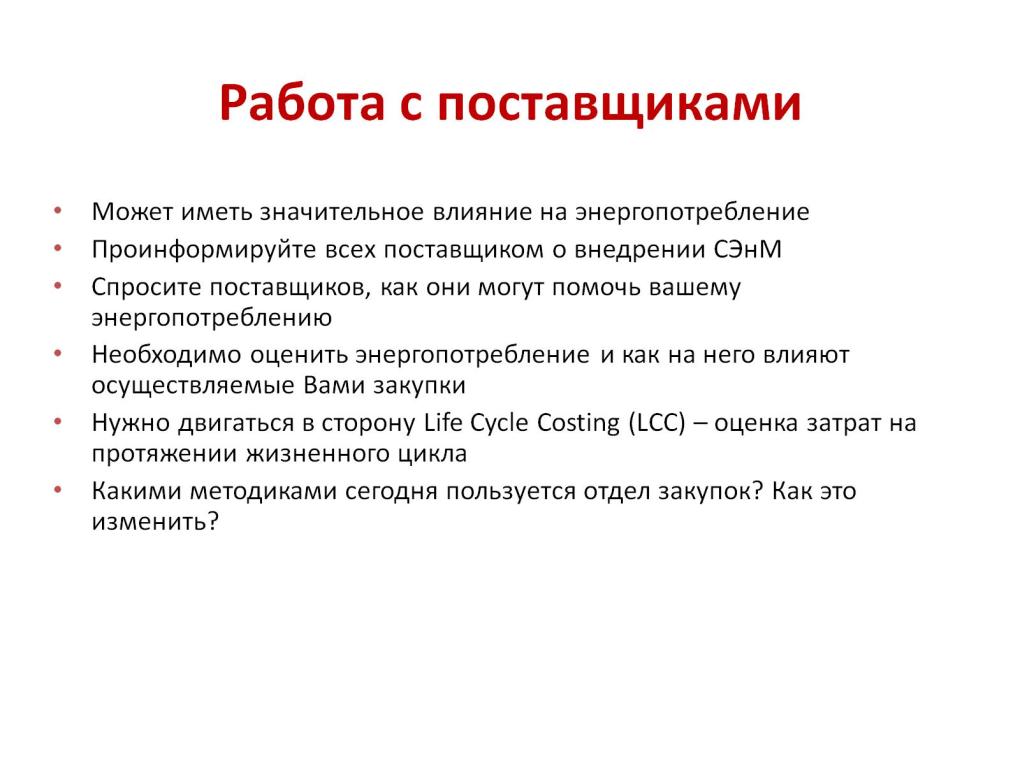 Работа с поставщиками
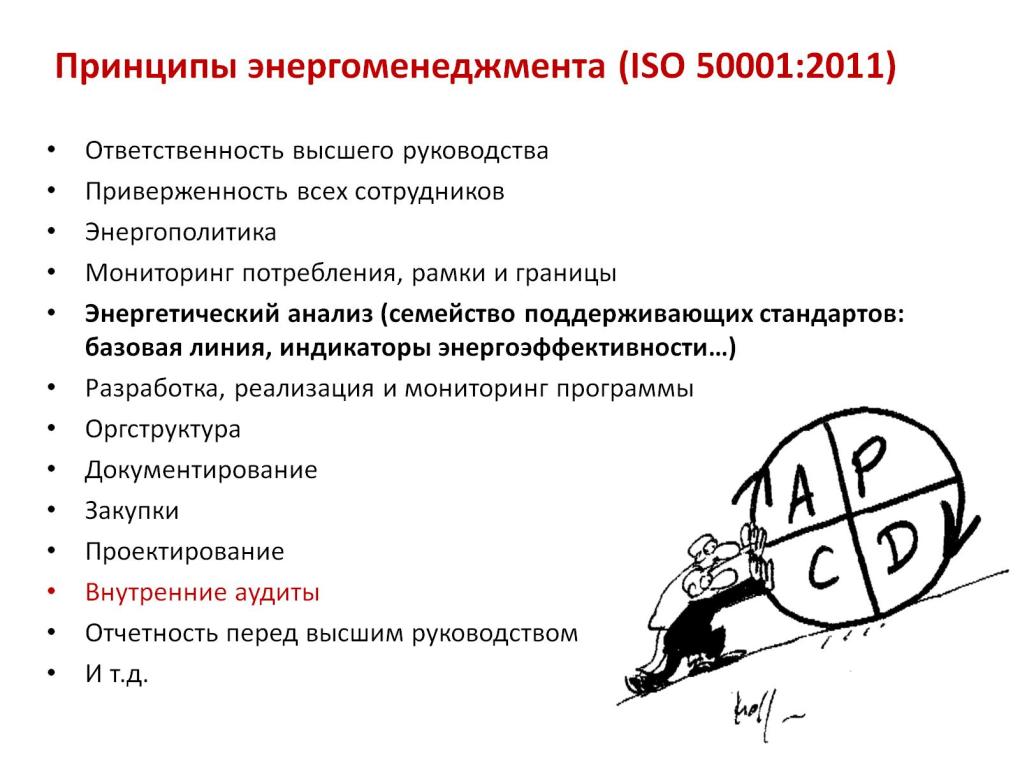 Принципы энергоменеджмента (ISO 50001:2011)
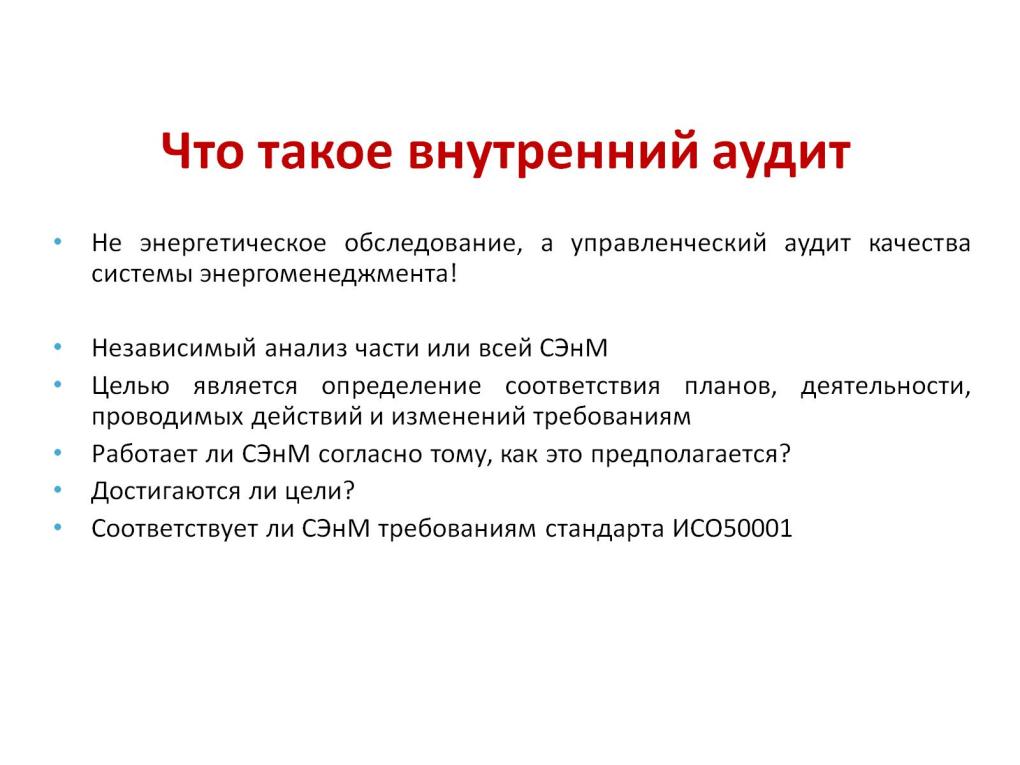 Что такое внутренний аудит
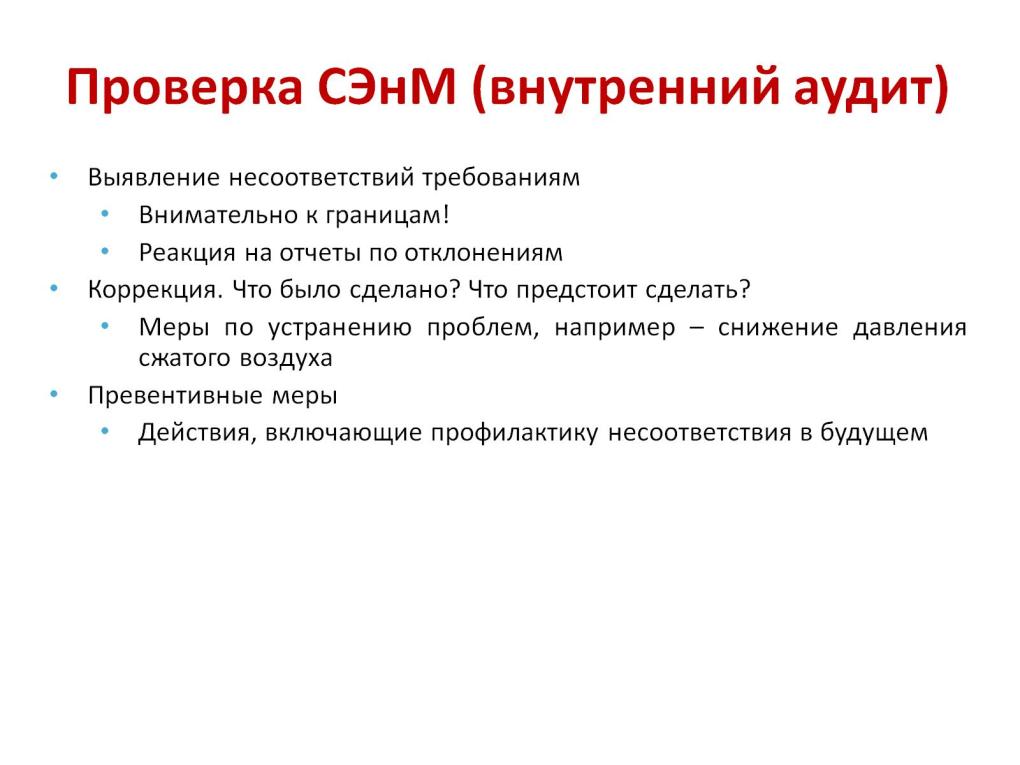 Проверка СЭнМ (внутренний аудит)
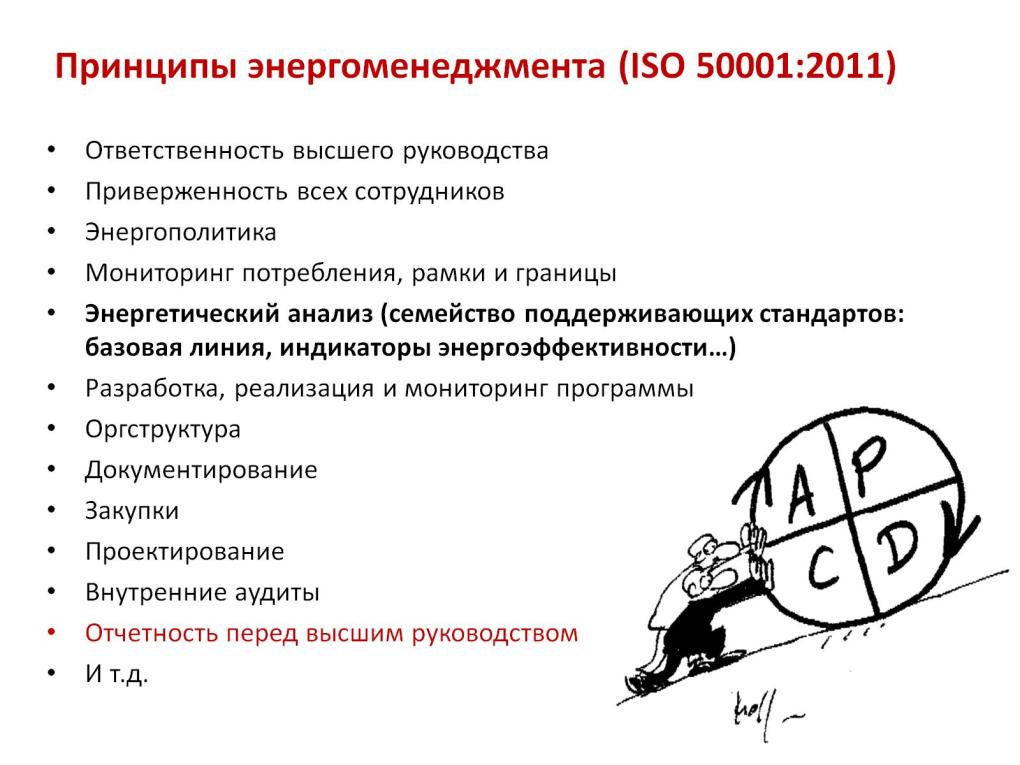 Принципы энергоменеджмента (ISO 50001:2011)
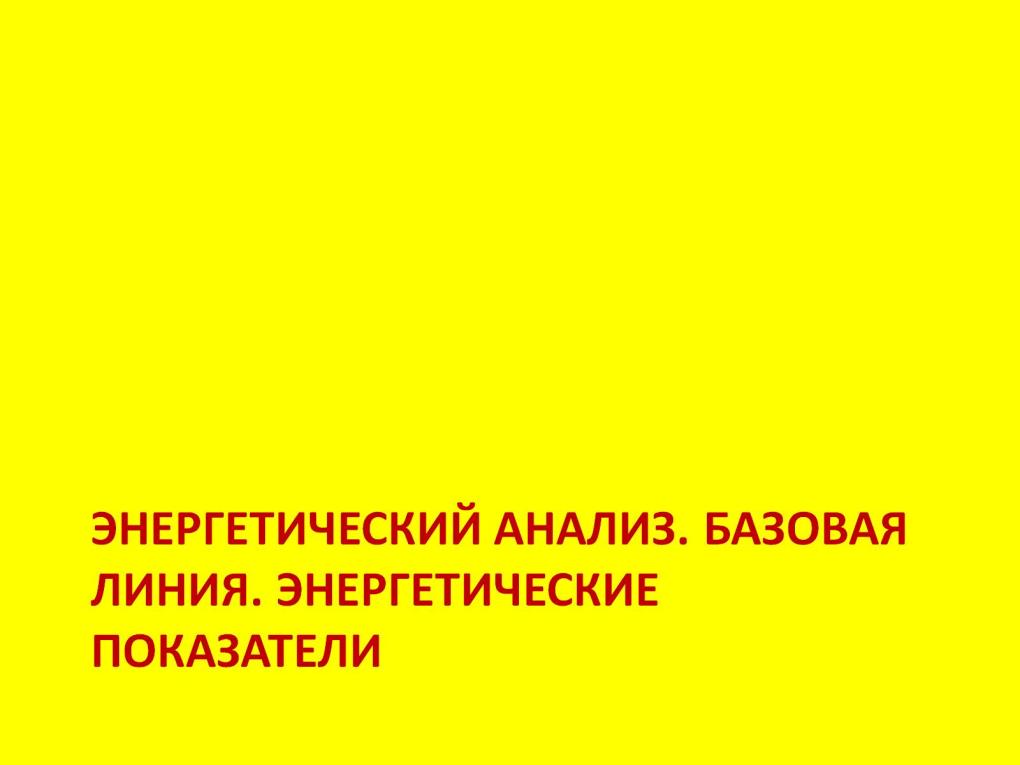 Энергетический анализ. Базовая линия. Энергетические показатели
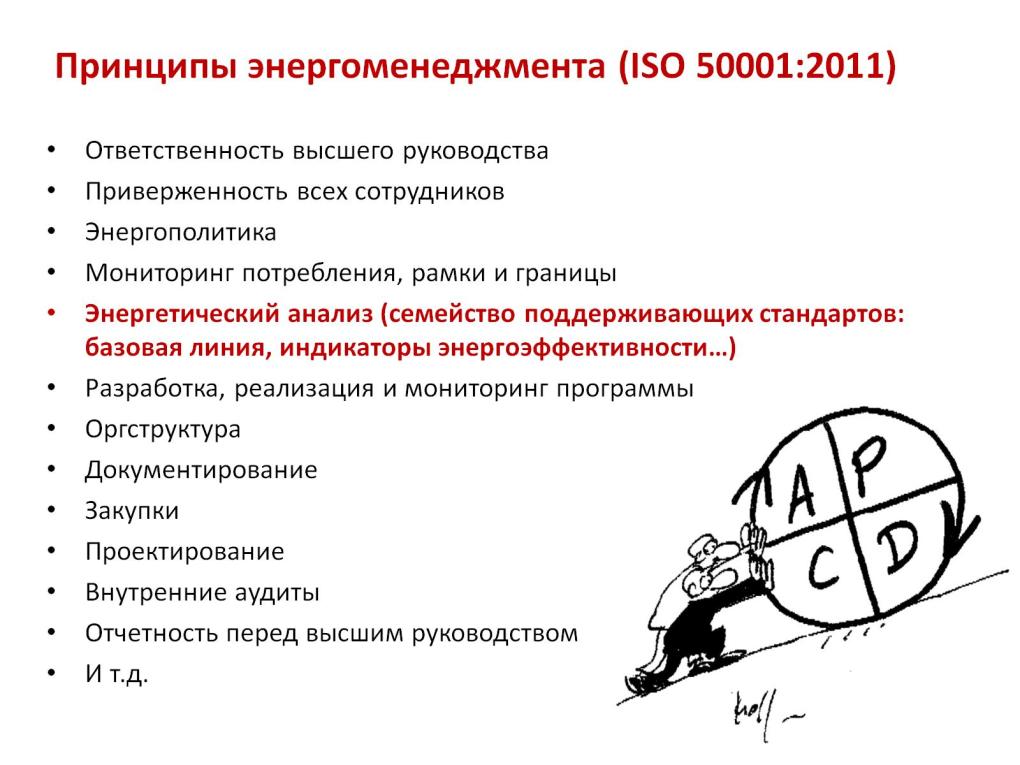 Принципы энергоменеджмента (ISO 50001:2011)
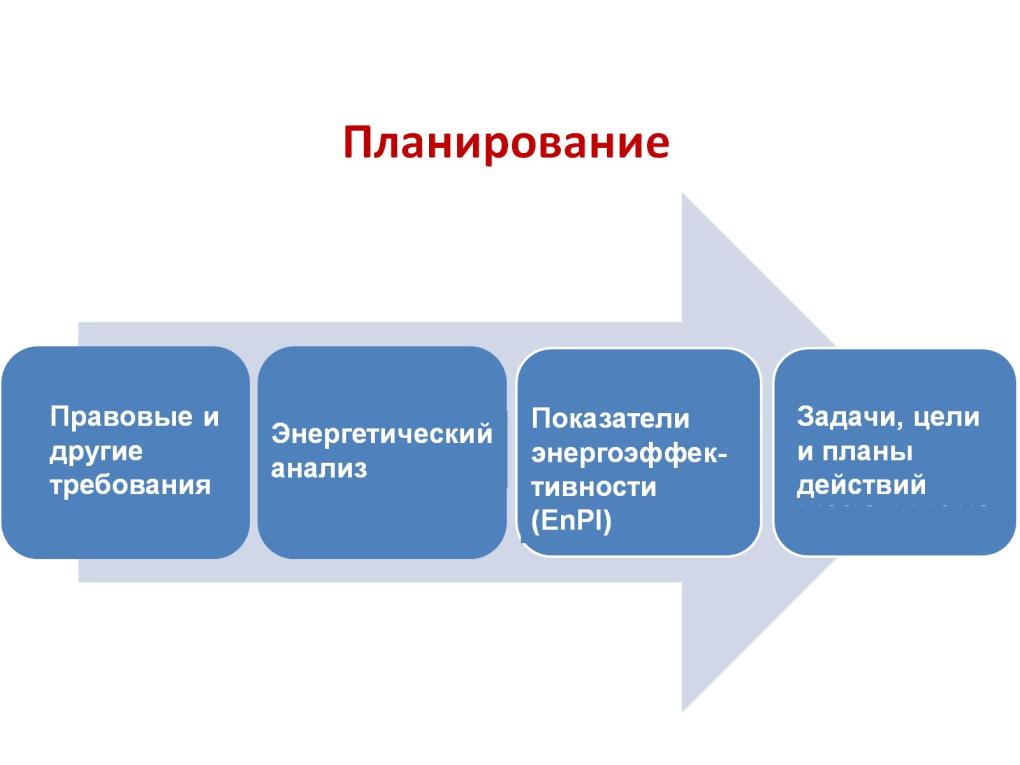 Планирование
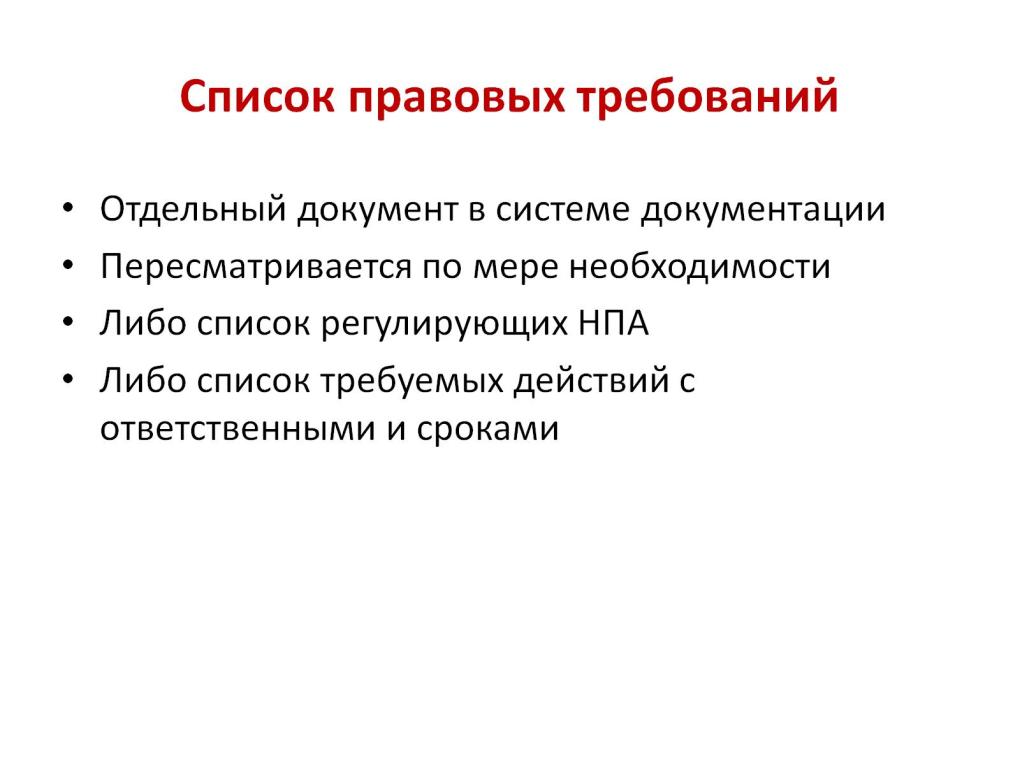 Список правовых требований
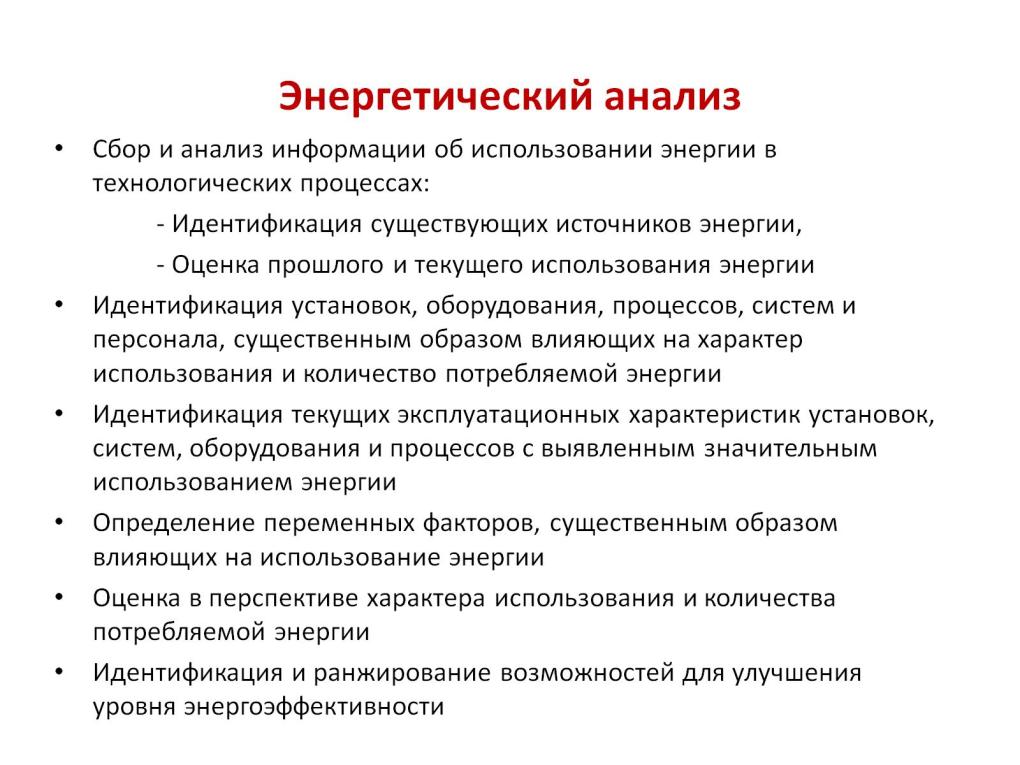 Энергетический анализ
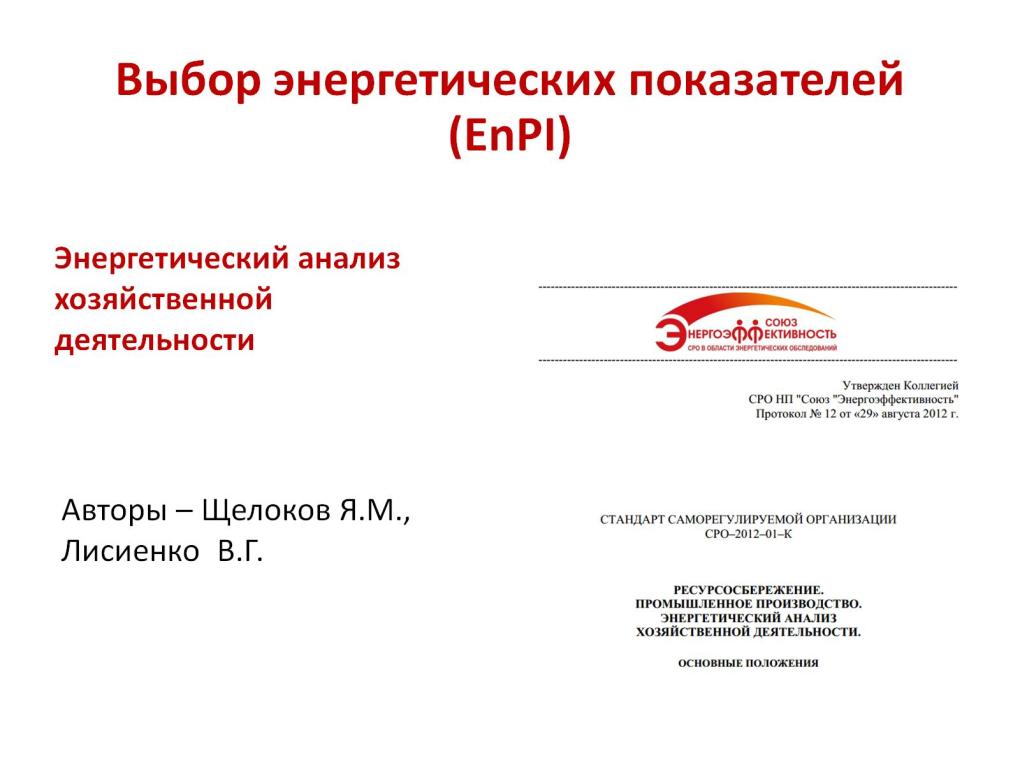 Энергетический анализ хозяйственной деятельности
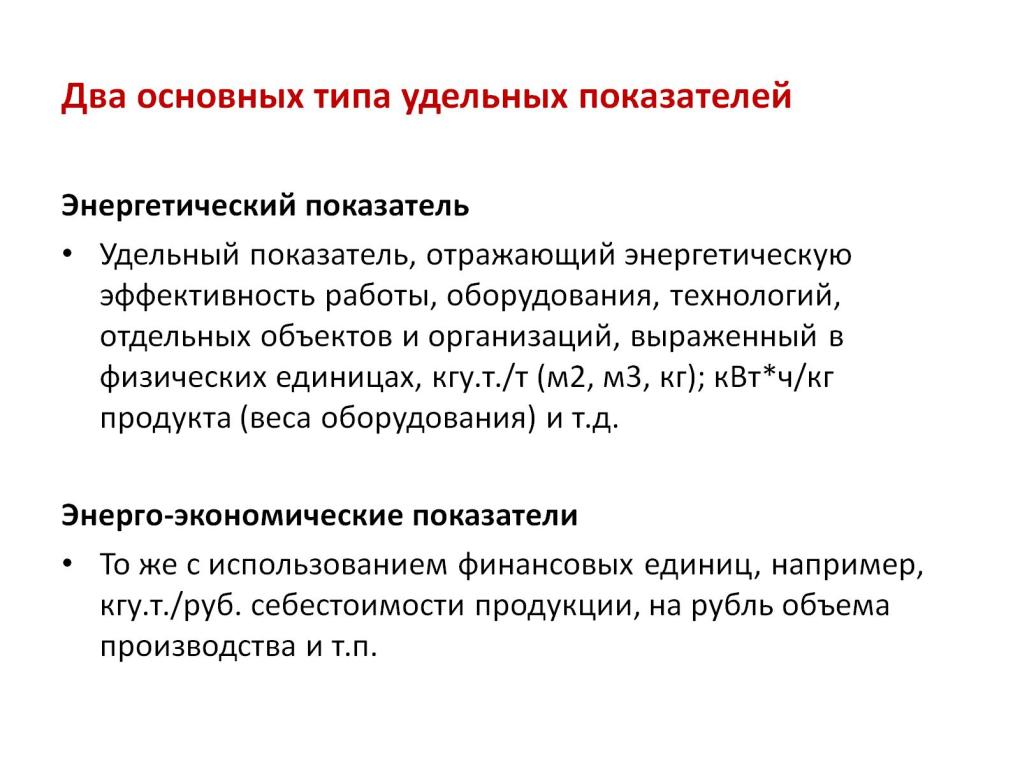 Два основных типа удельных показателей
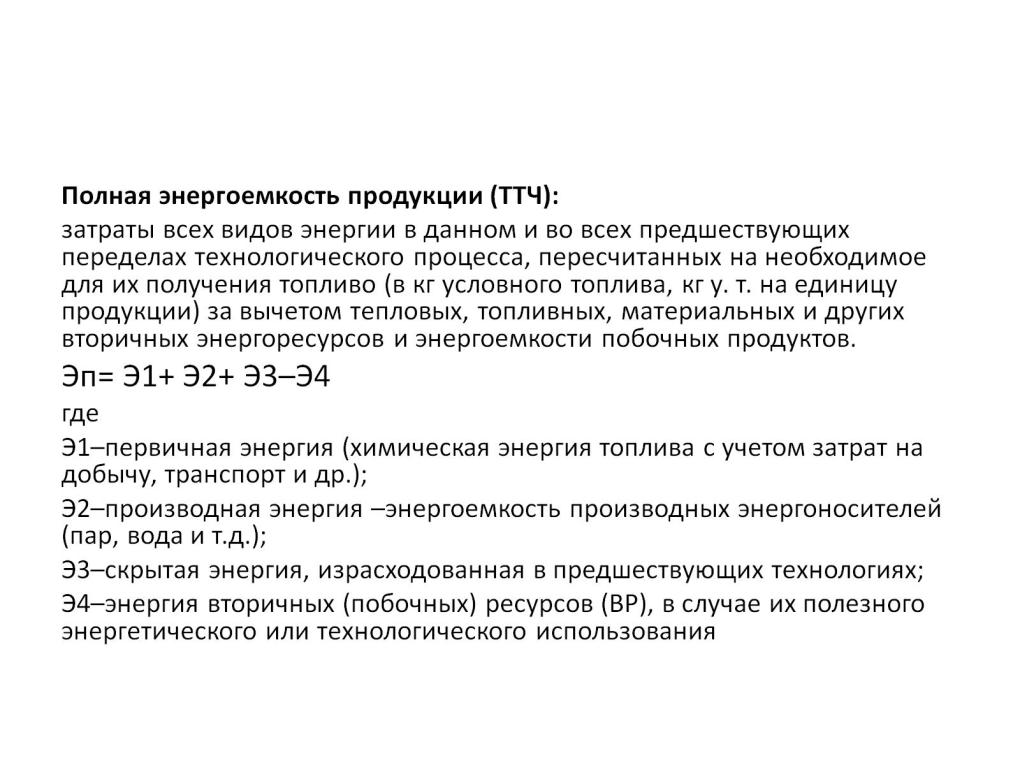 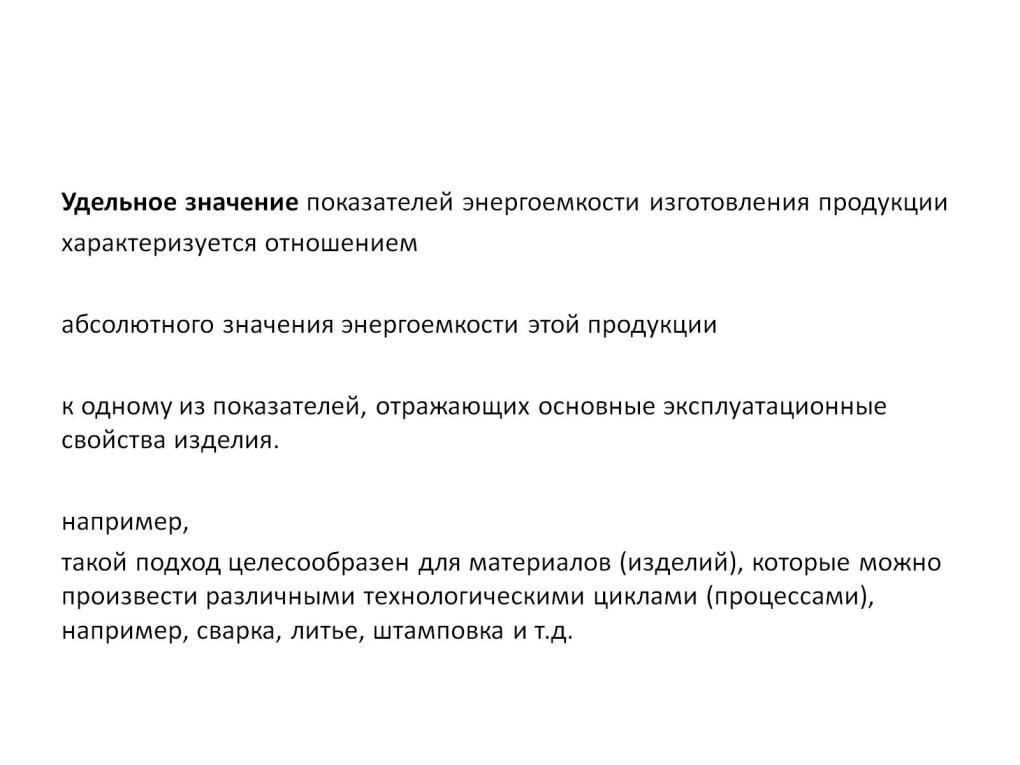 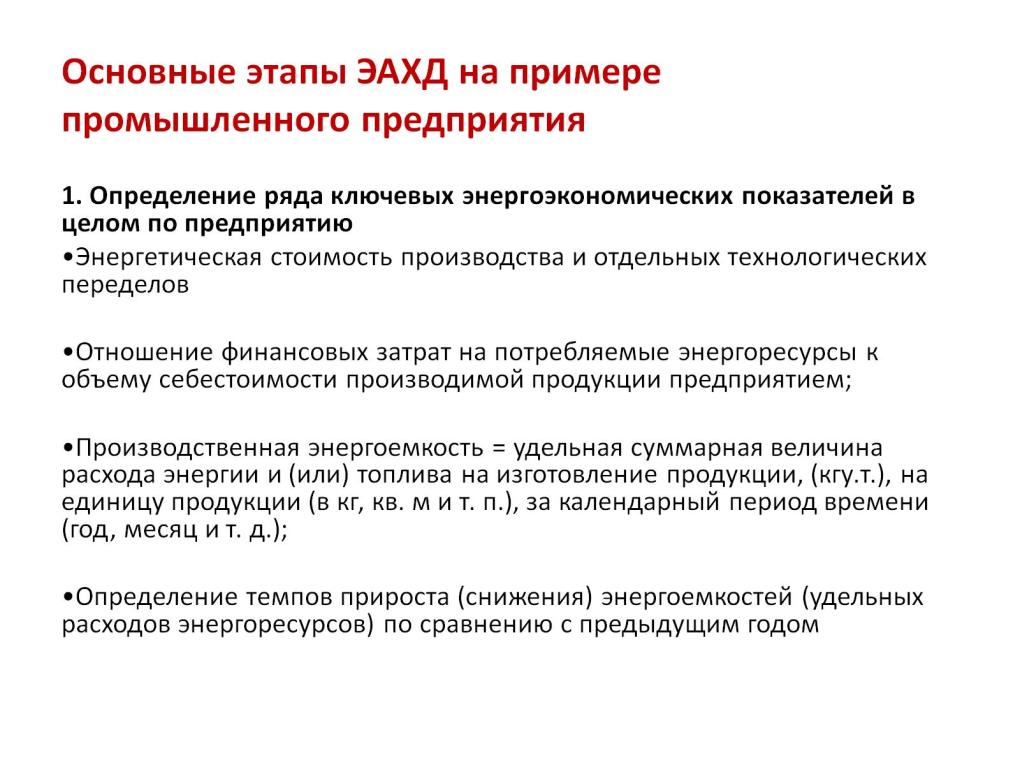 Основные этапы ЭАХД на примере промышленного предприятия
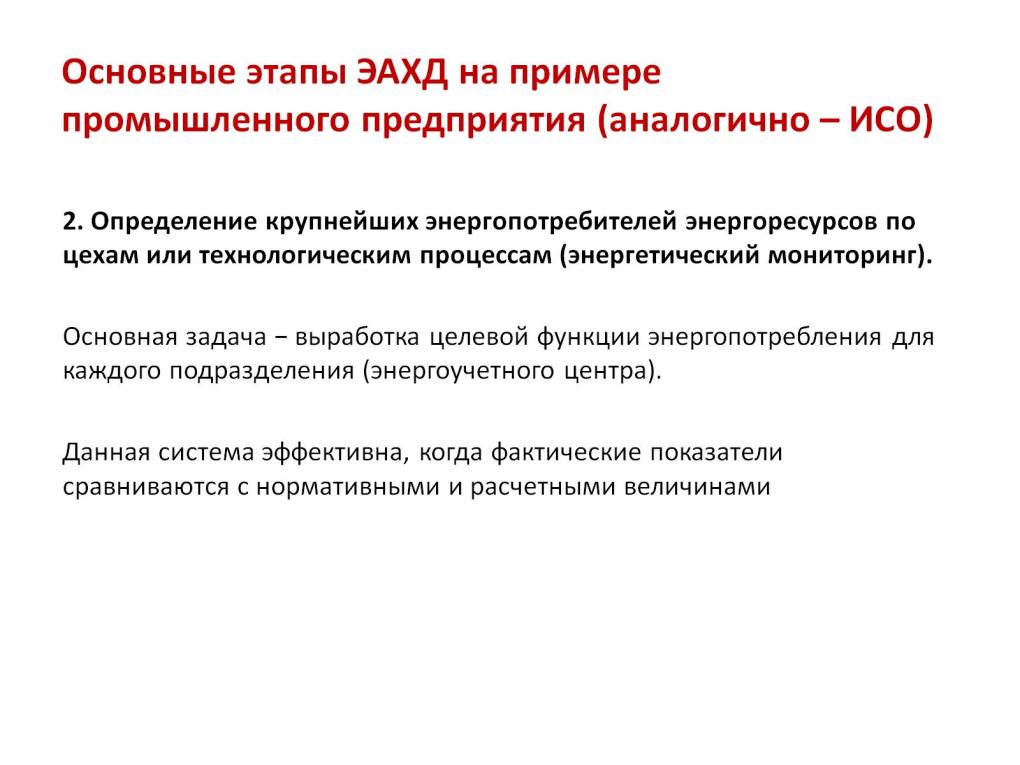 Основные этапы ЭАХД на примере промышленного предприятия (аналогично – ИСО)
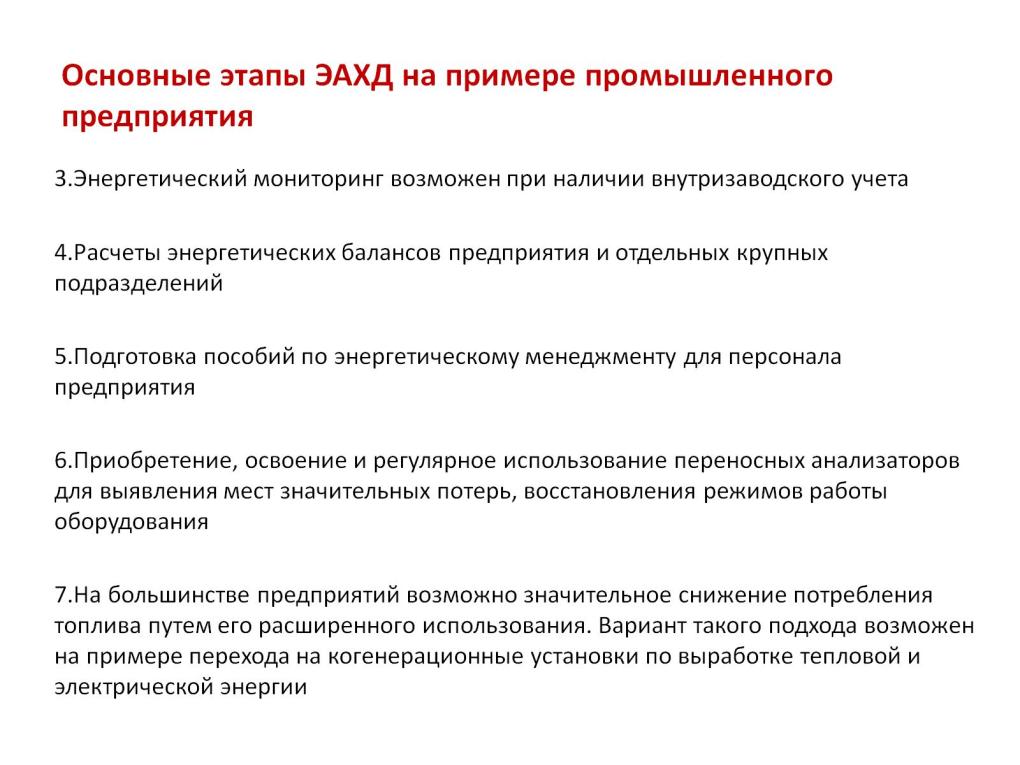 Основные этапы ЭАХД на примере промышленного предприятия
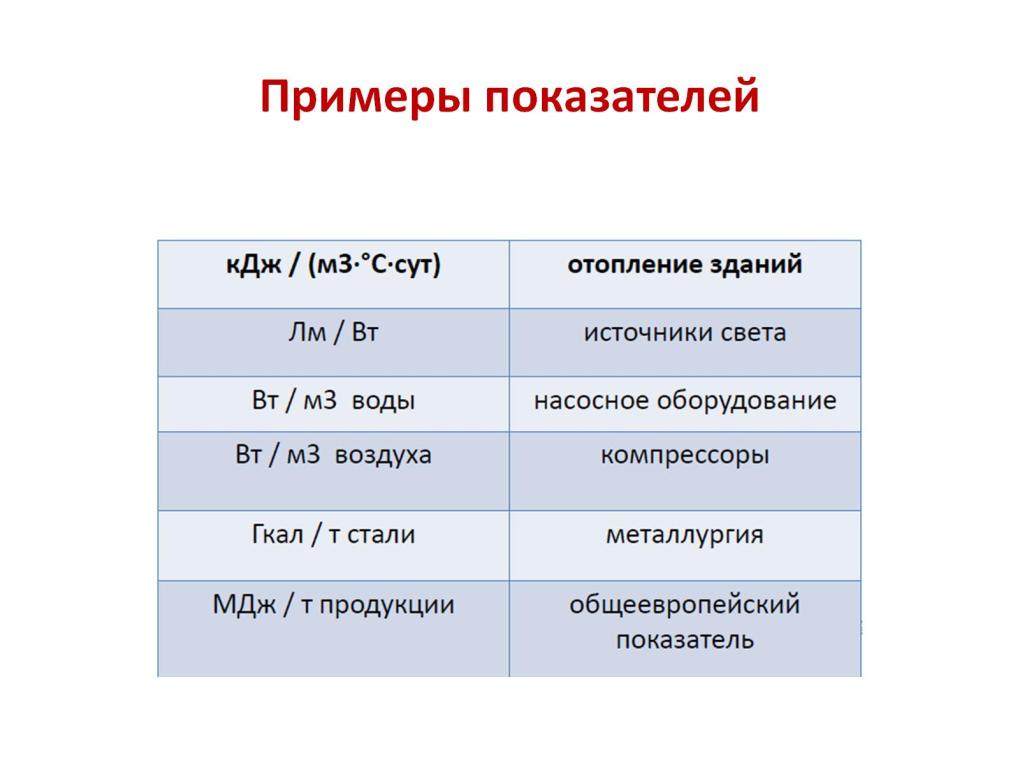 Примеры показателей
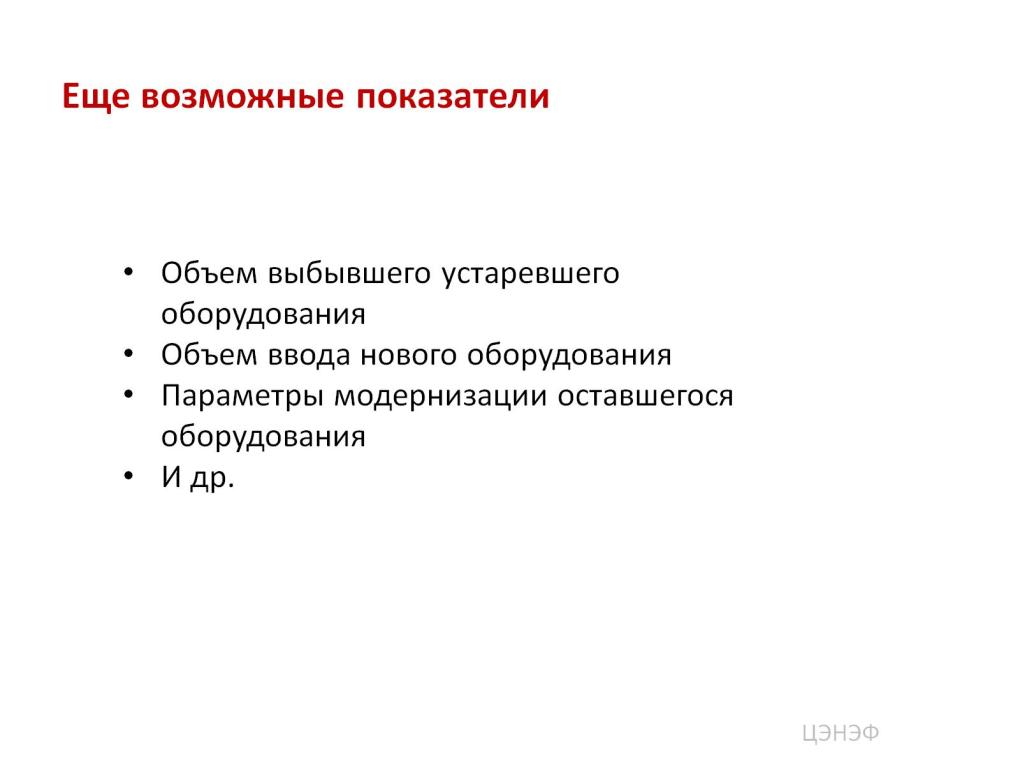 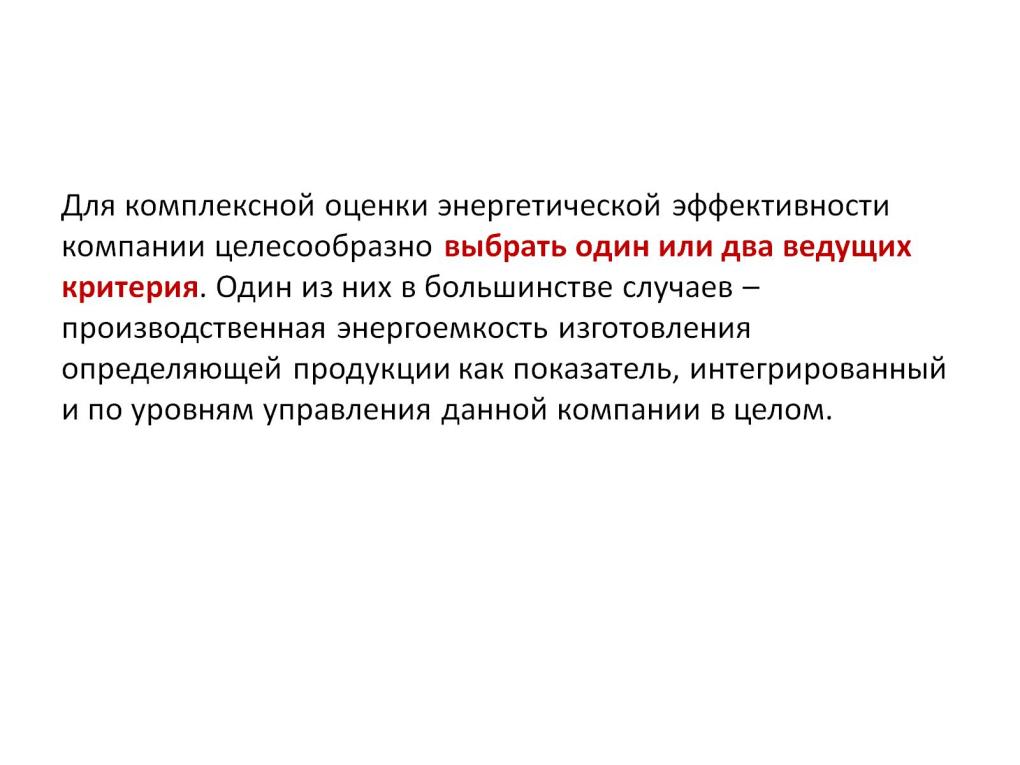 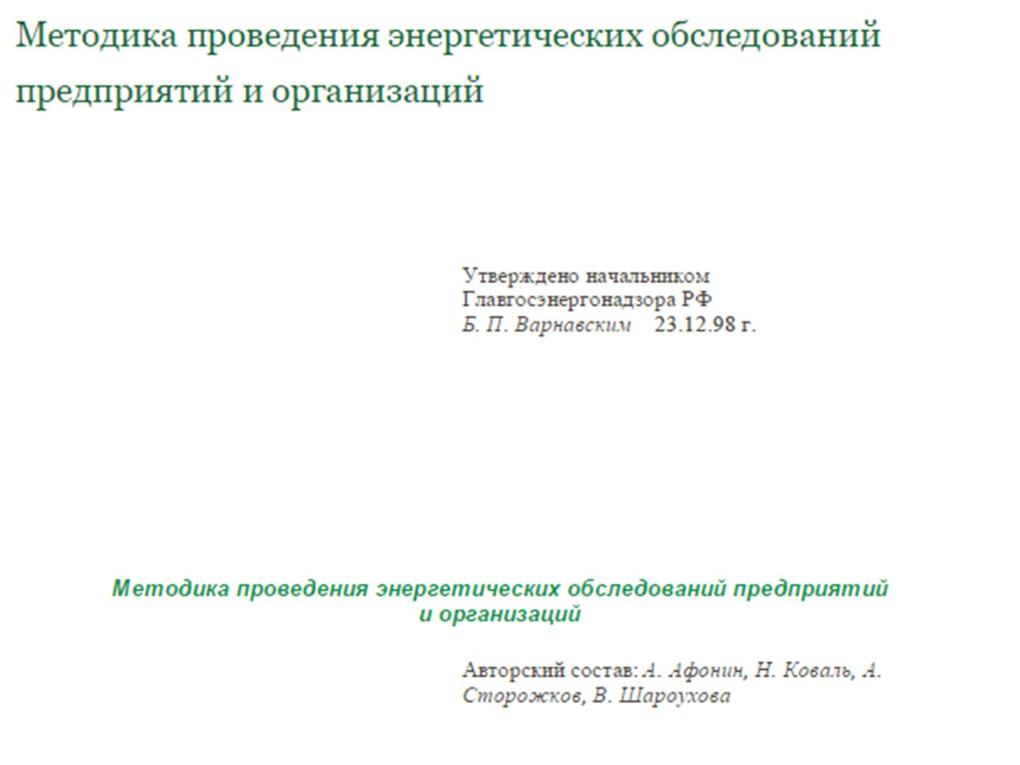 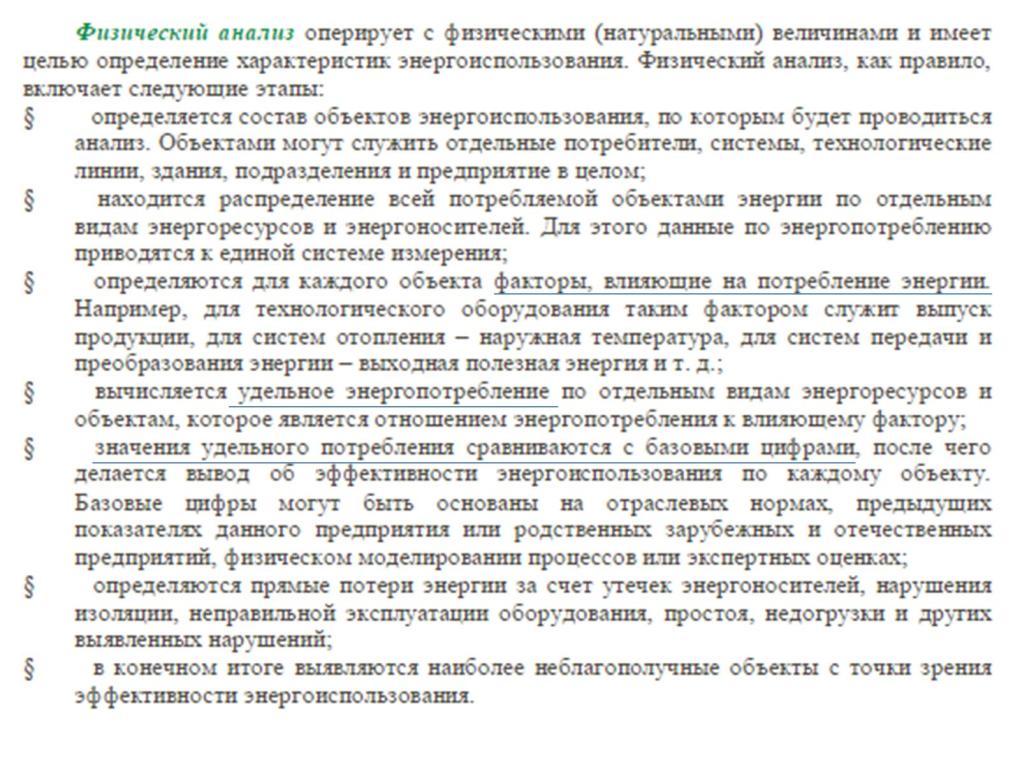 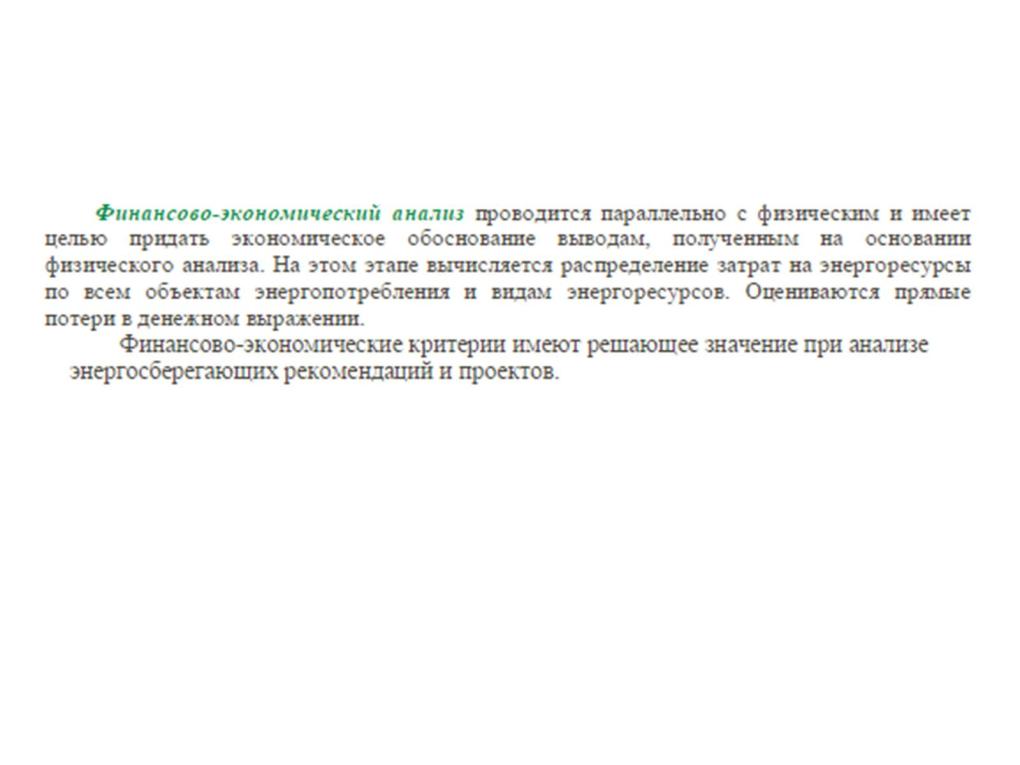 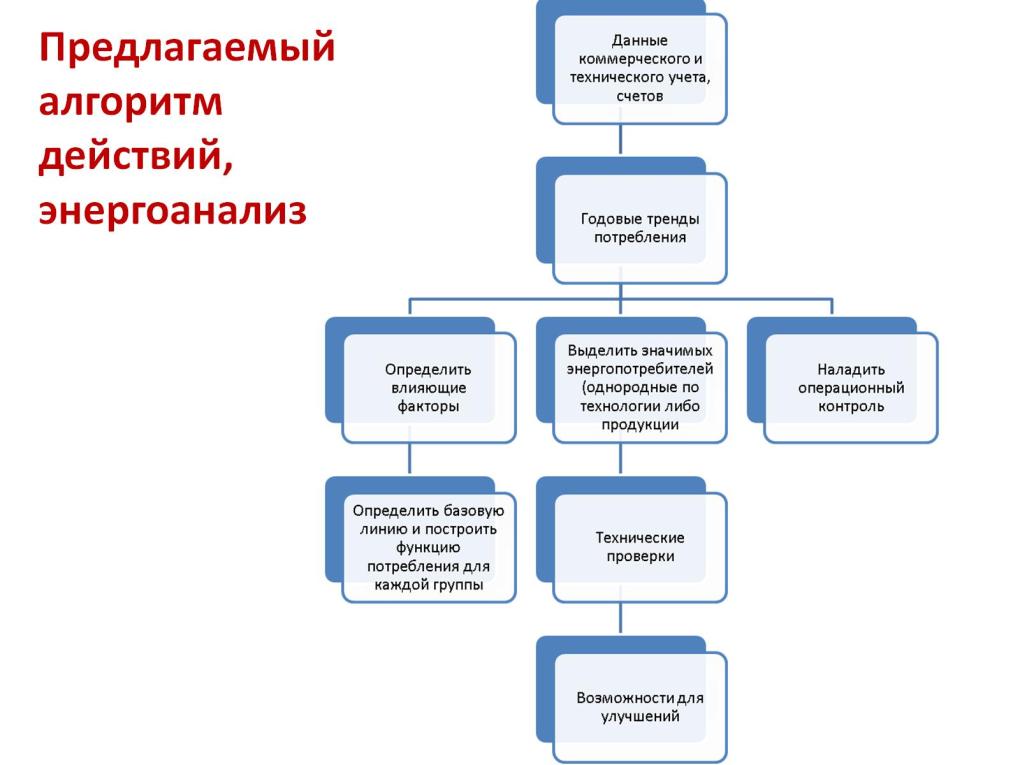 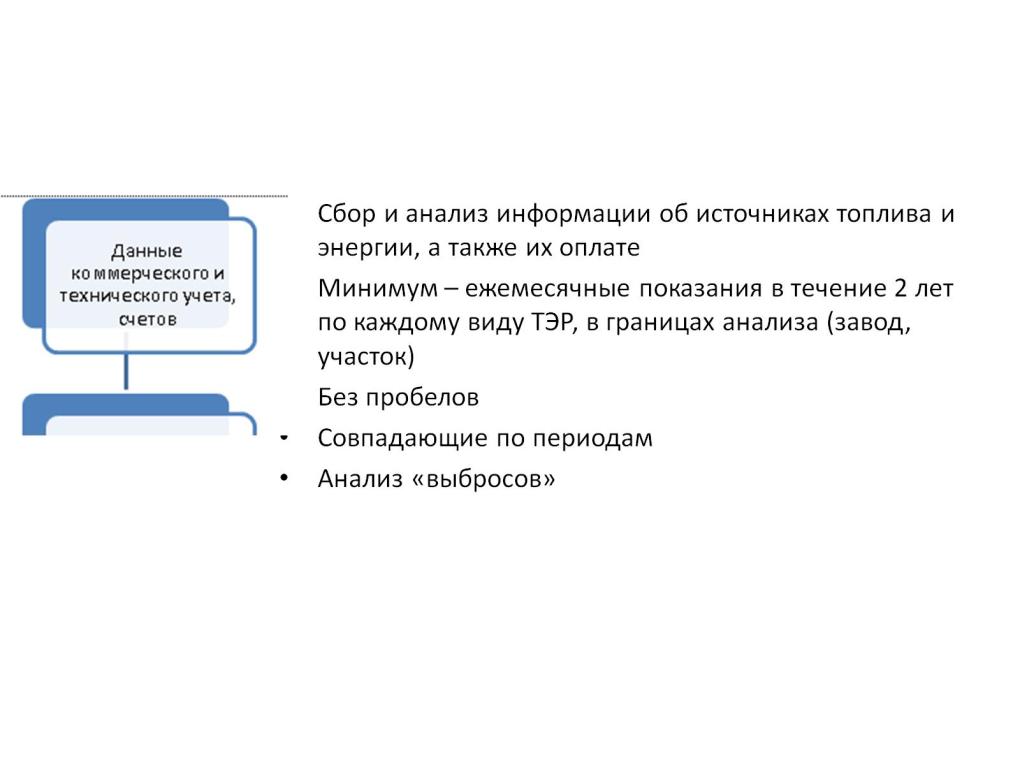 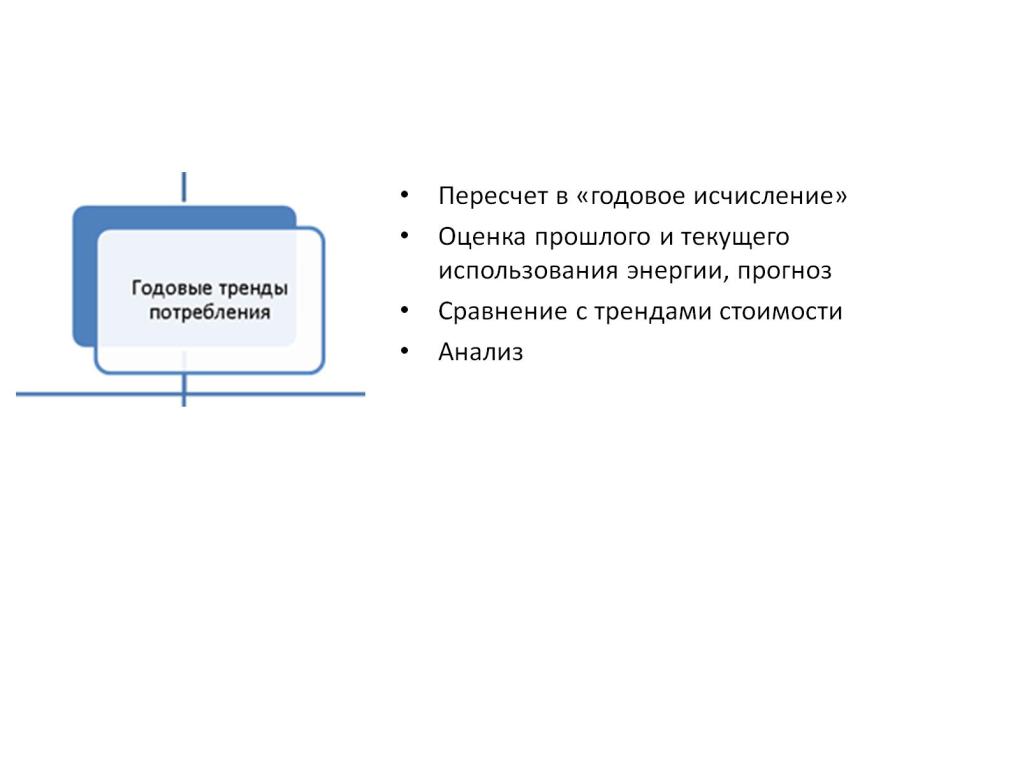 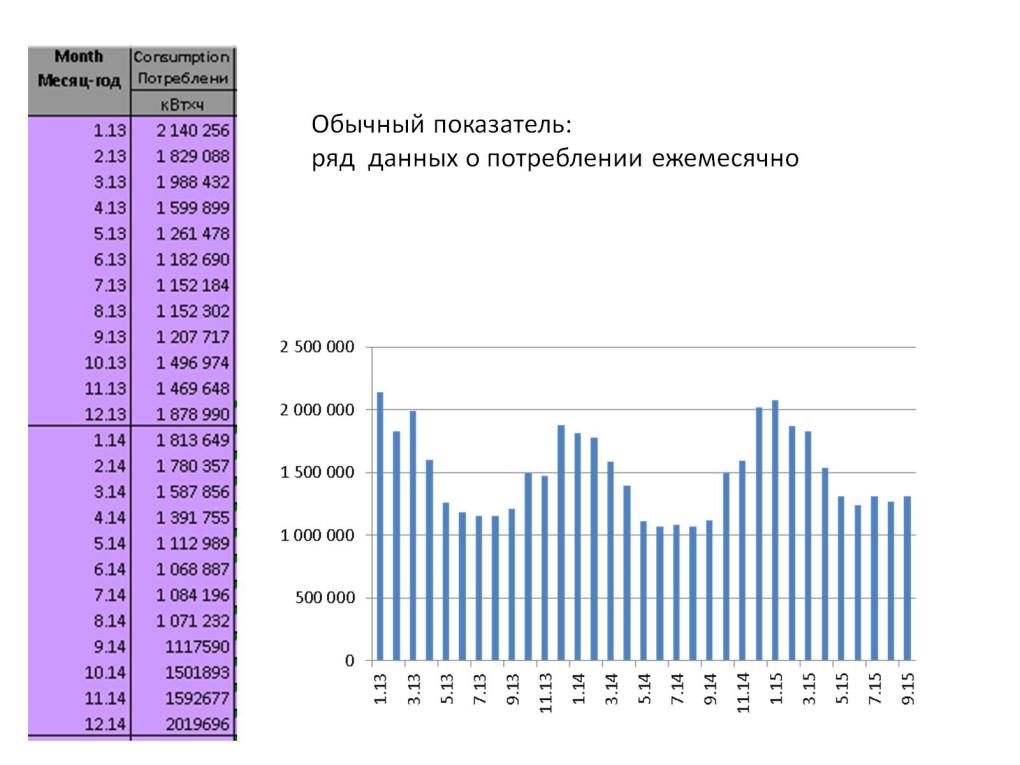 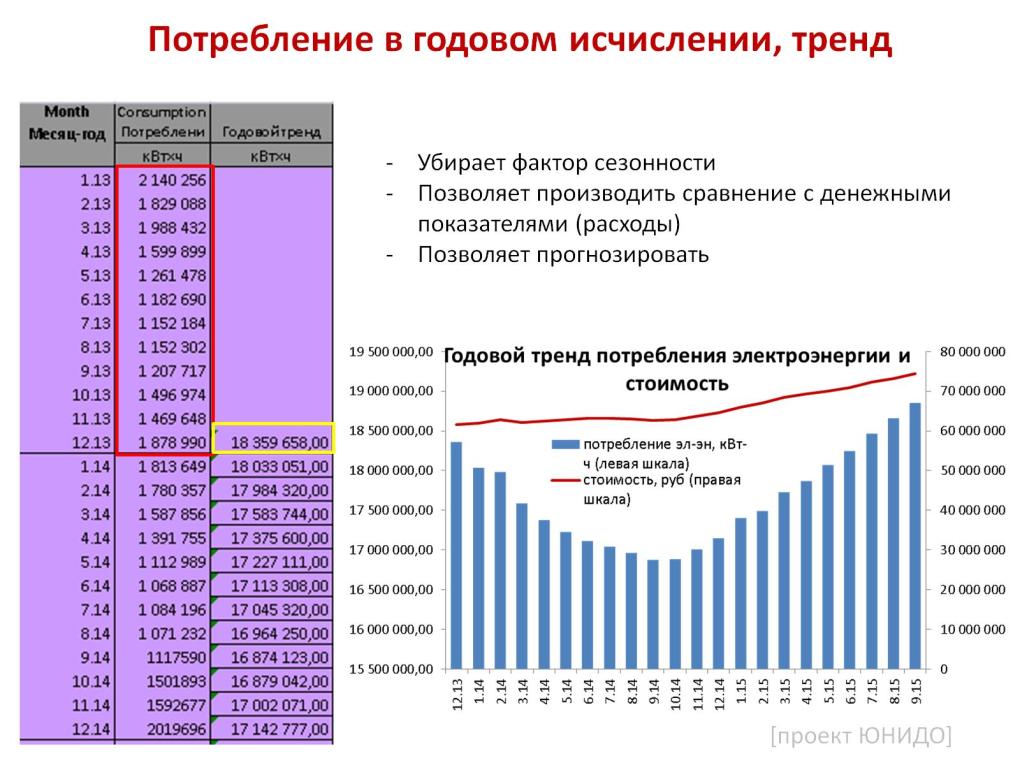 Потребление в годовом исчислении, тренд
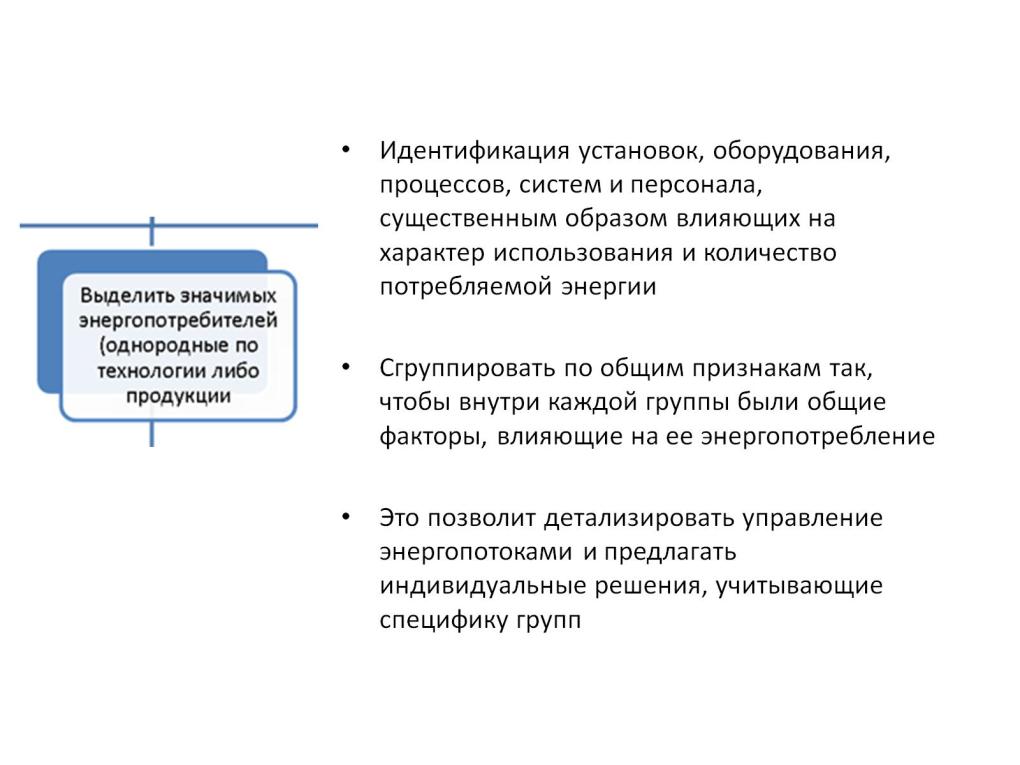 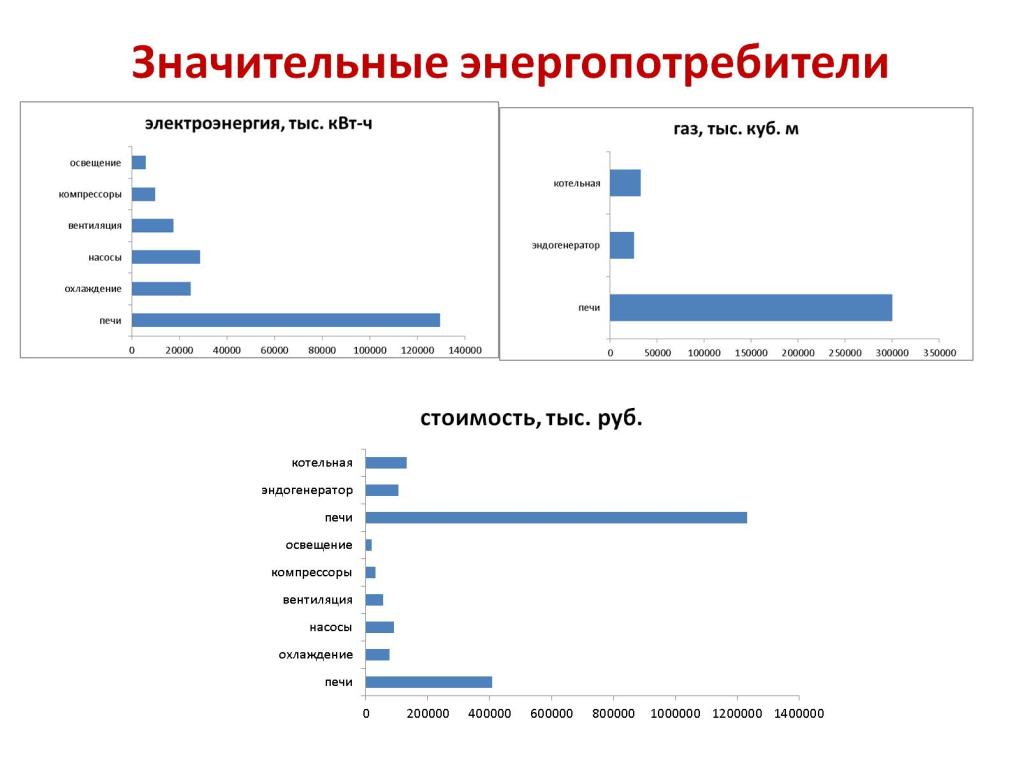 Значительные энергопотребители
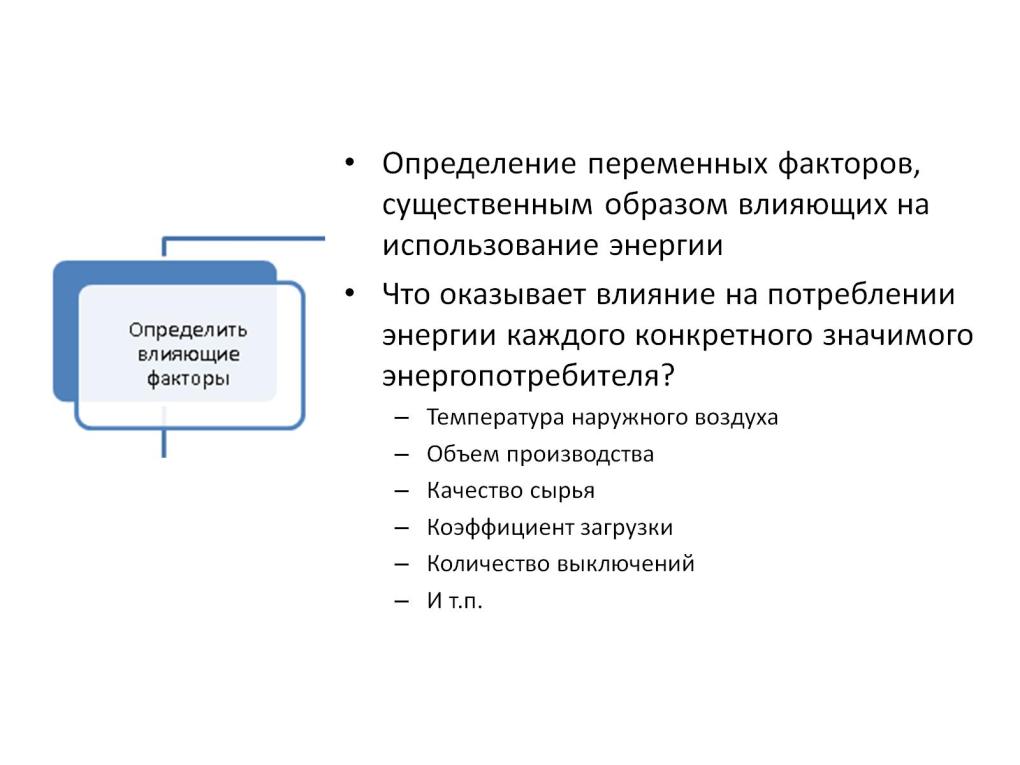 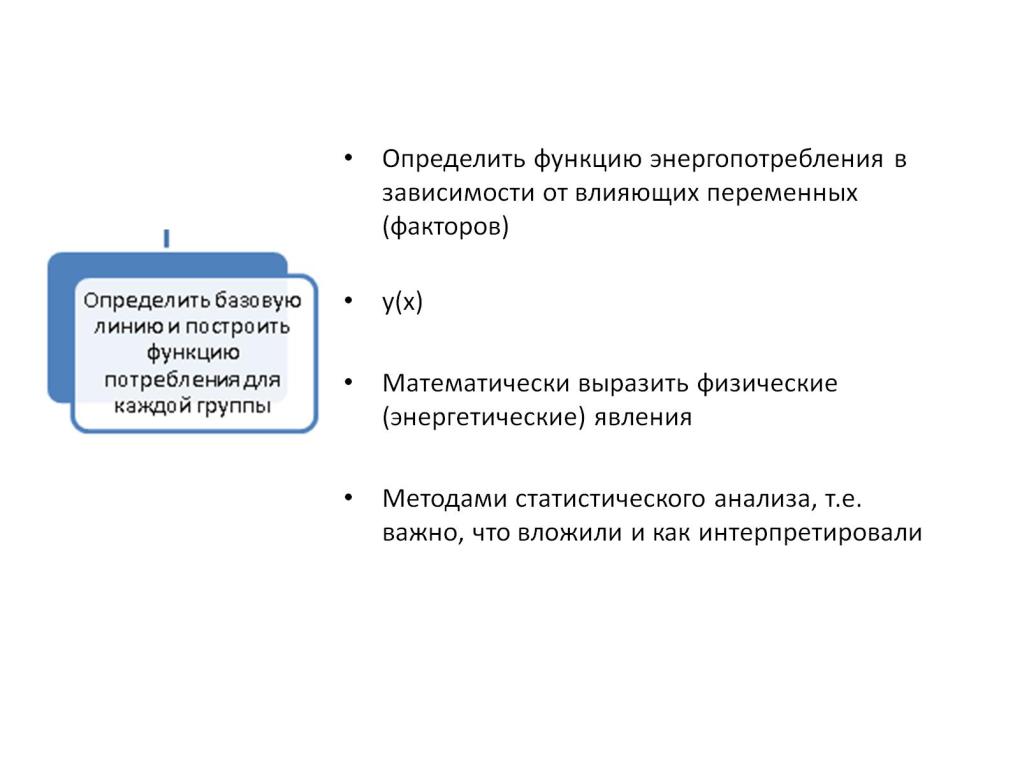 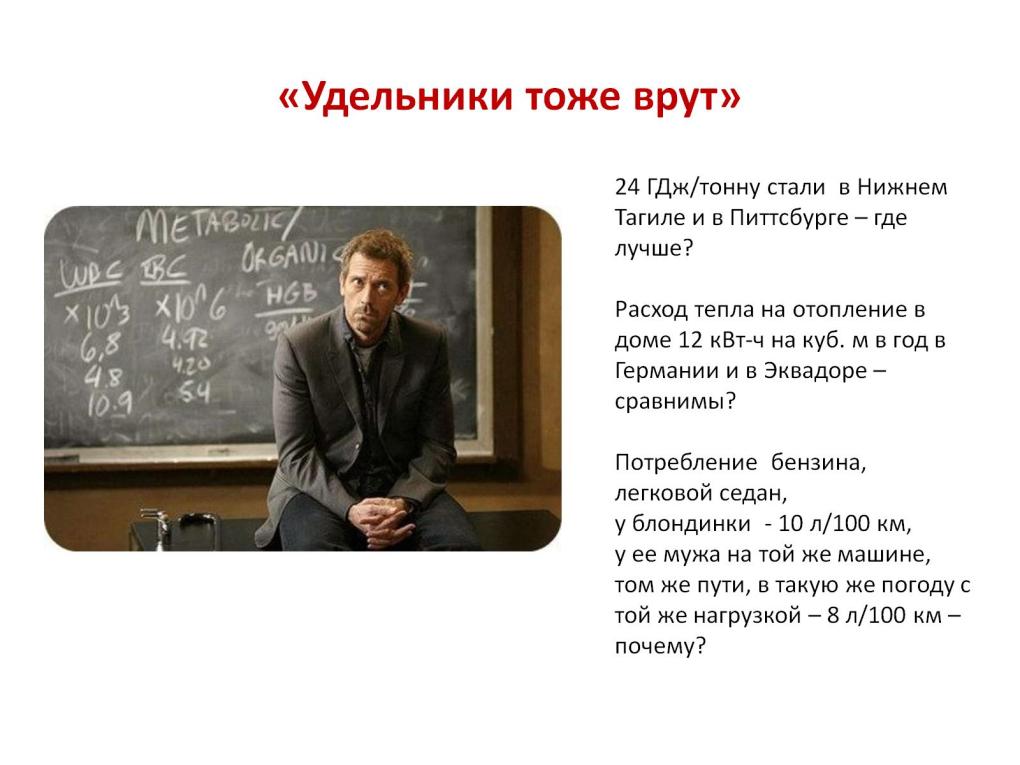 «Удельники тоже врут»
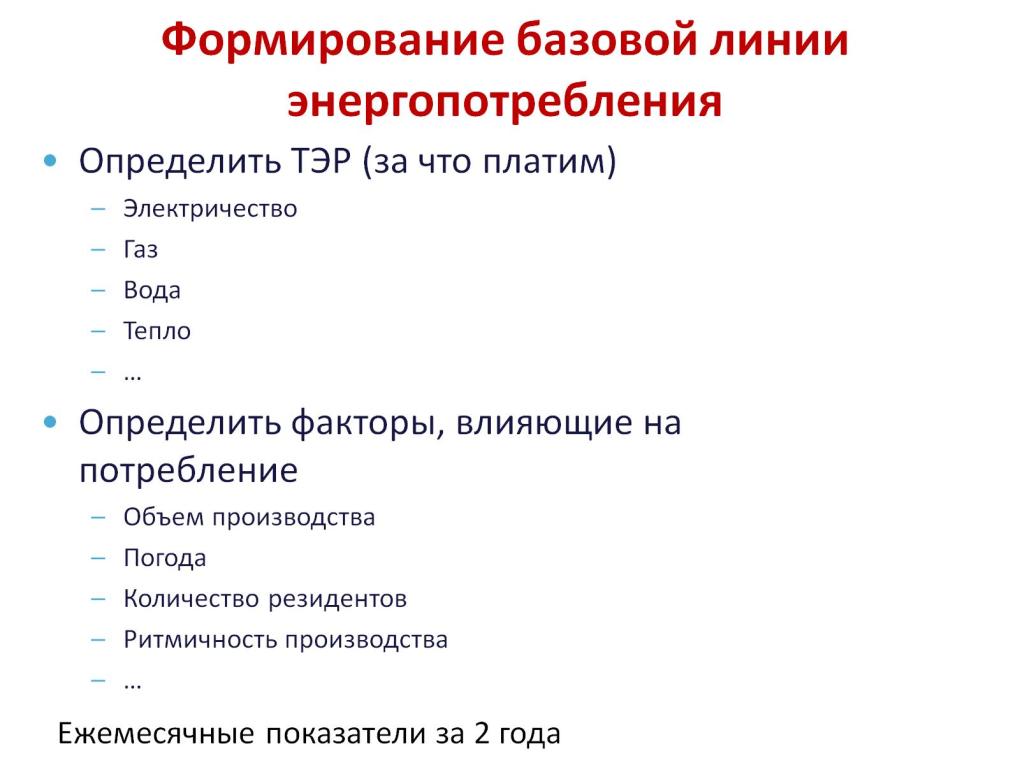 Формирование базовой линии энергопотребления
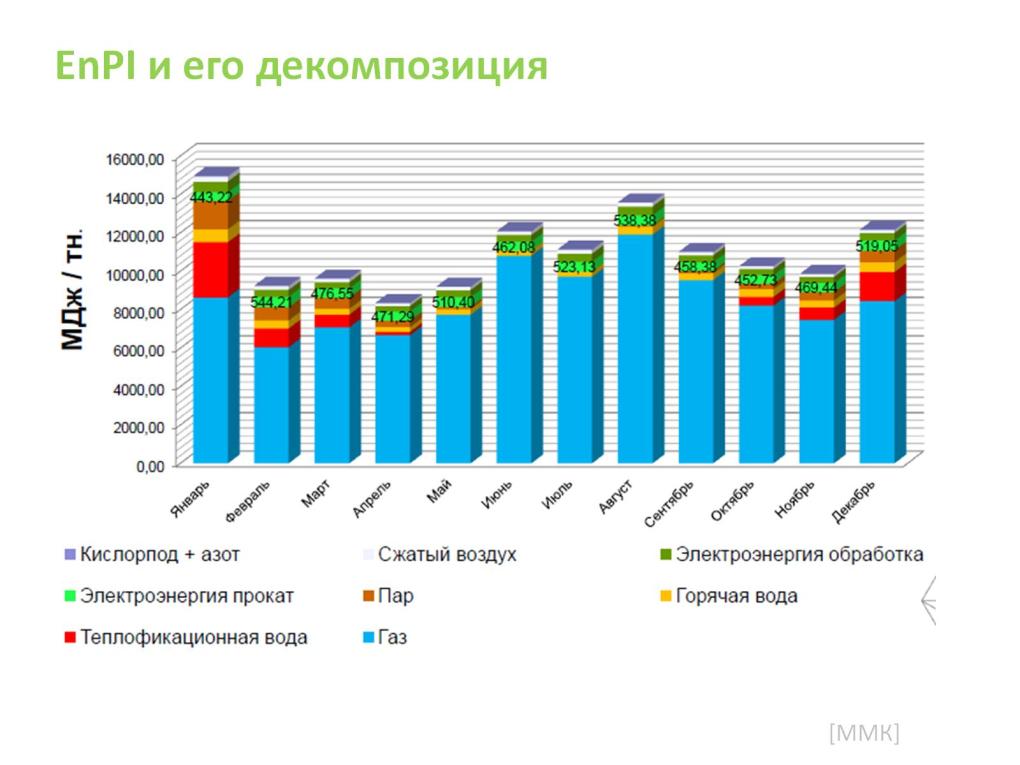 EnPI и его декомпозиция
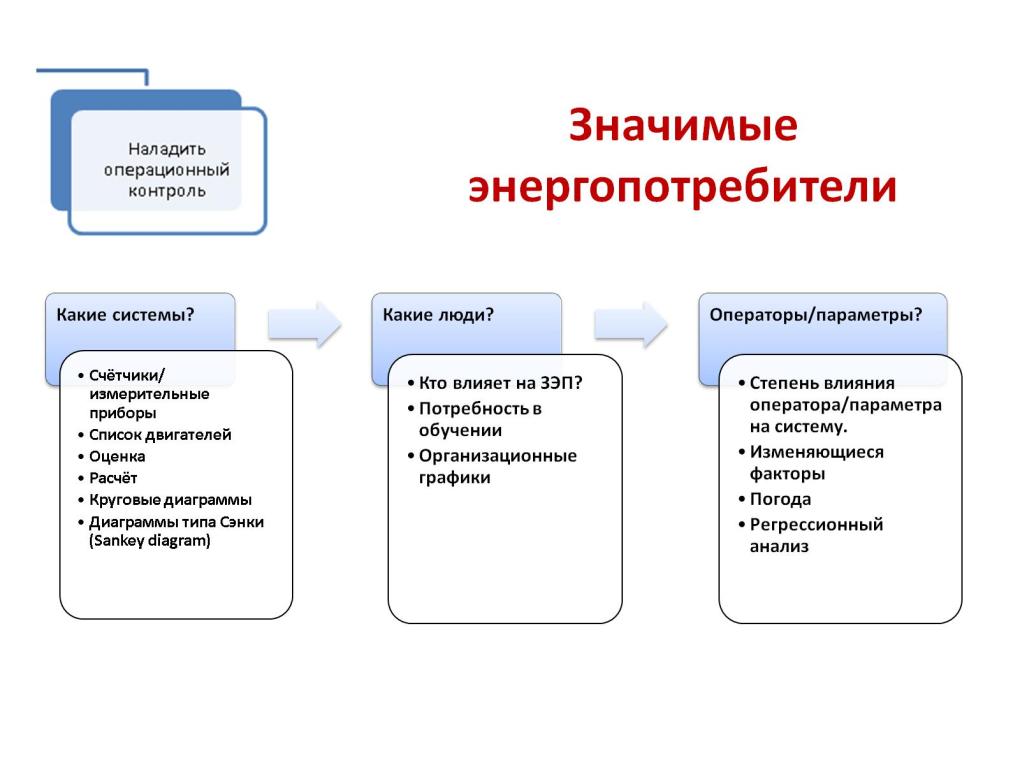 Значимые энергопотребители
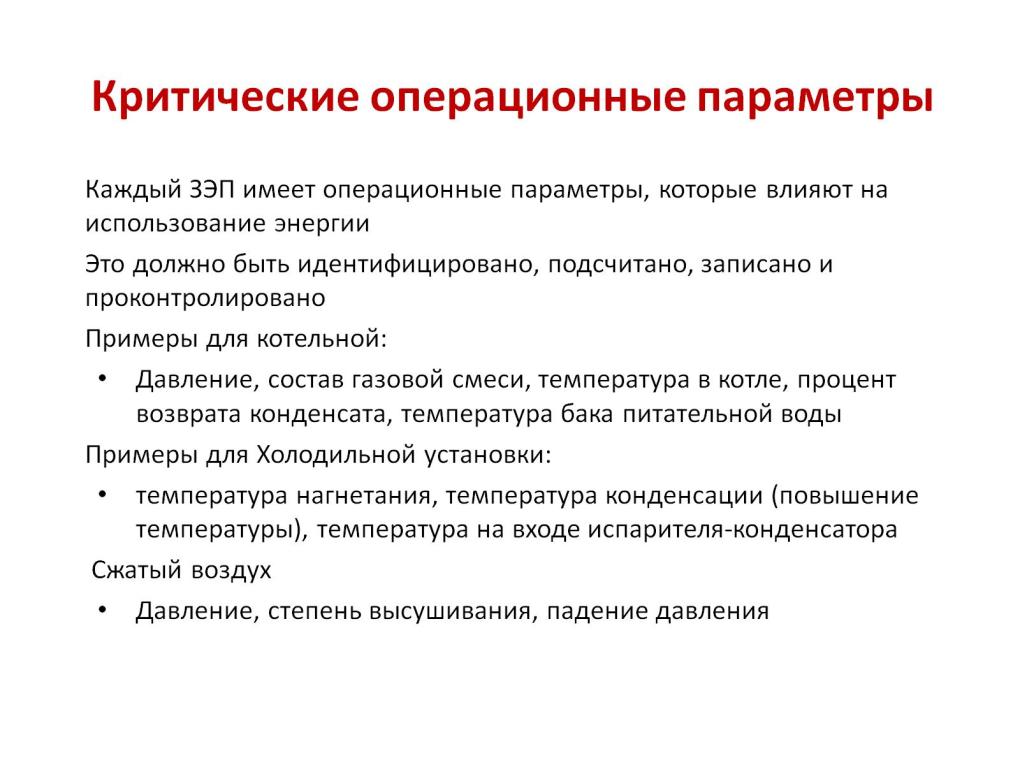 Критические операционные параметры
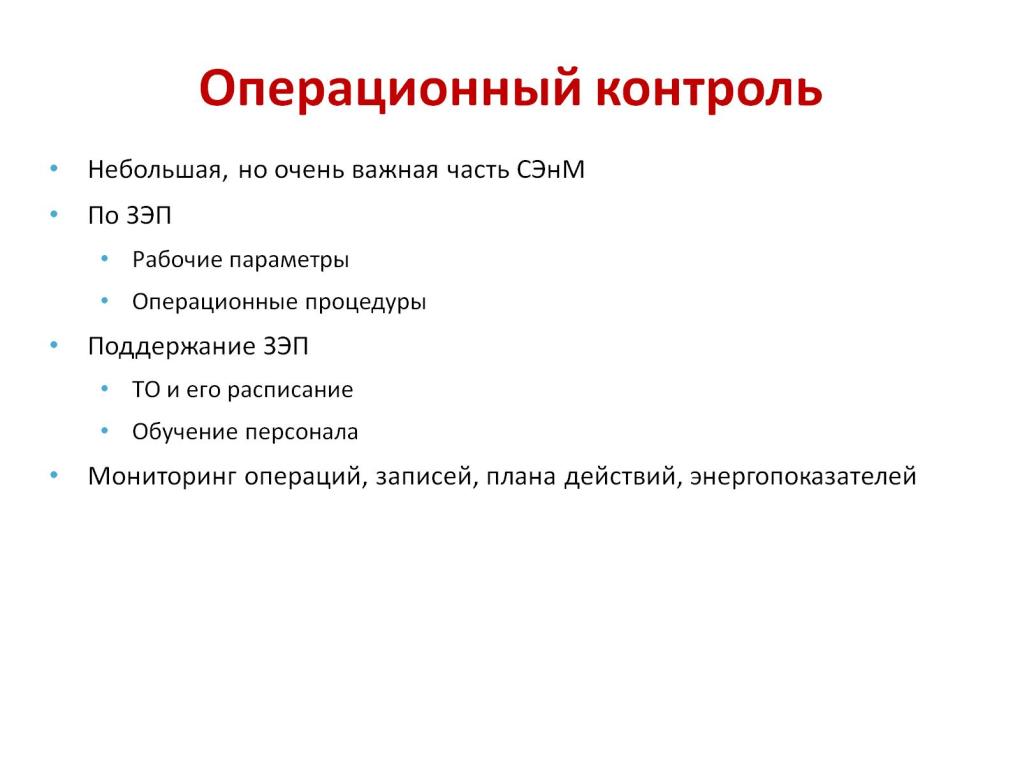 Операционный контроль
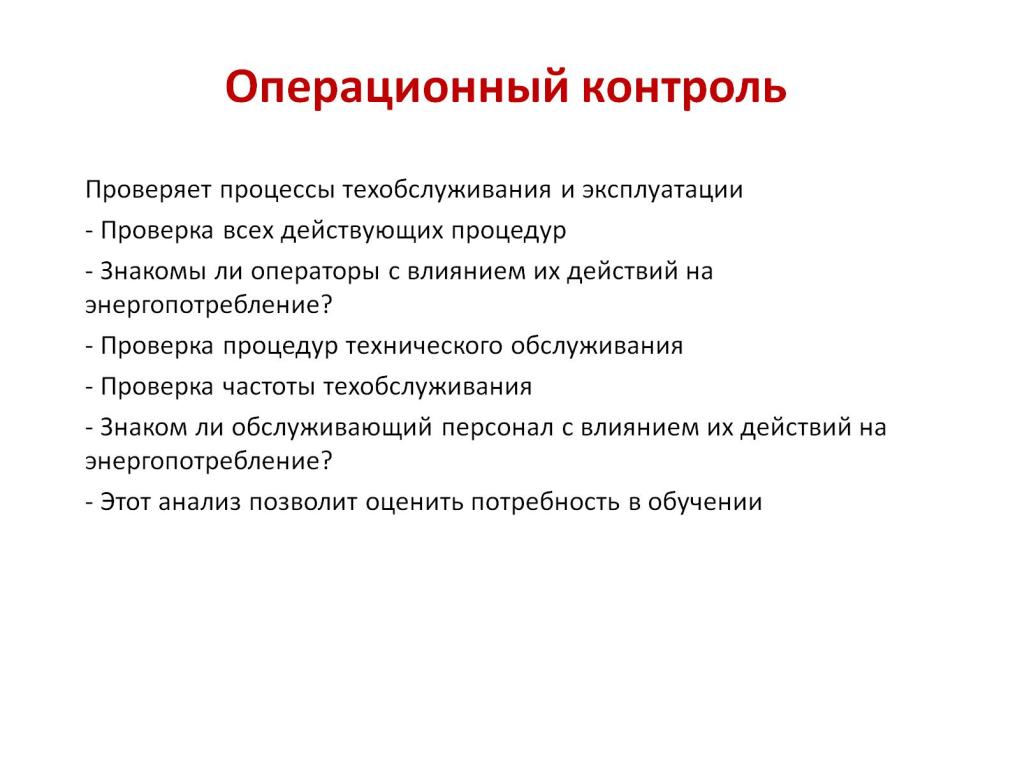 Операционный контроль
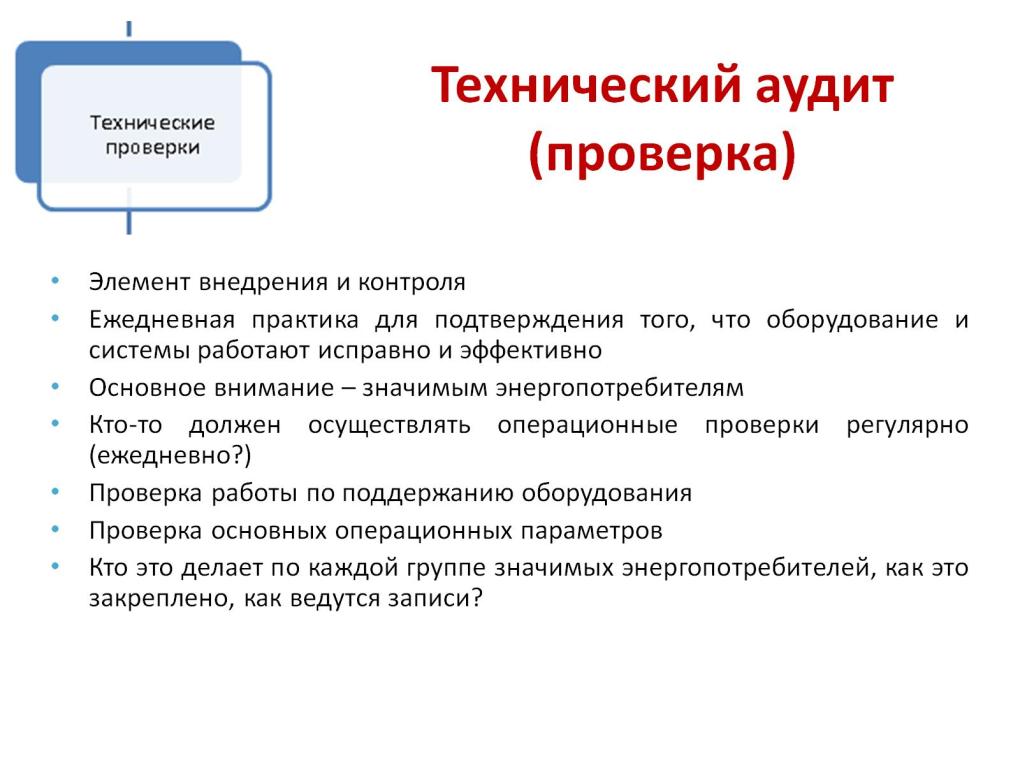 Технический аудит (проверка)
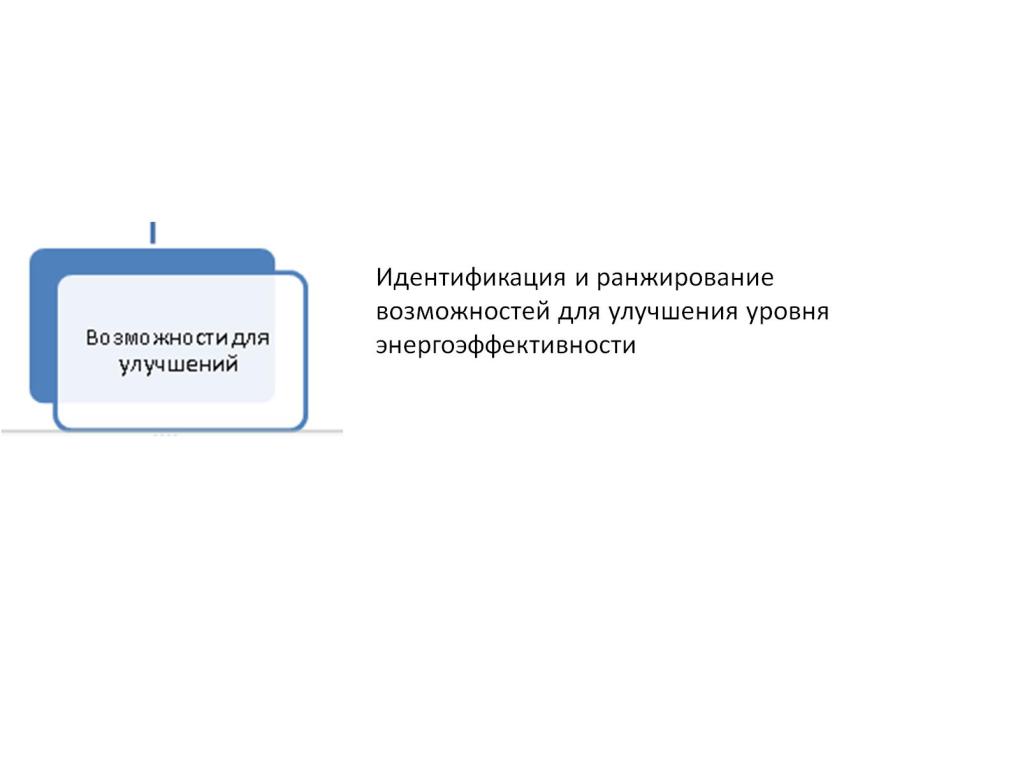 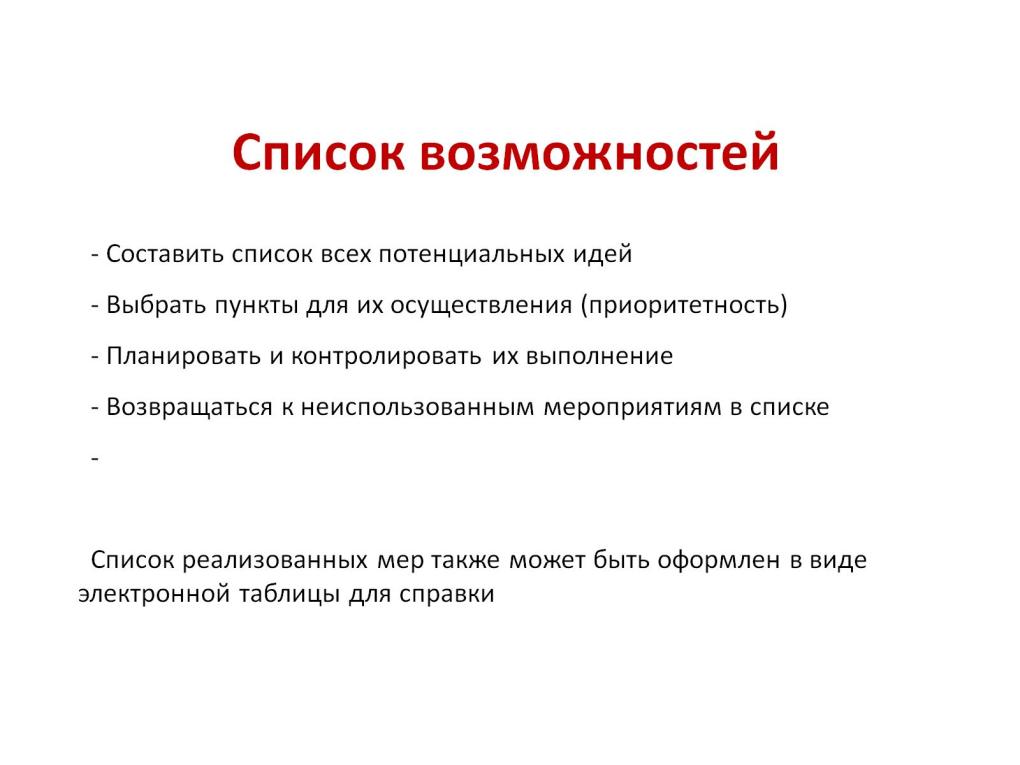 Список возможностей
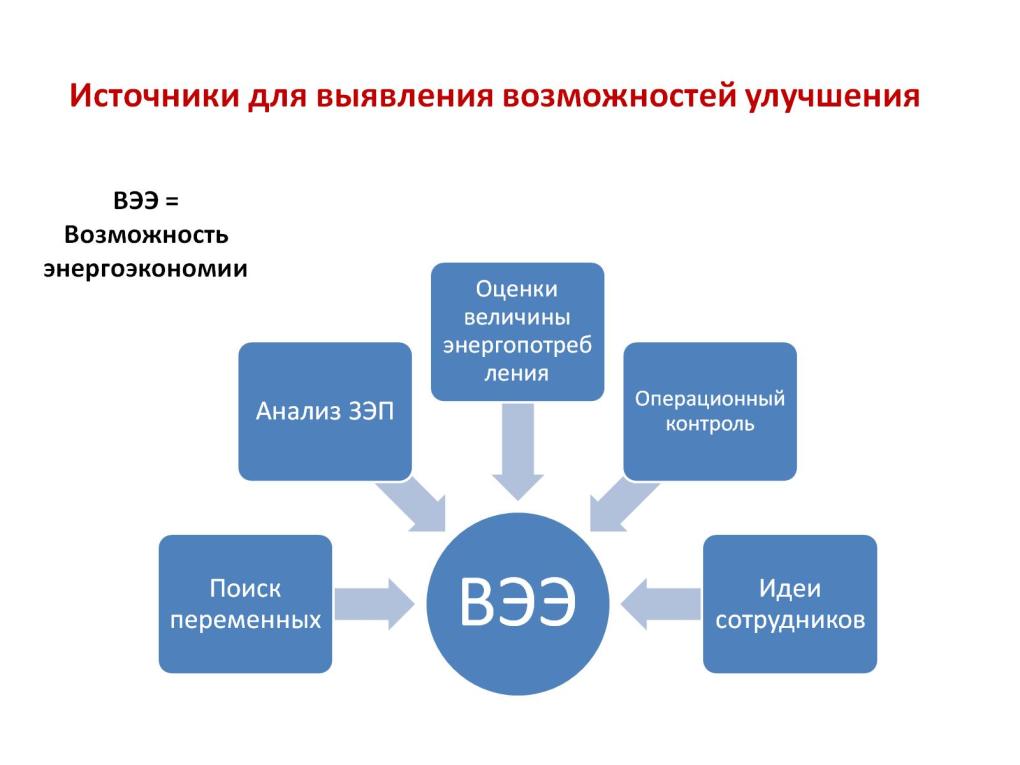 Источники для выявления возможностей улучшения
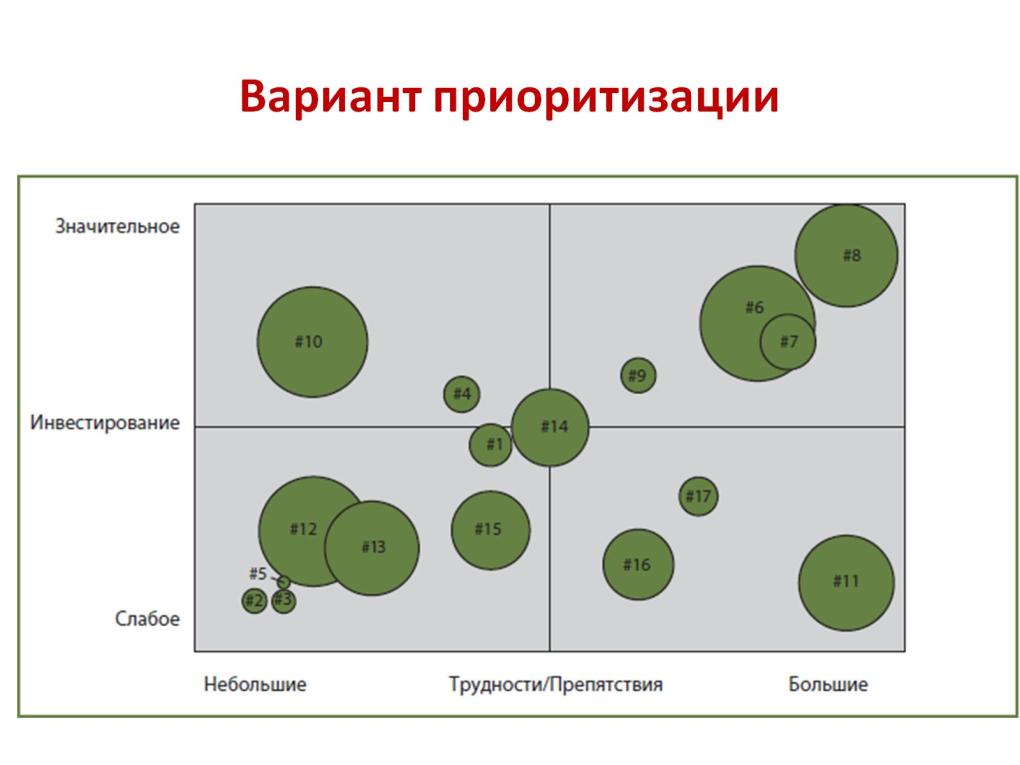 Вариант приоритизации
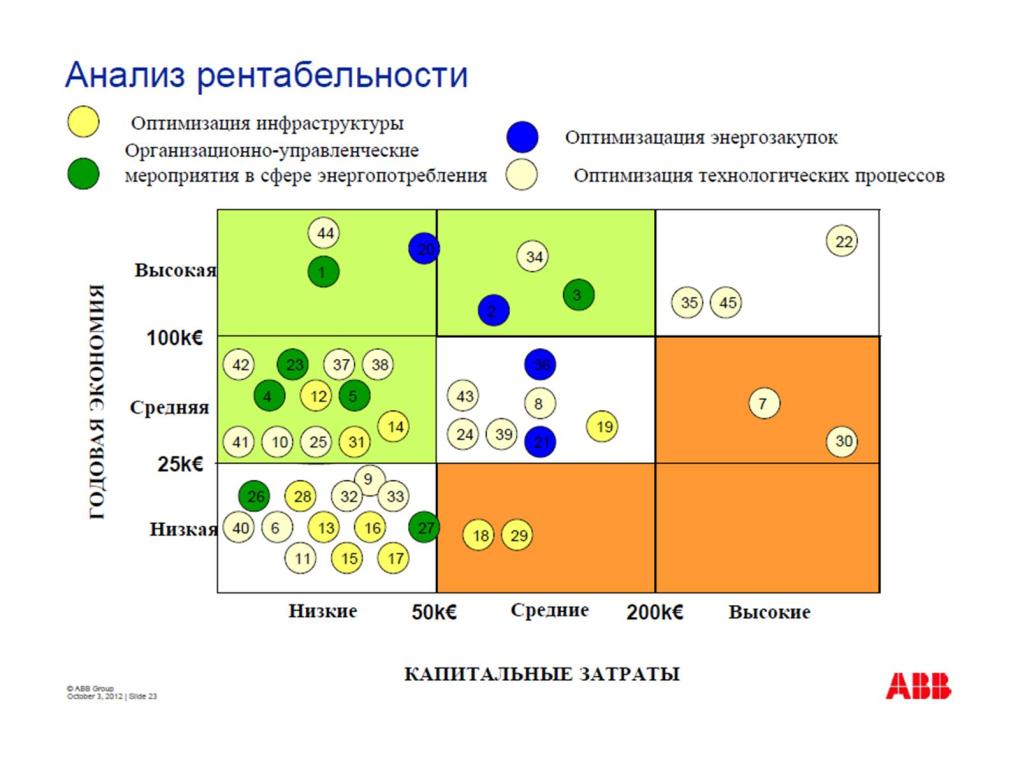 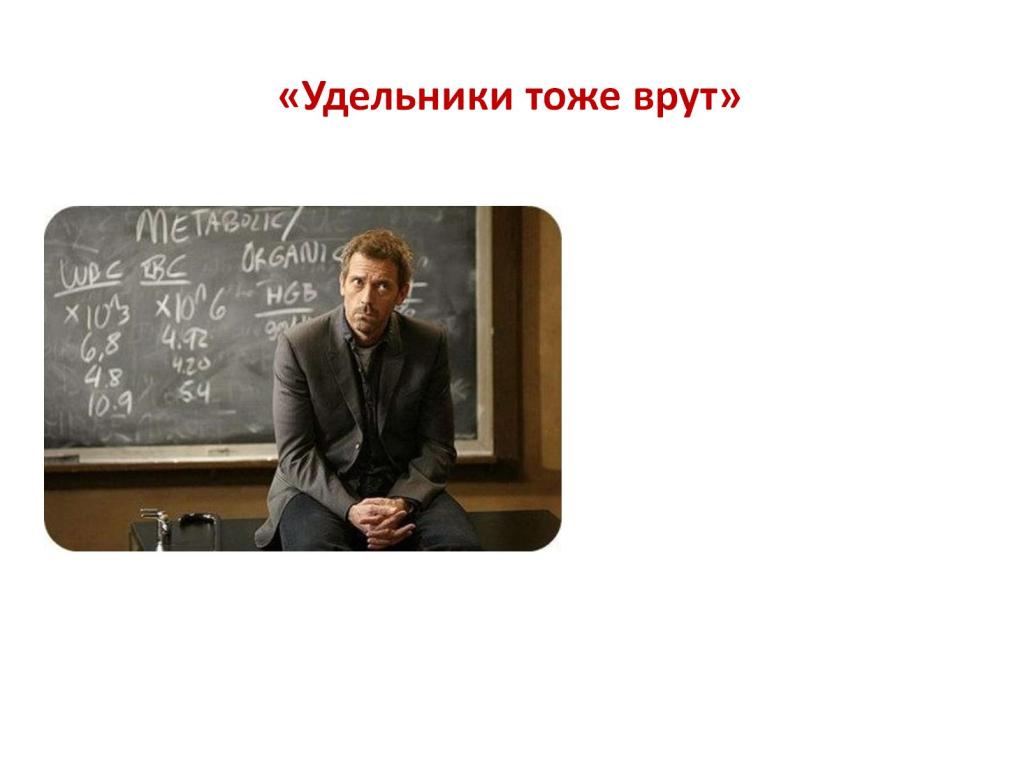 «Удельники тоже врут»
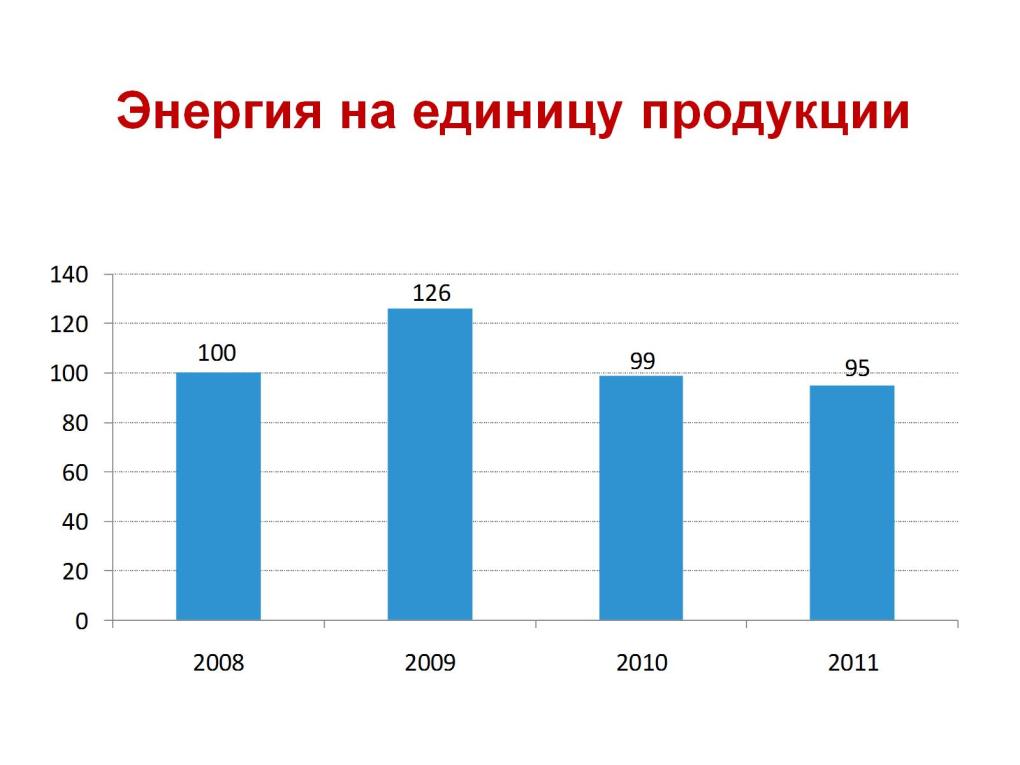 Энергия на единицу продукции
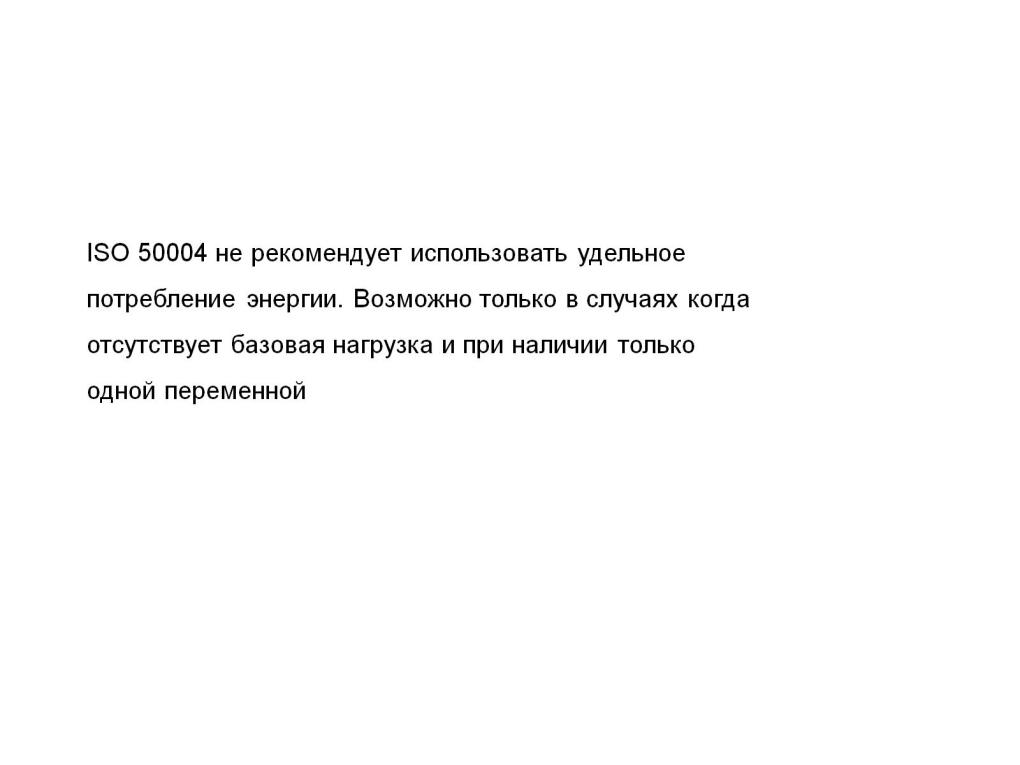 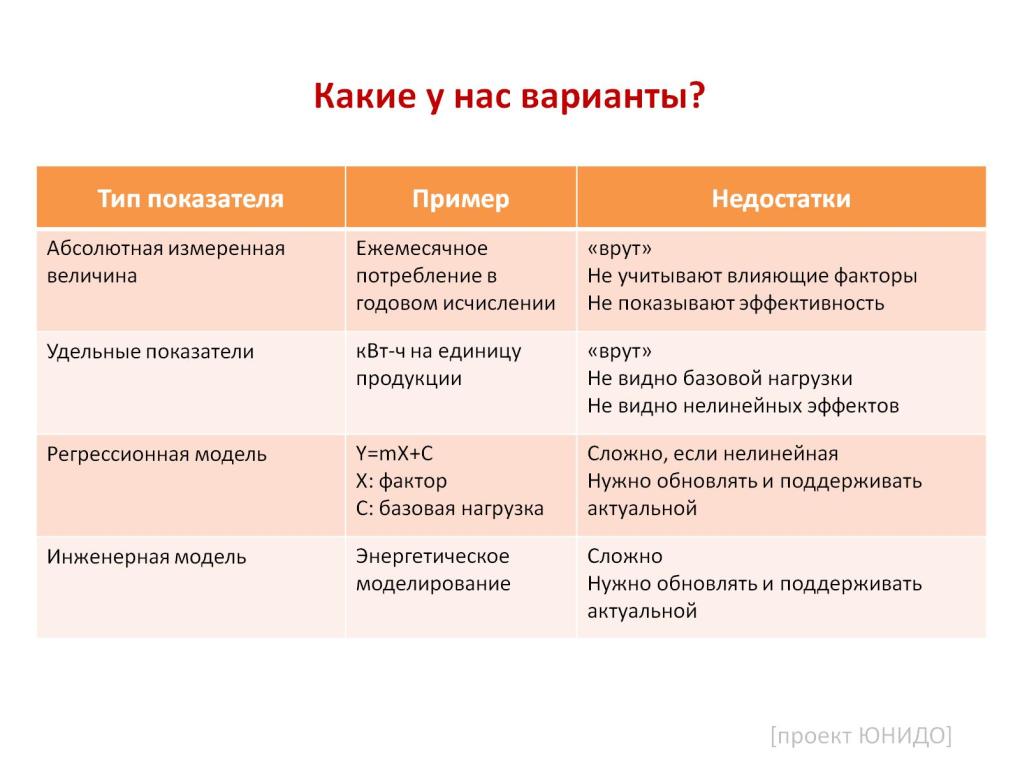 Какие у нас варианты?
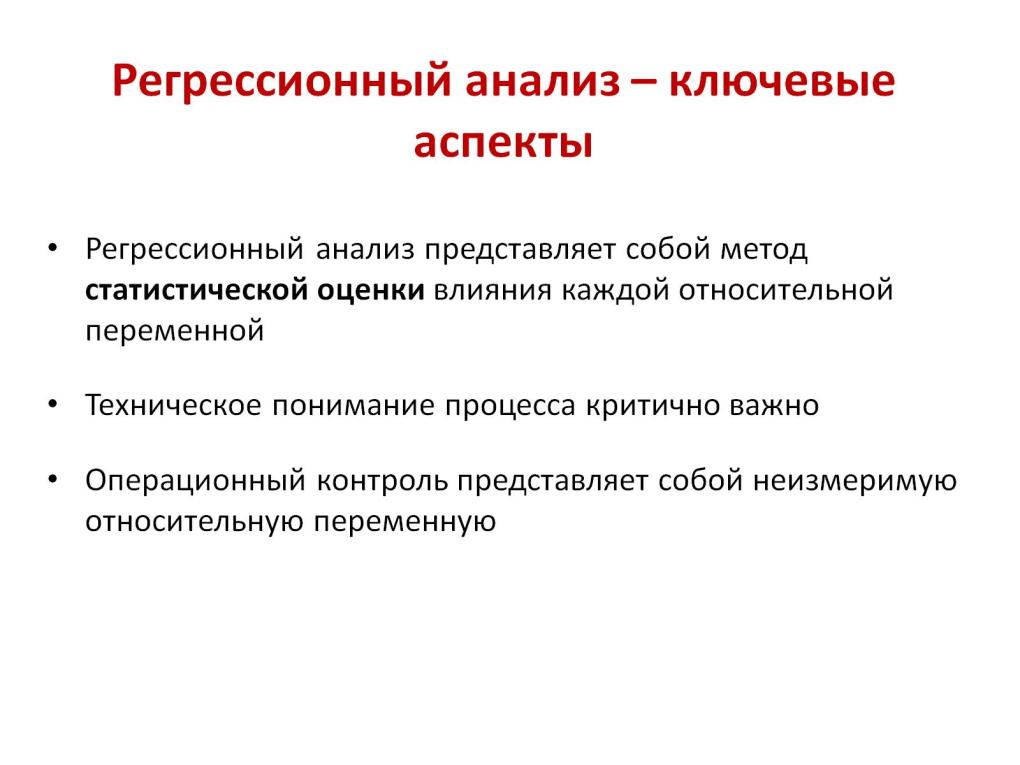 Регрессионный анализ – ключевые аспекты
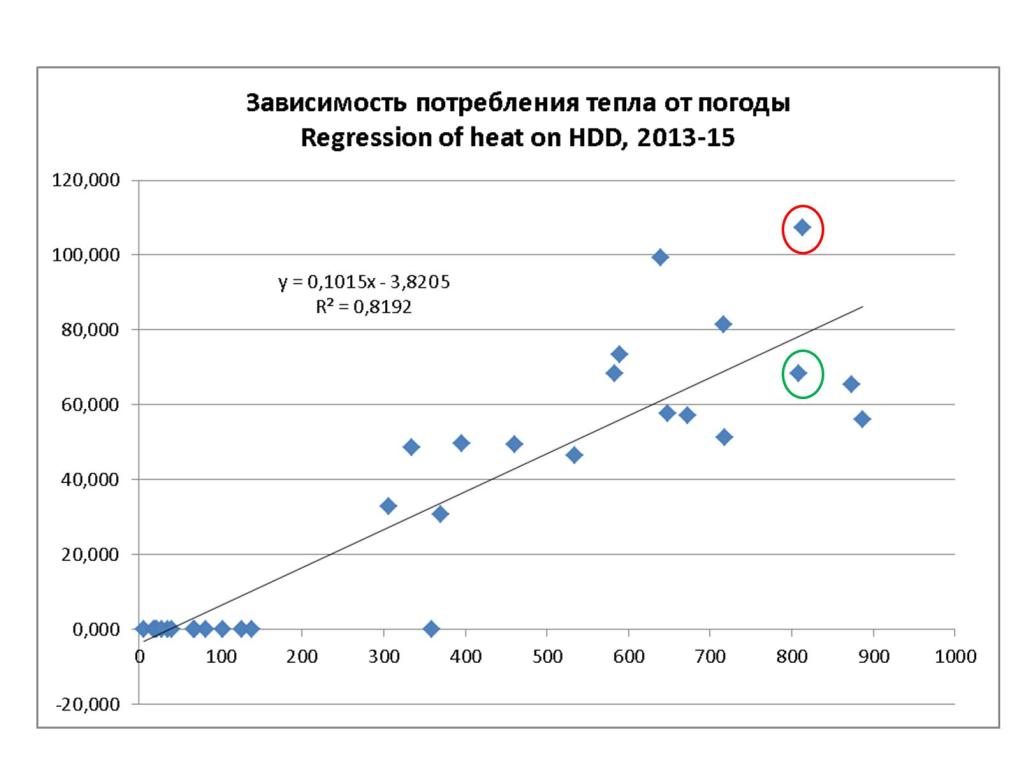 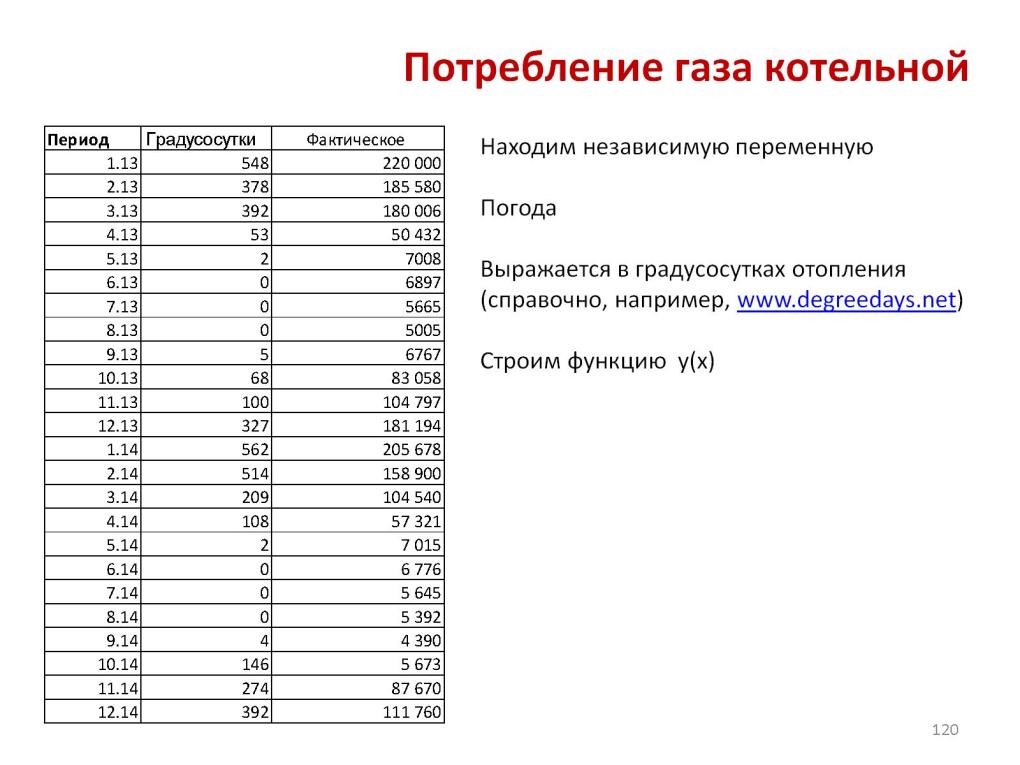 Потребление газа котельной
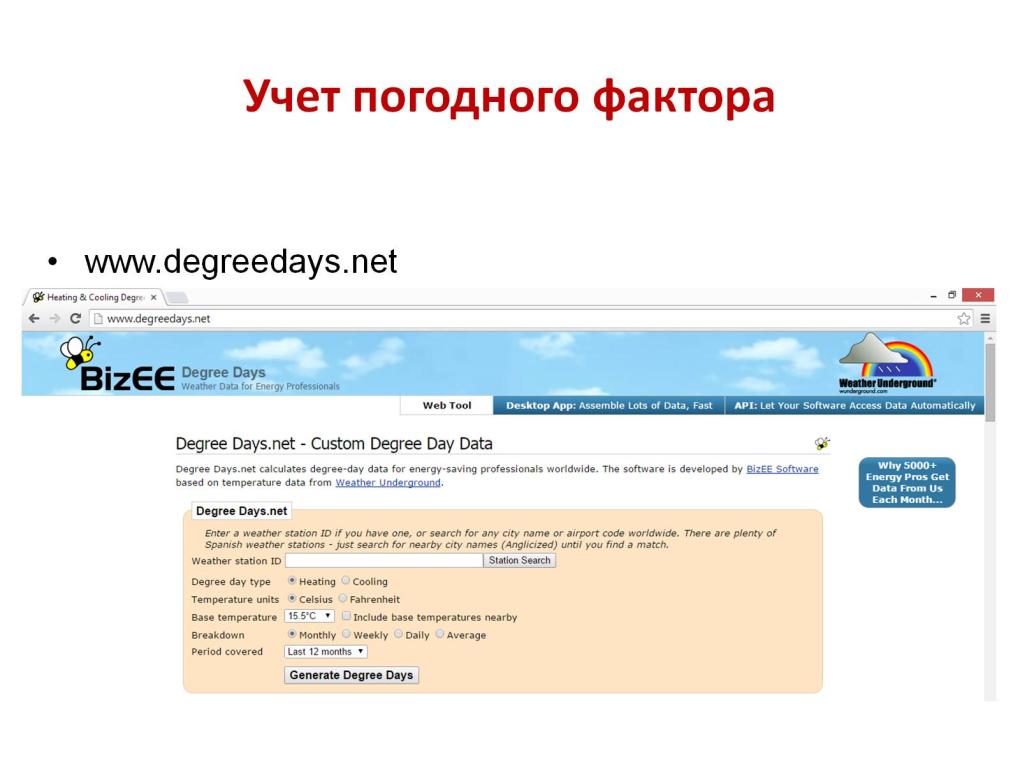 Учет погодного фактора
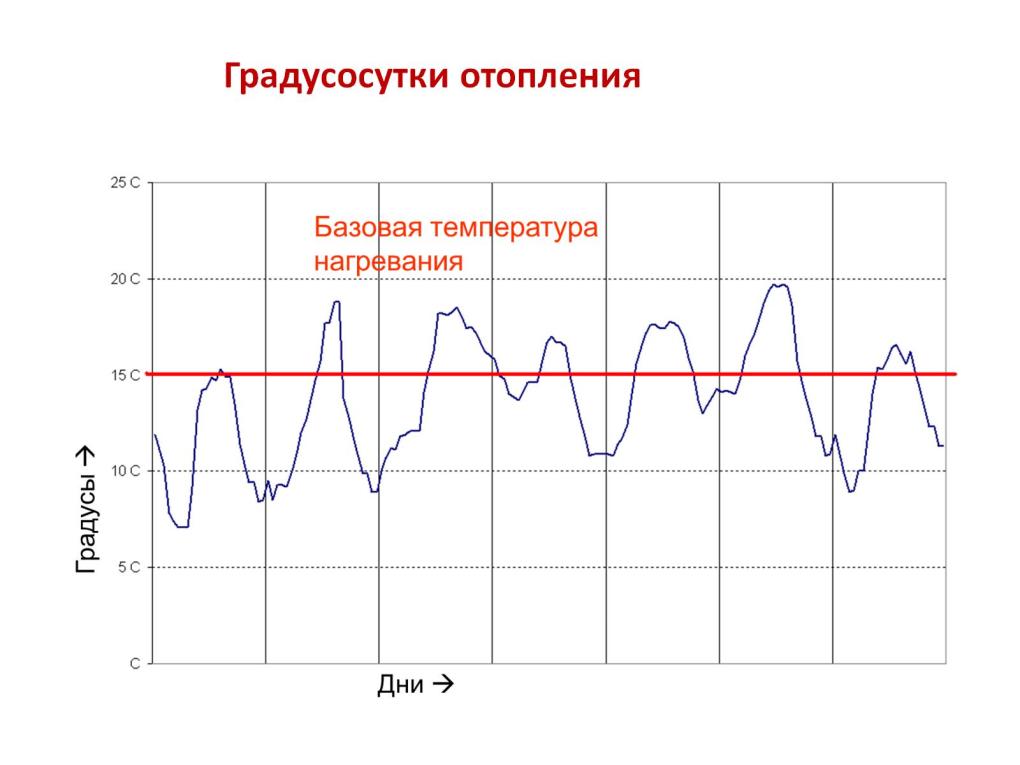 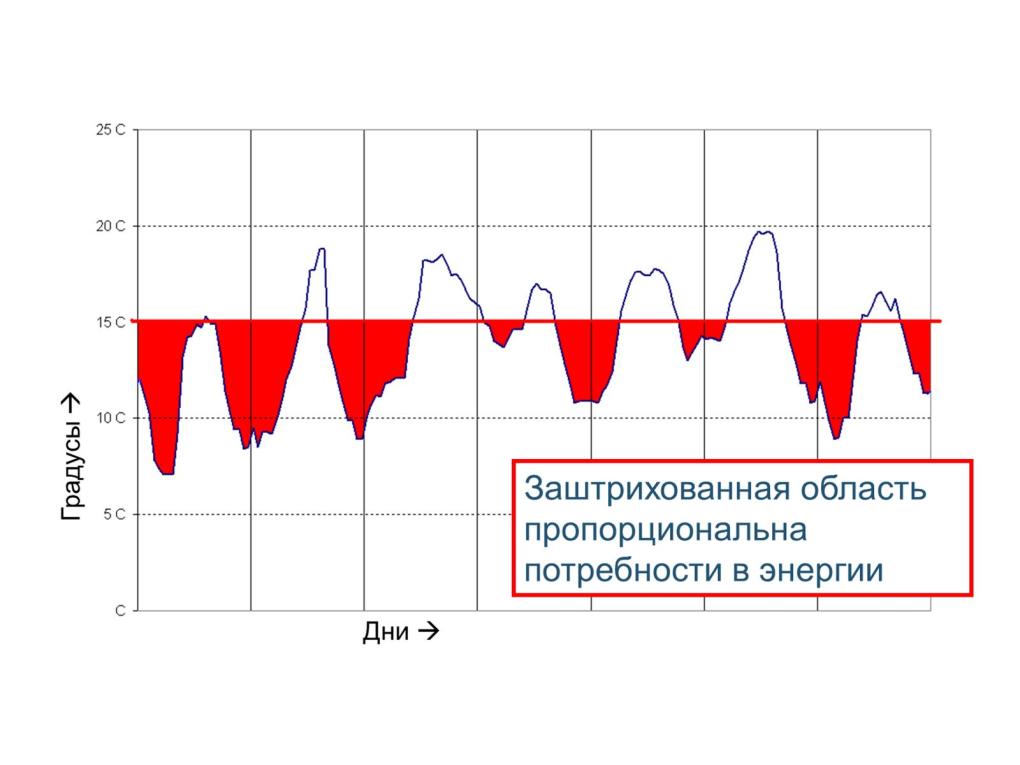 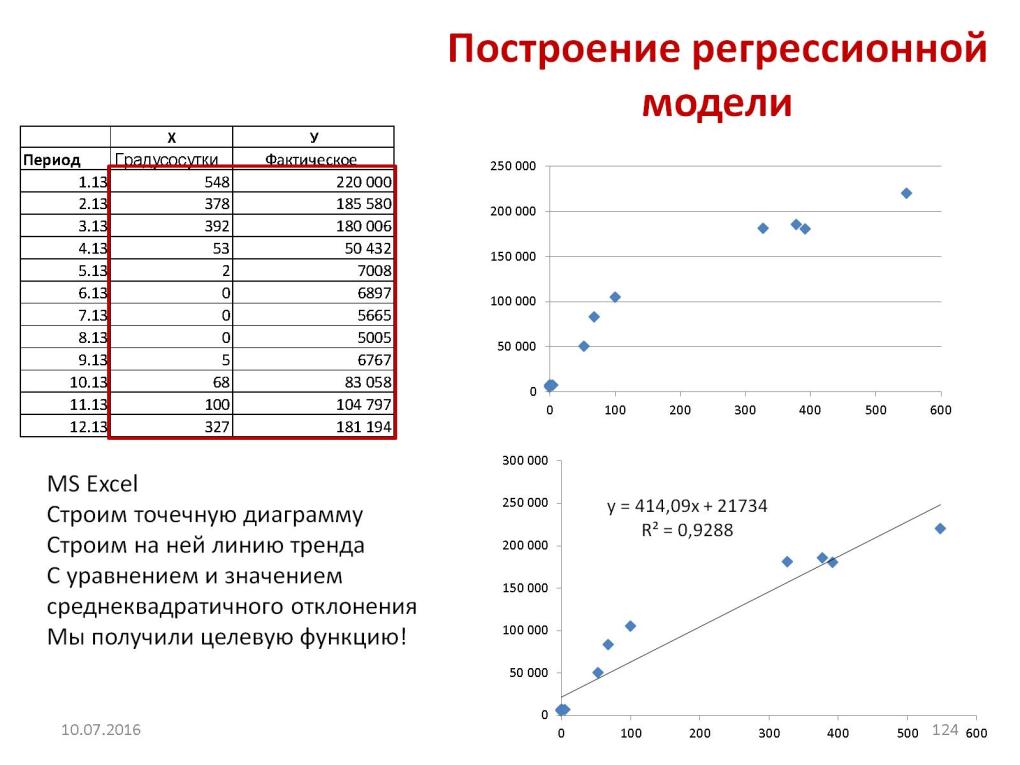 Построение регрессионной модели
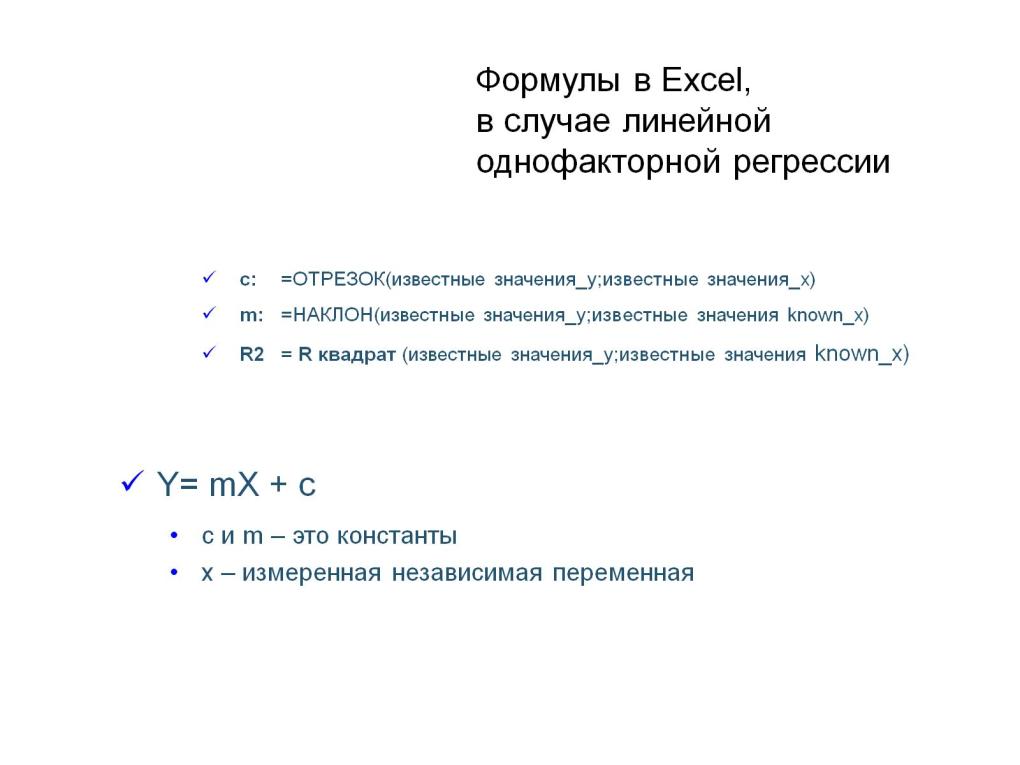 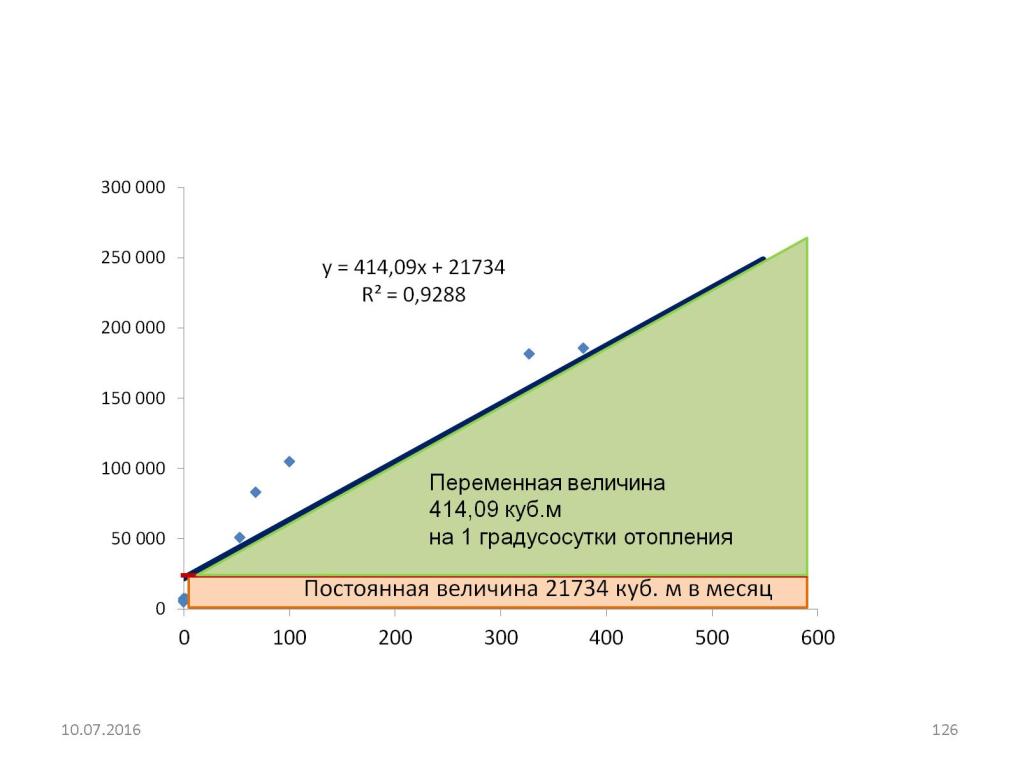 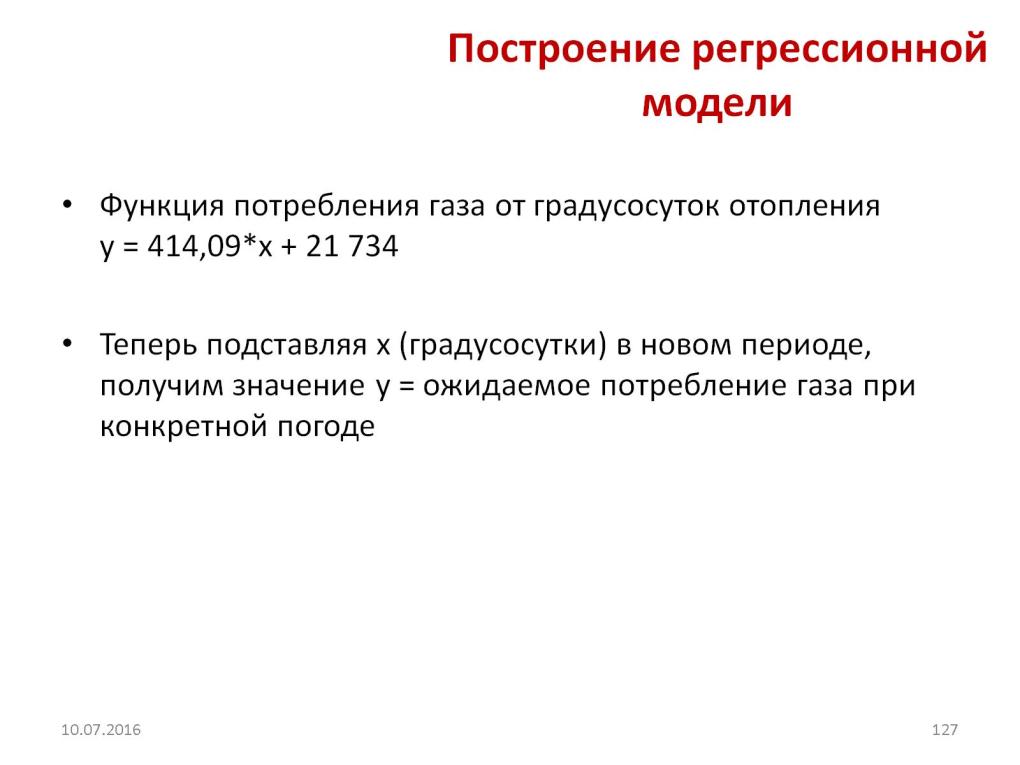 Построение регрессионной модели
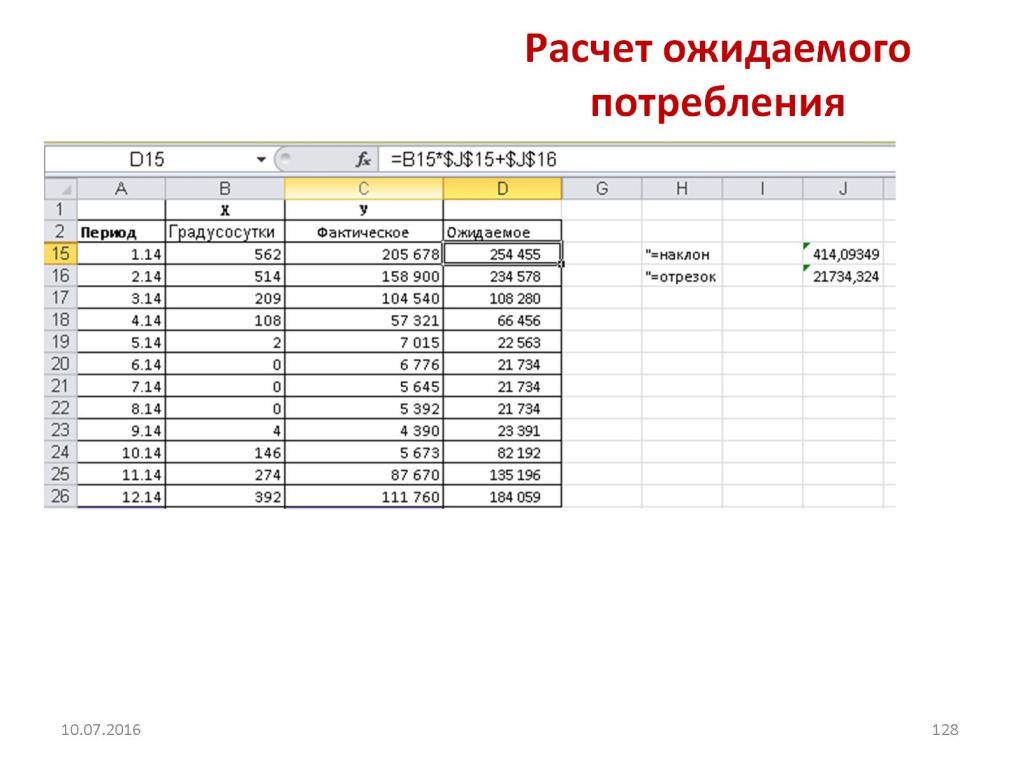 Расчет ожидаемого потребления
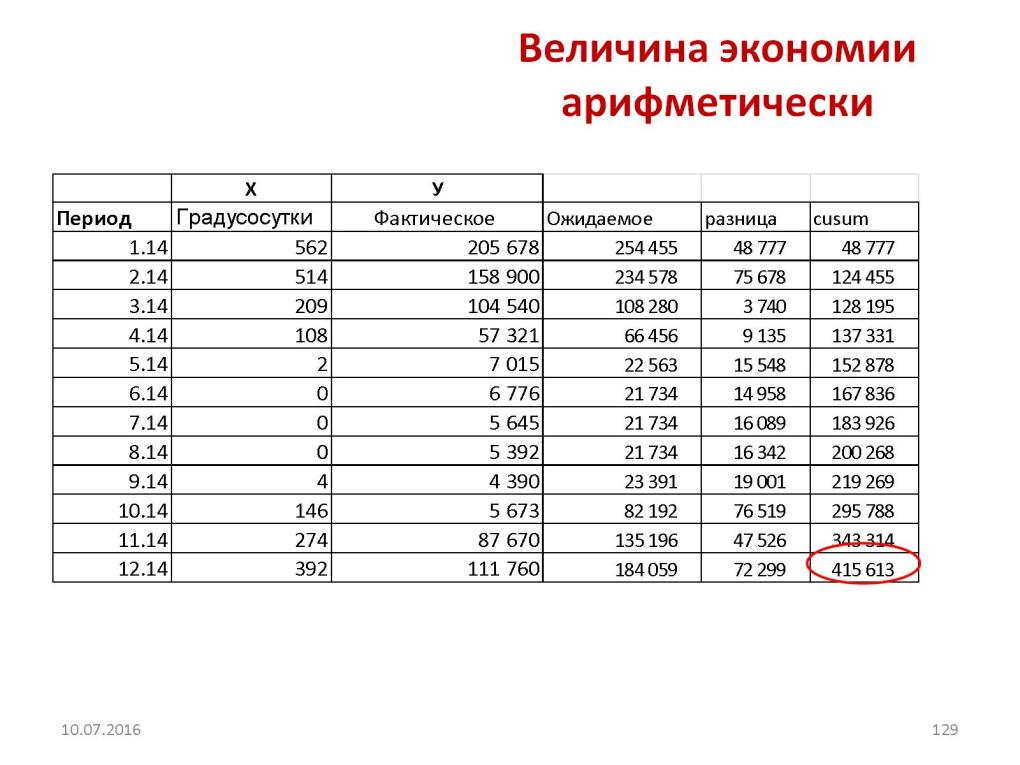 Величина экономии арифметически
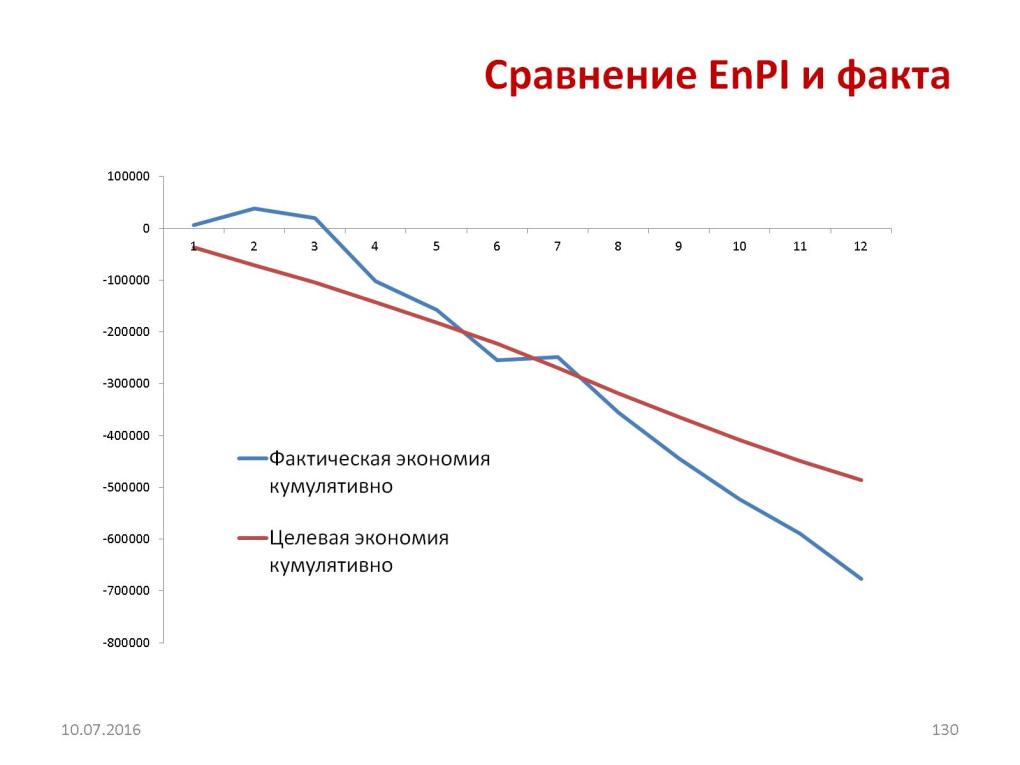 Сравнение EnPI и факта
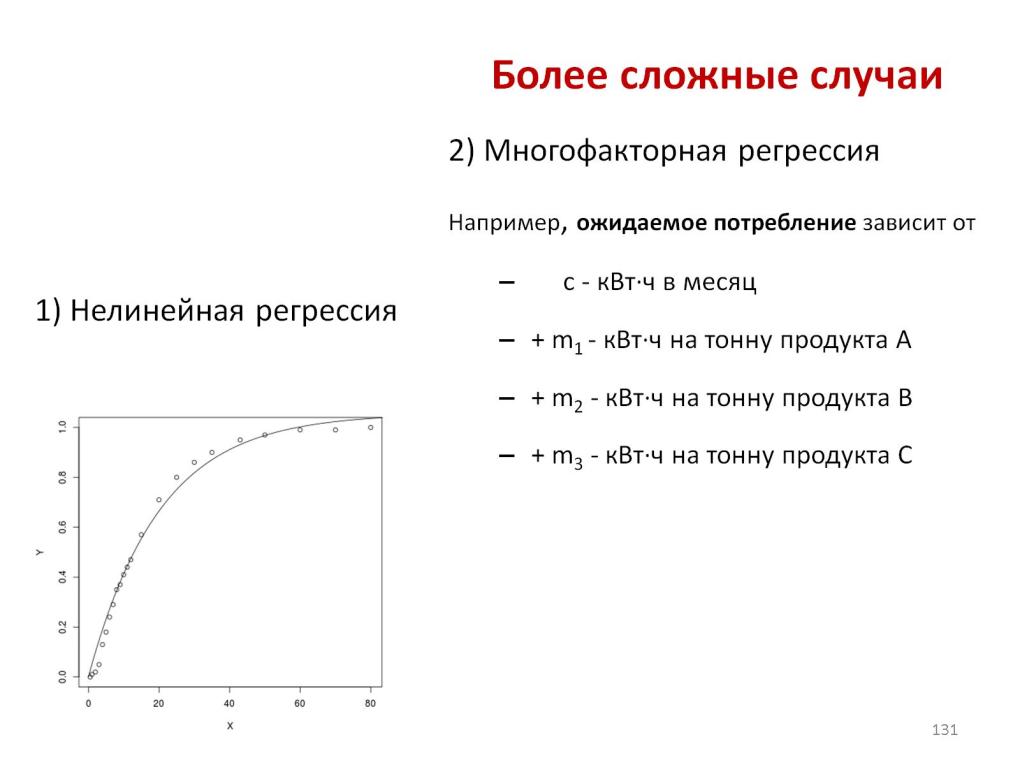 Более сложные случаи
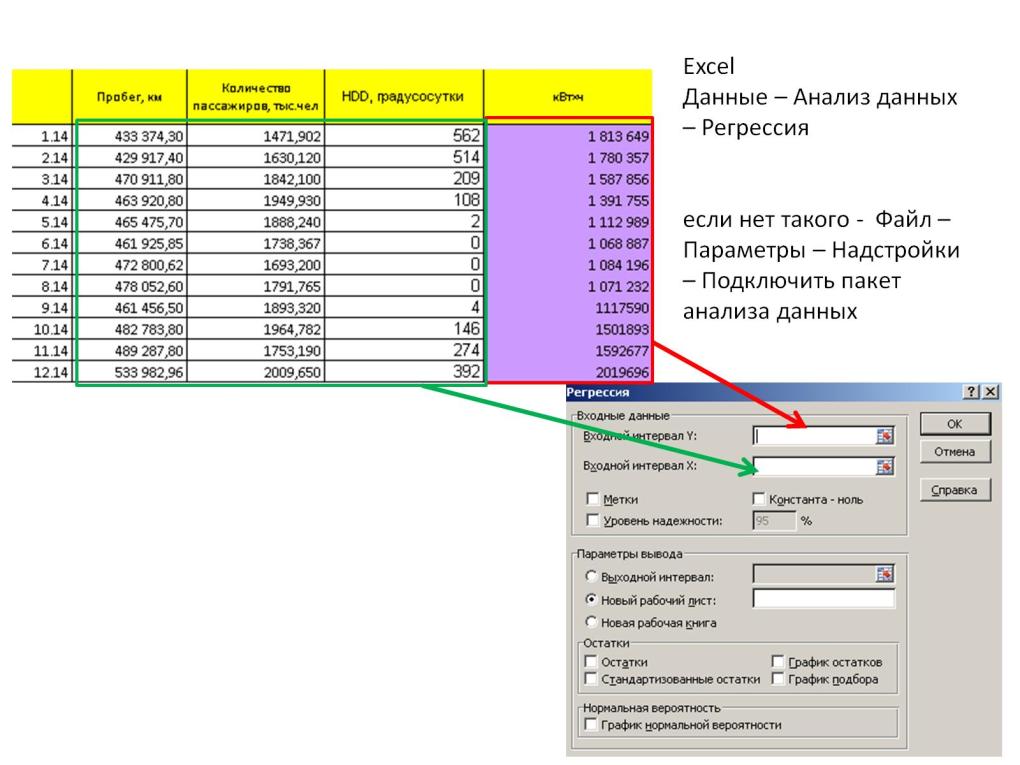 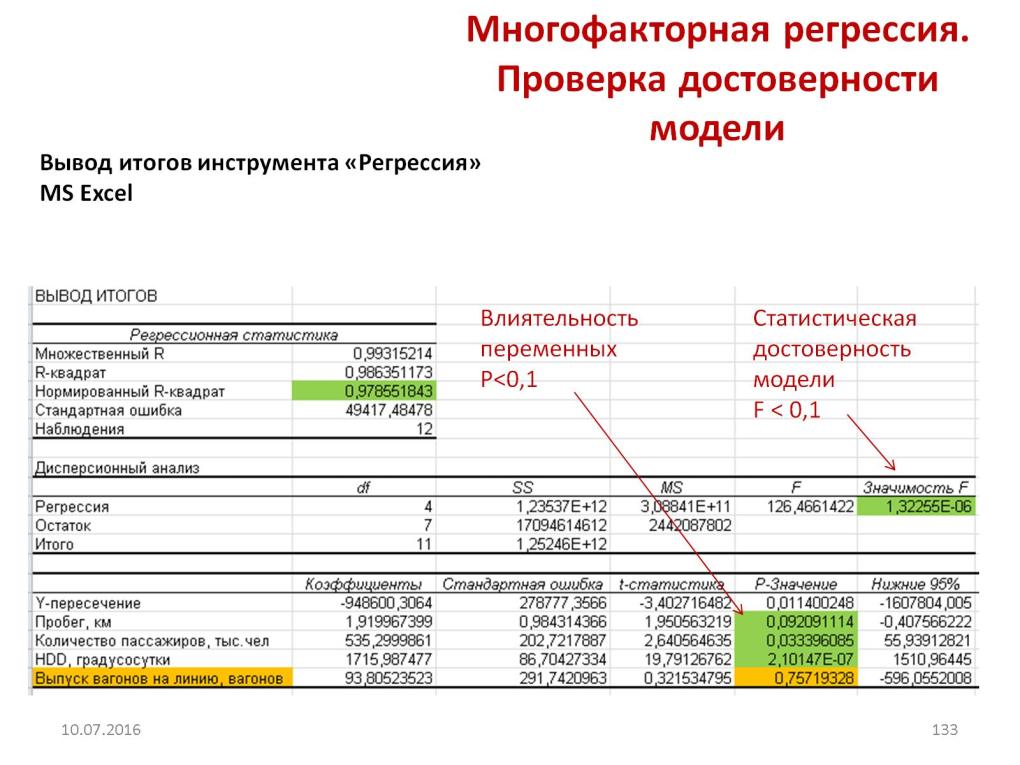 Многофакторная регрессия. Проверка достоверности модели
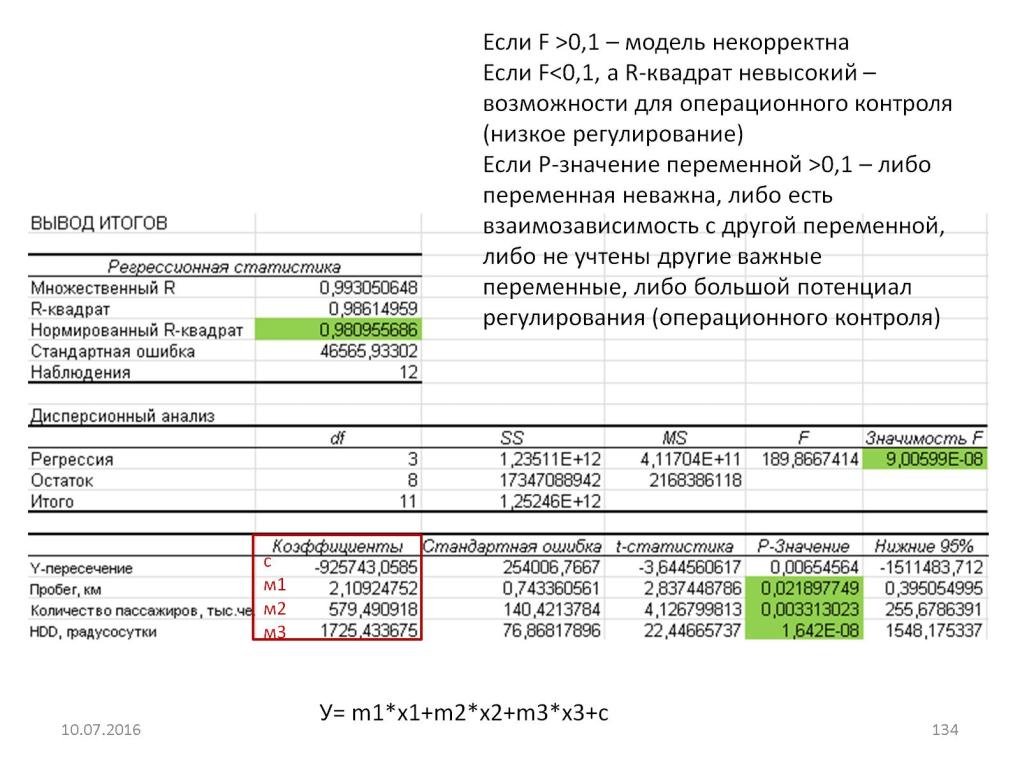 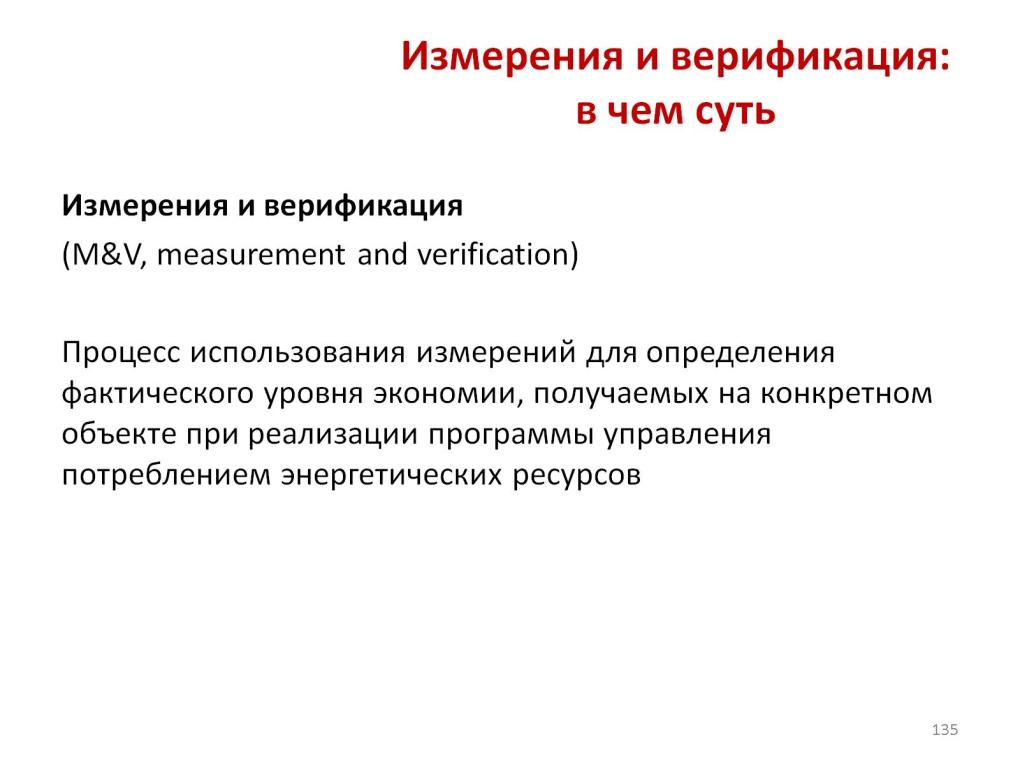 Измерения и верификация: в чем суть
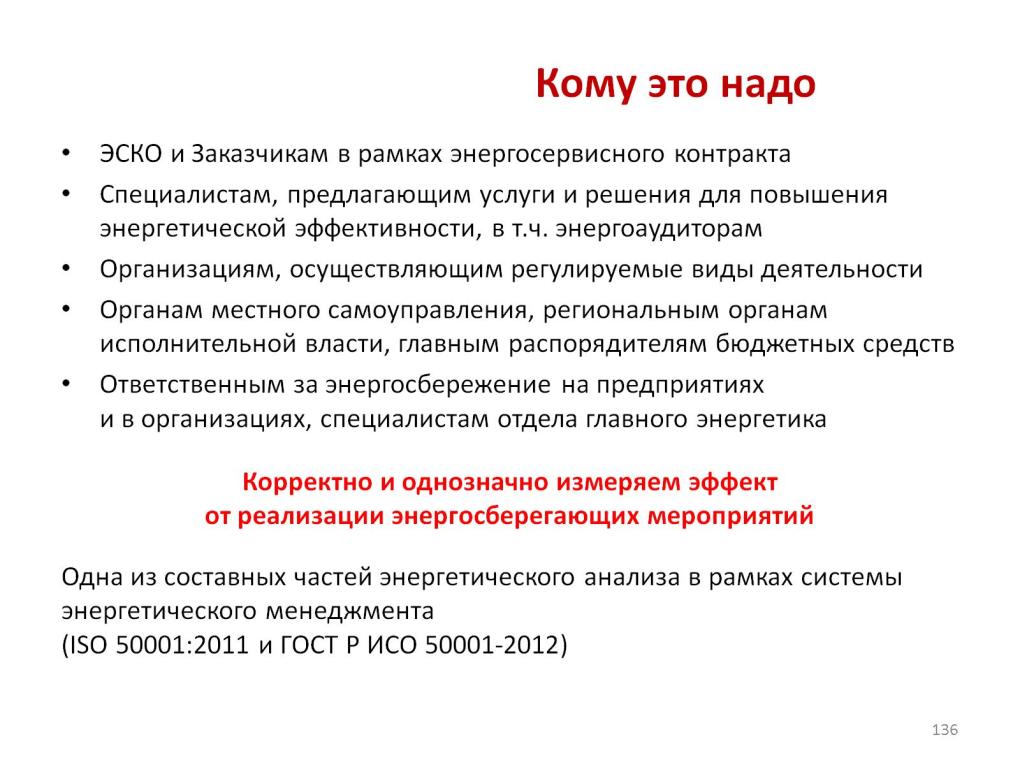 Кому это надо
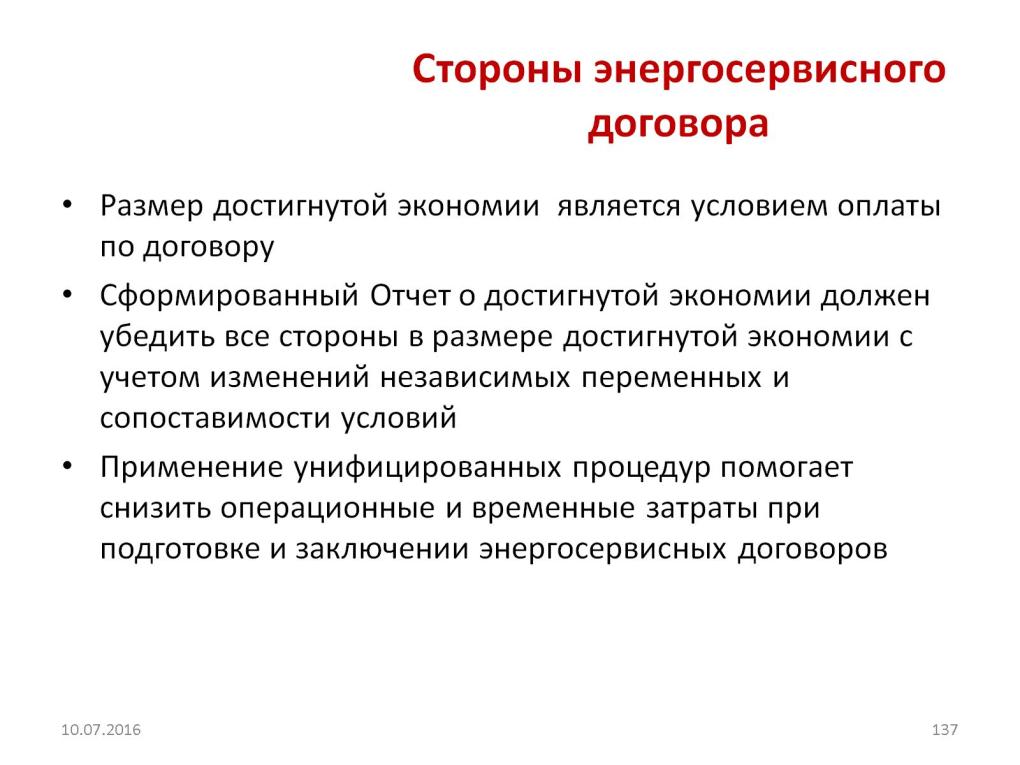 Стороны энергосервисного договора
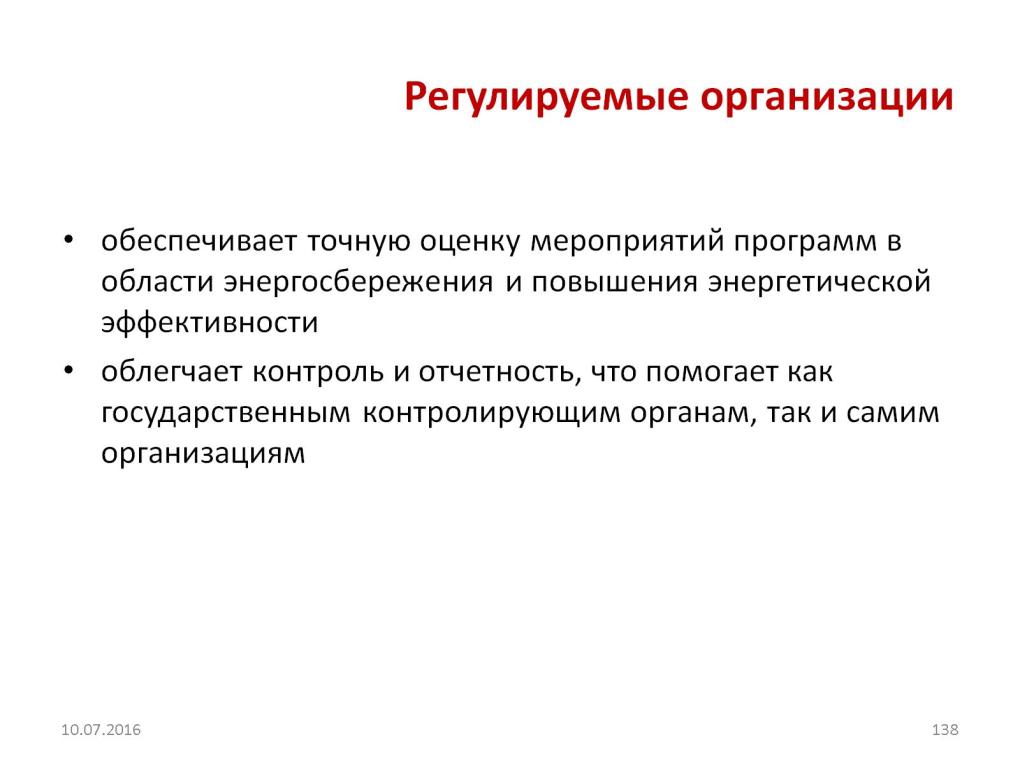 Регулируемые организации
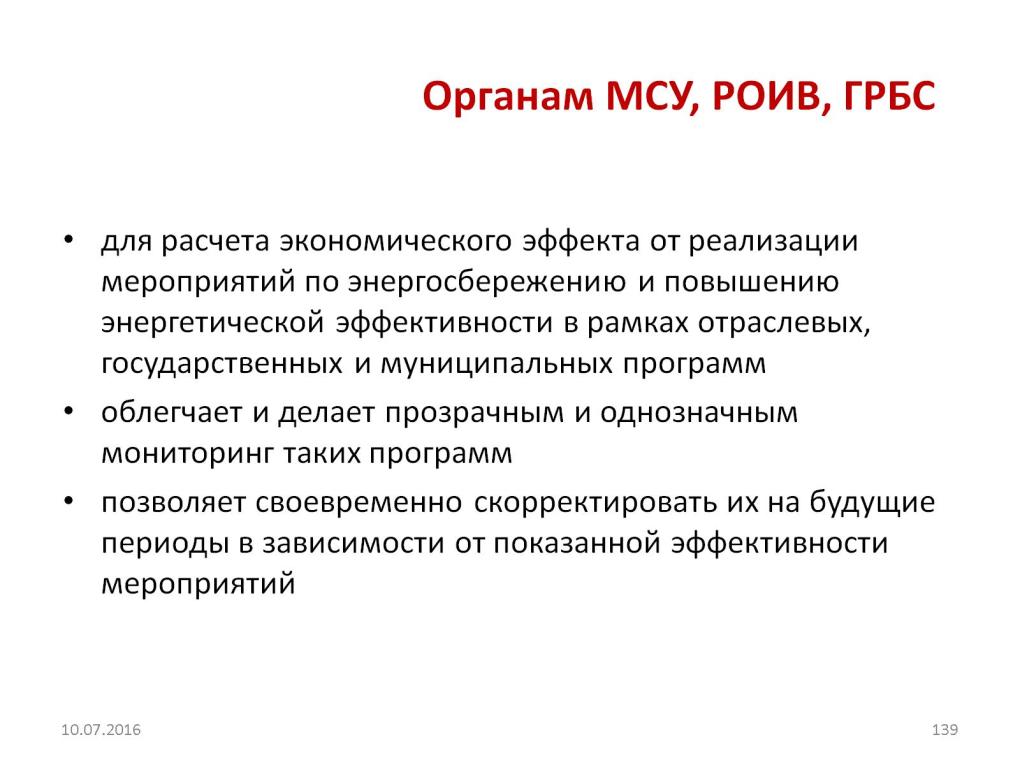 Органам МСУ, РОИВ, ГРБС
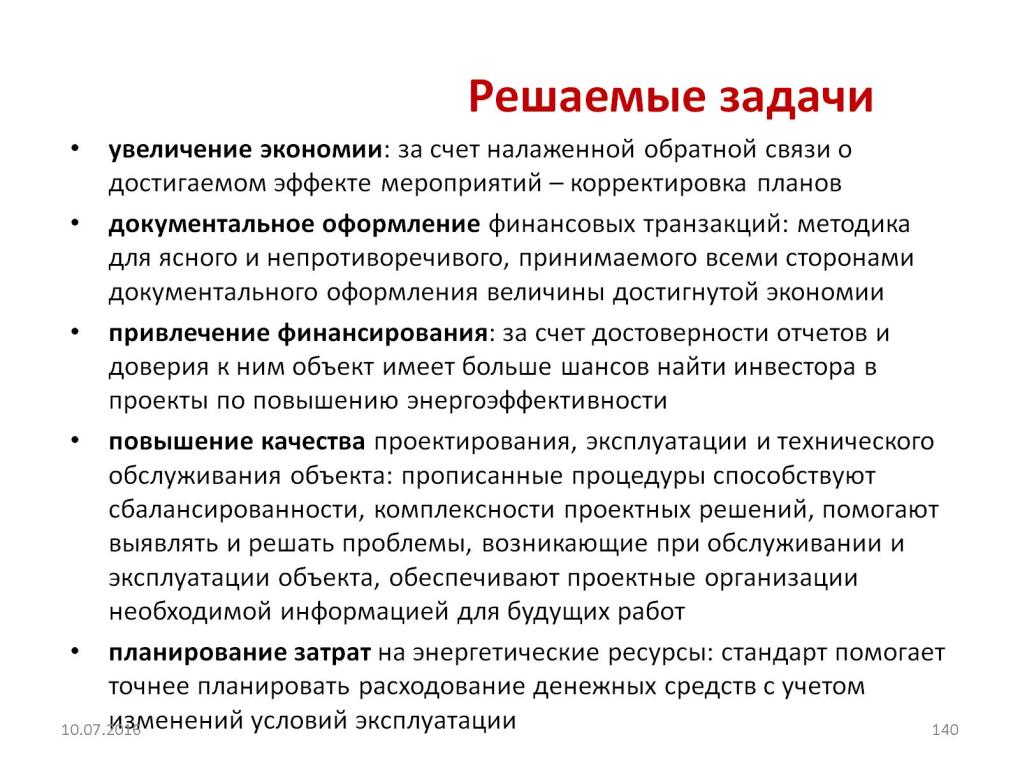 Решаемые задачи
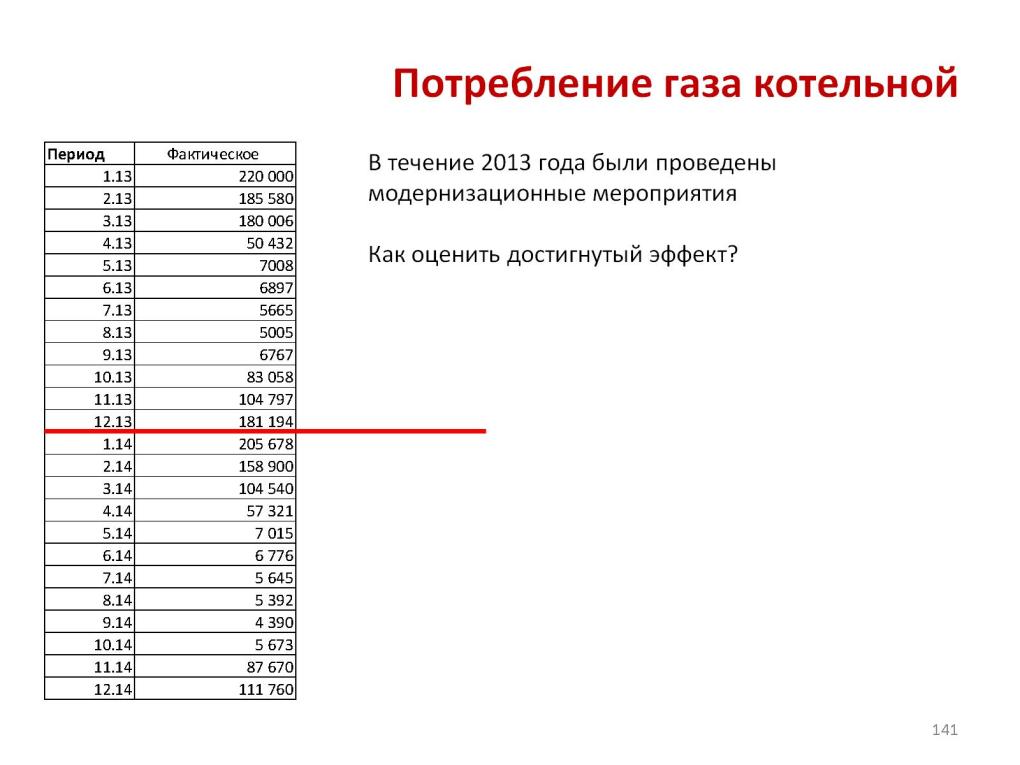 Потребление газа котельной
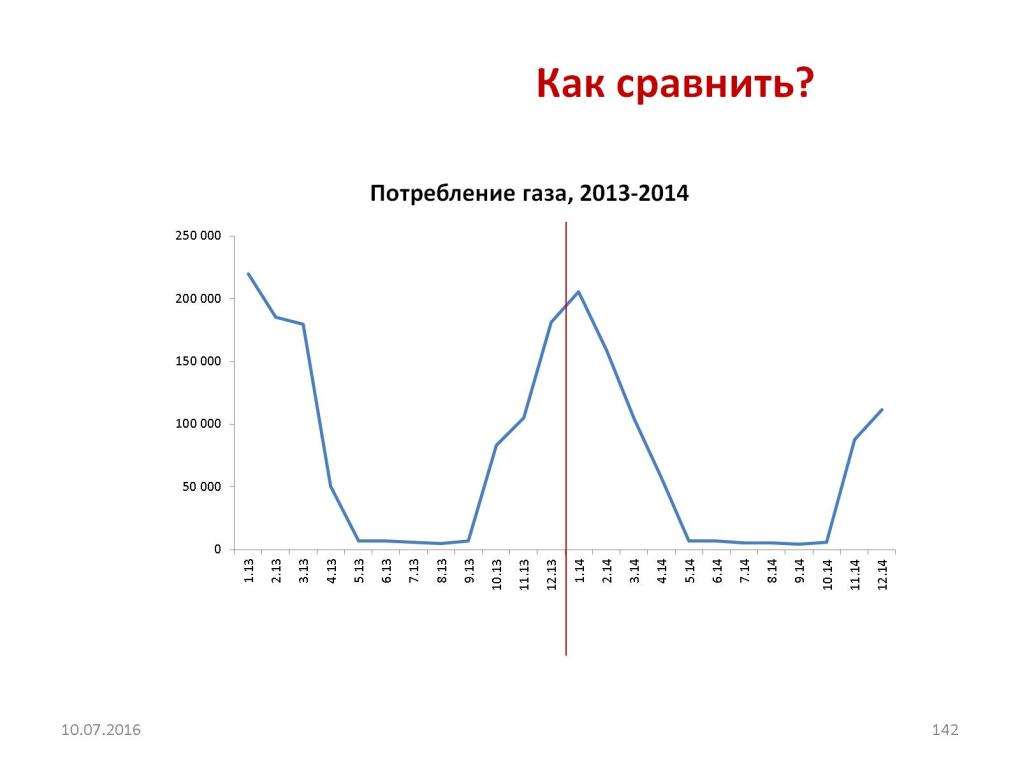 Как сравнить?
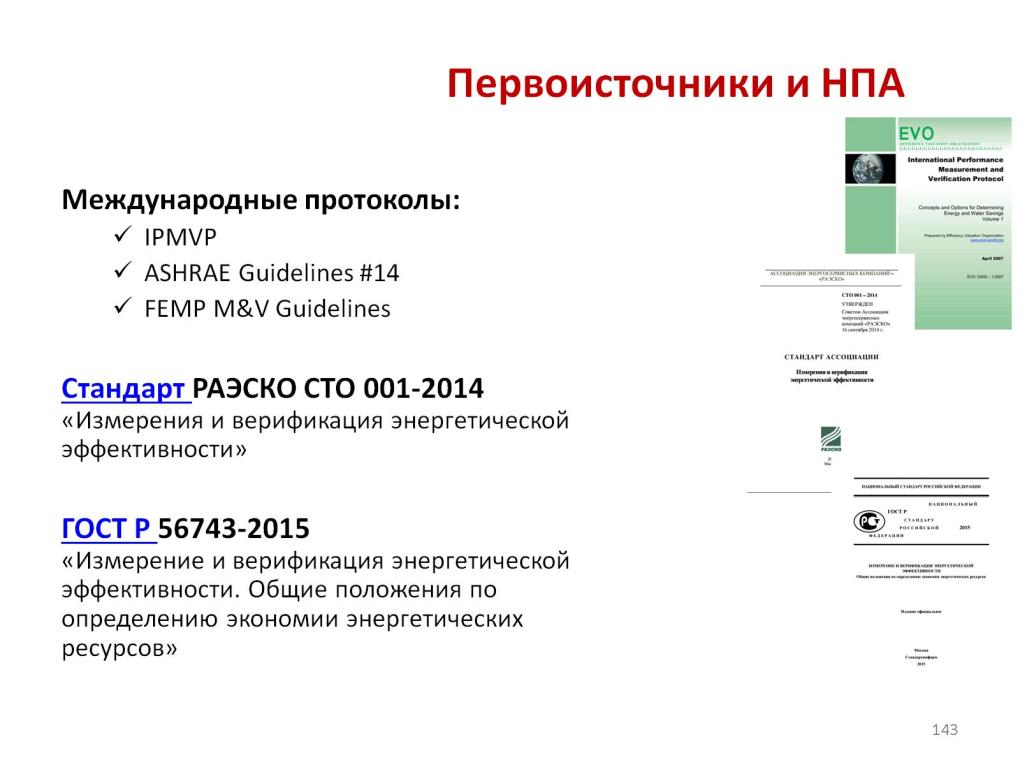 Первоисточники и НПА
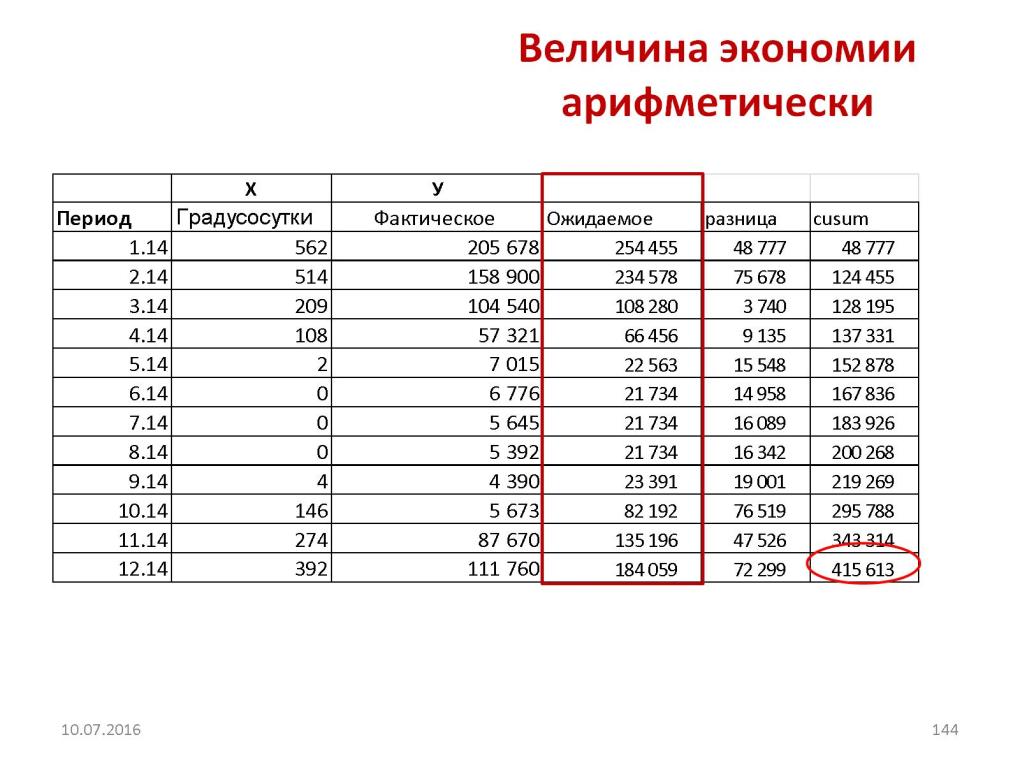 Величина экономии арифметически
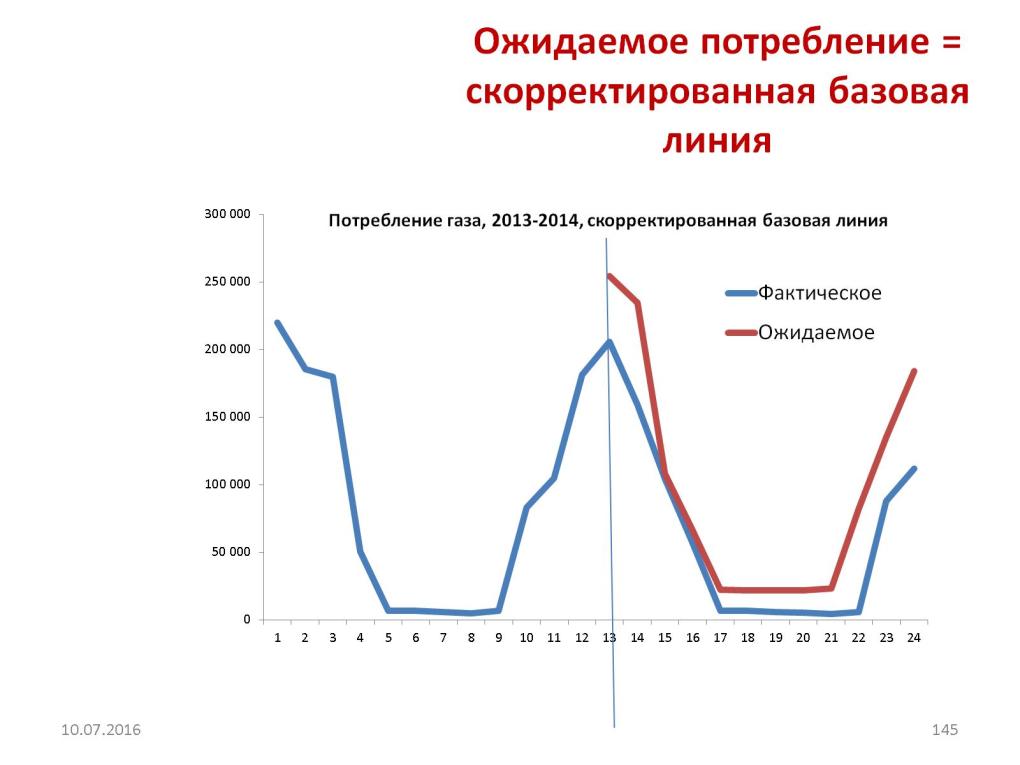 Ожидаемое потребление = скорректированная базовая линия
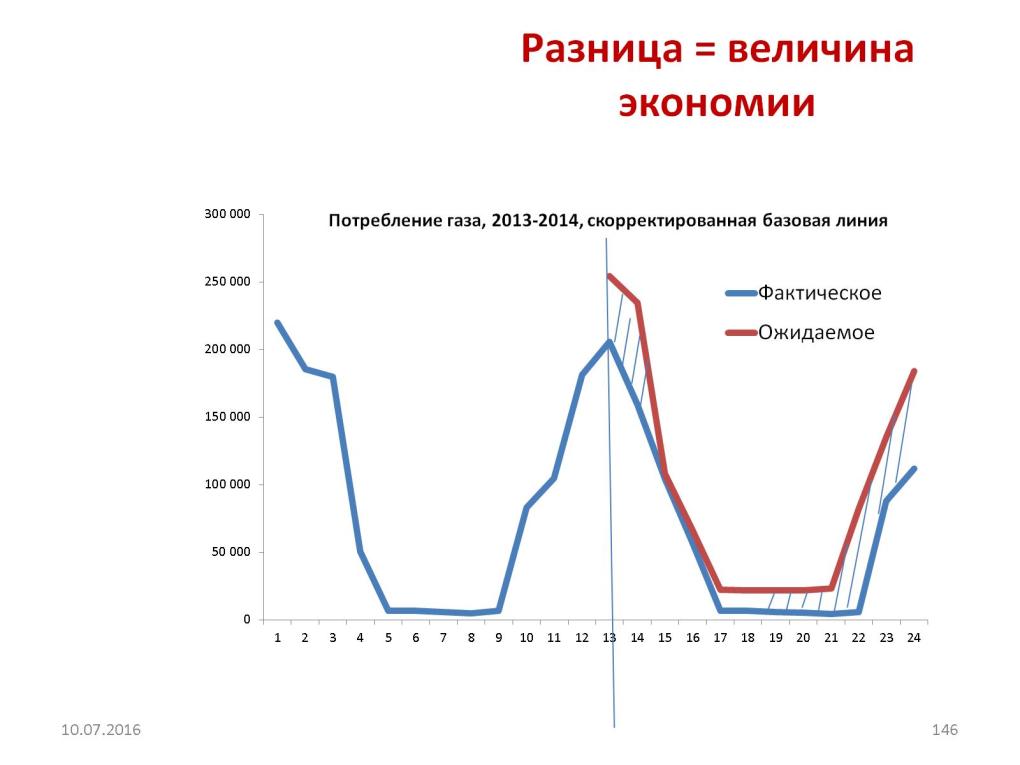 Разница = величина экономии
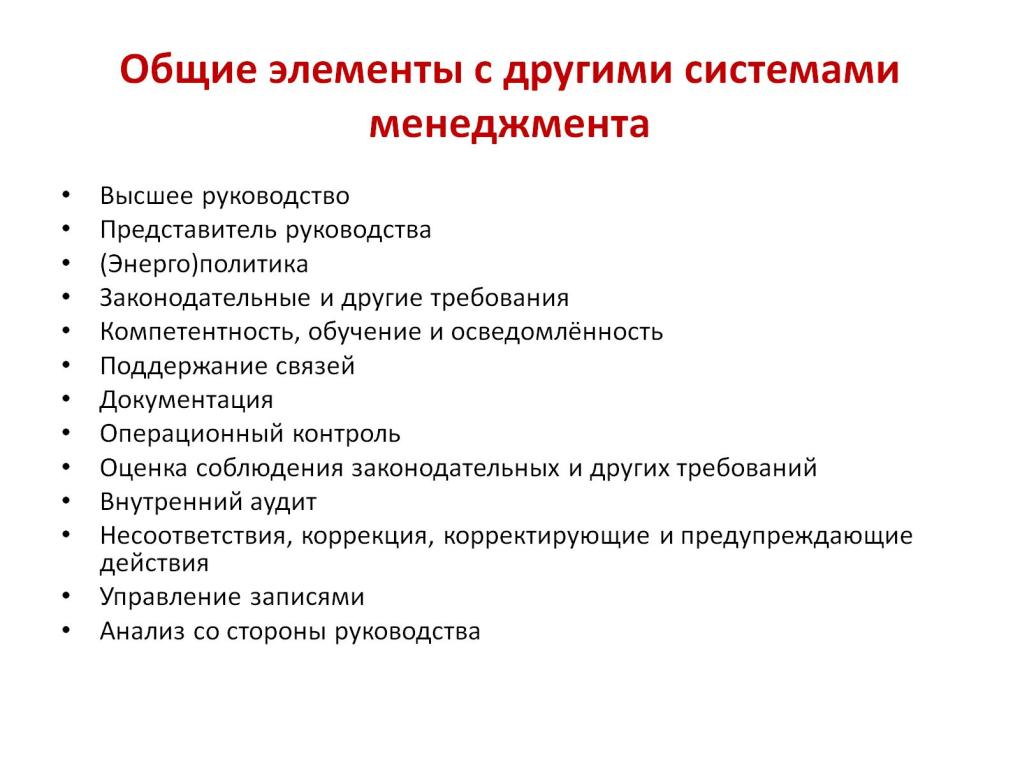 Общие элементы с другими системами менеджмента
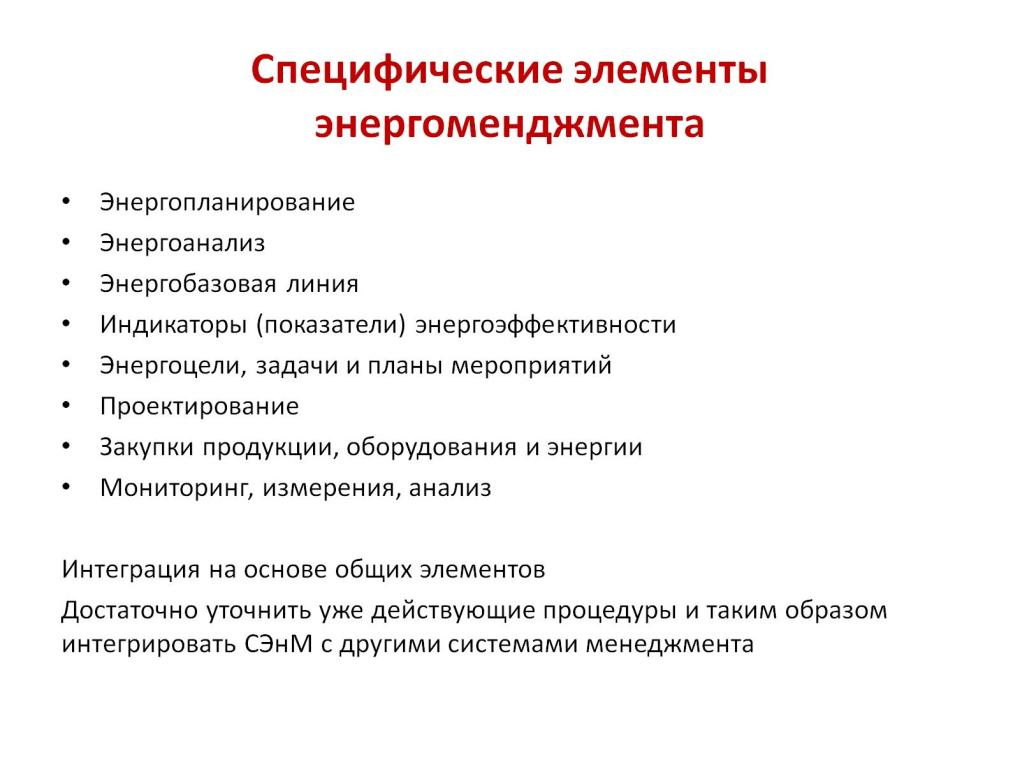 Специфические элементы энергоменджмента
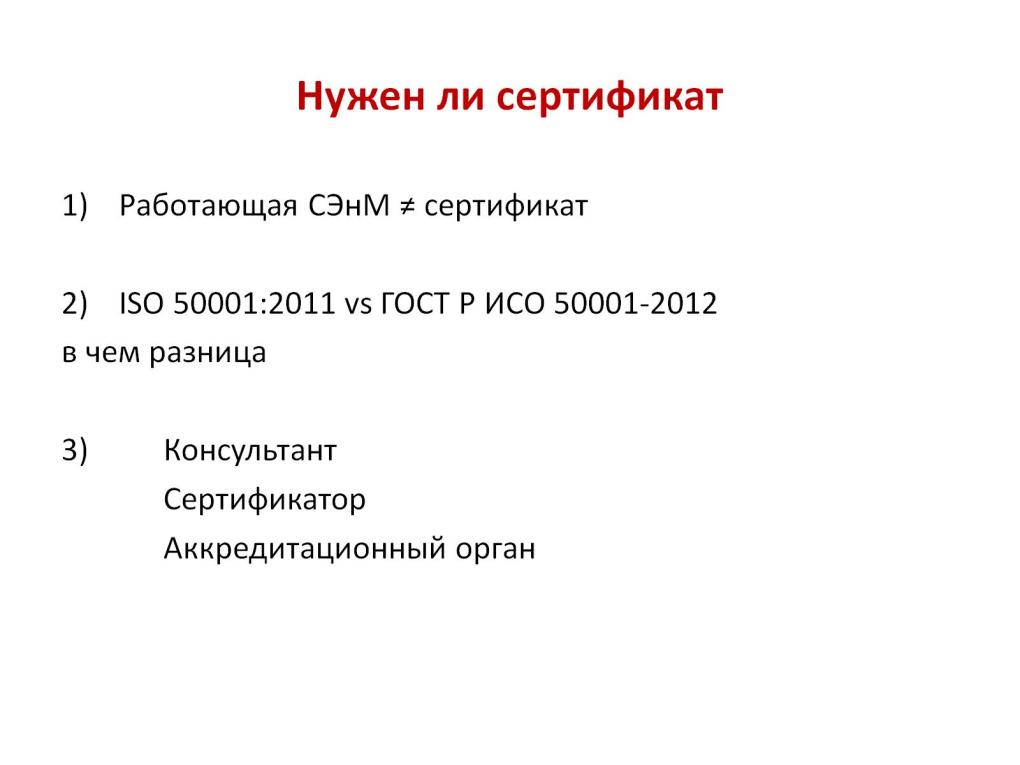 Нужен ли сертификат
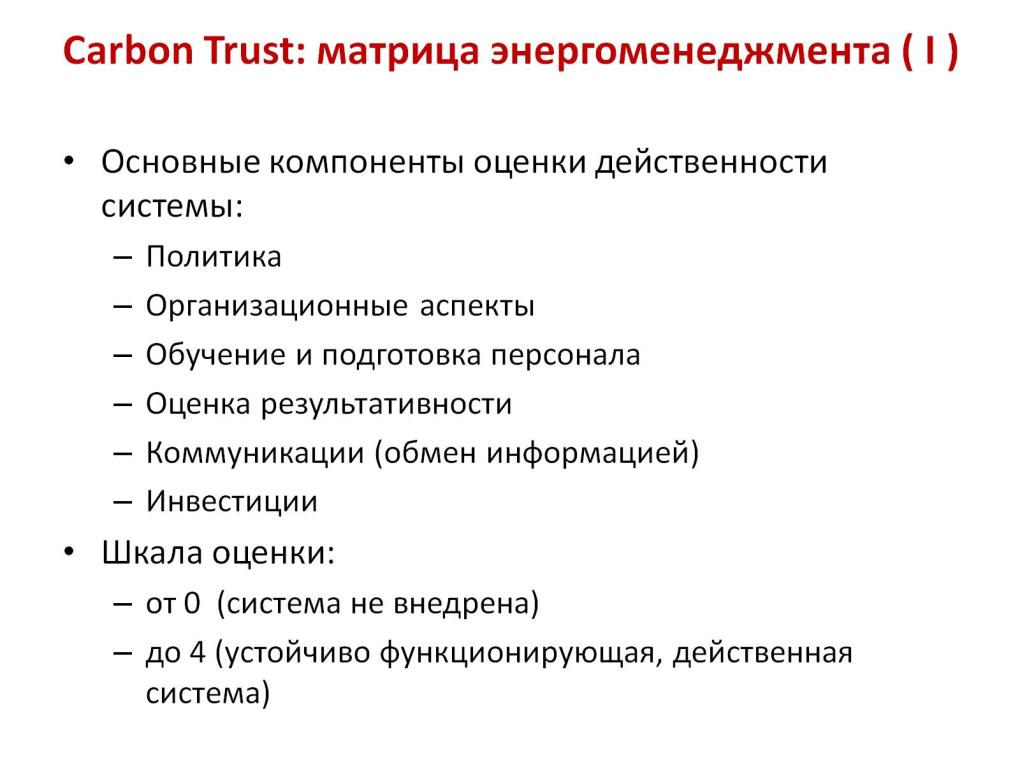 Carbon Trust: матрица энергоменеджмента ( I )
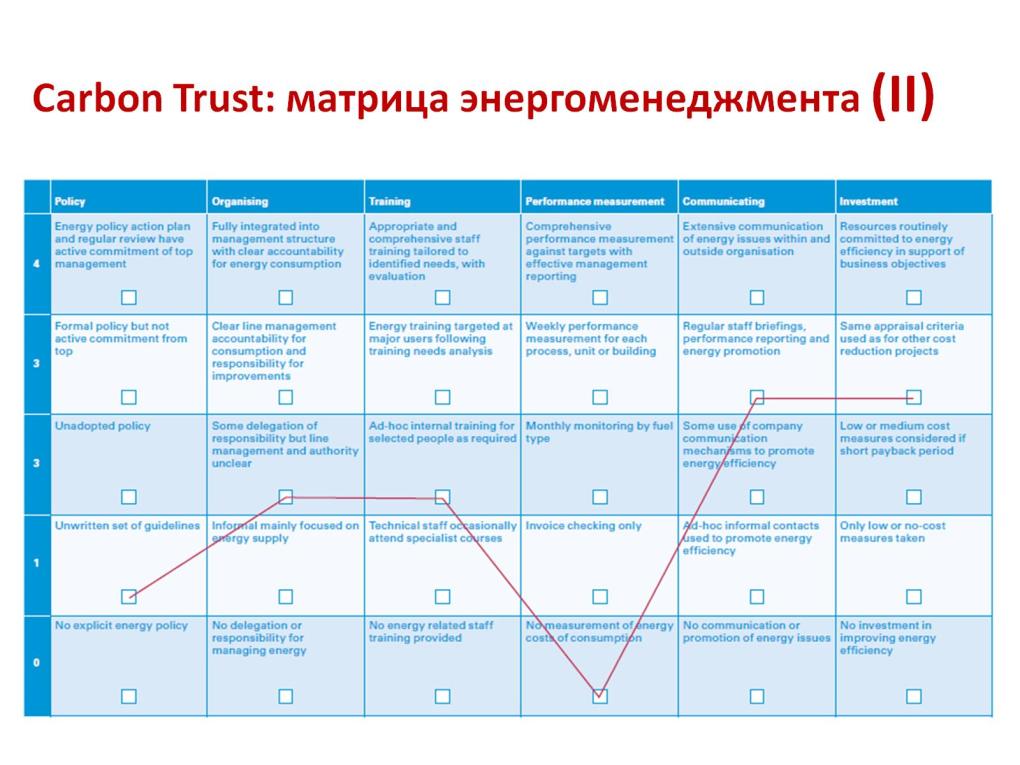 Carbon Trust: матрица энергоменеджмента (II)
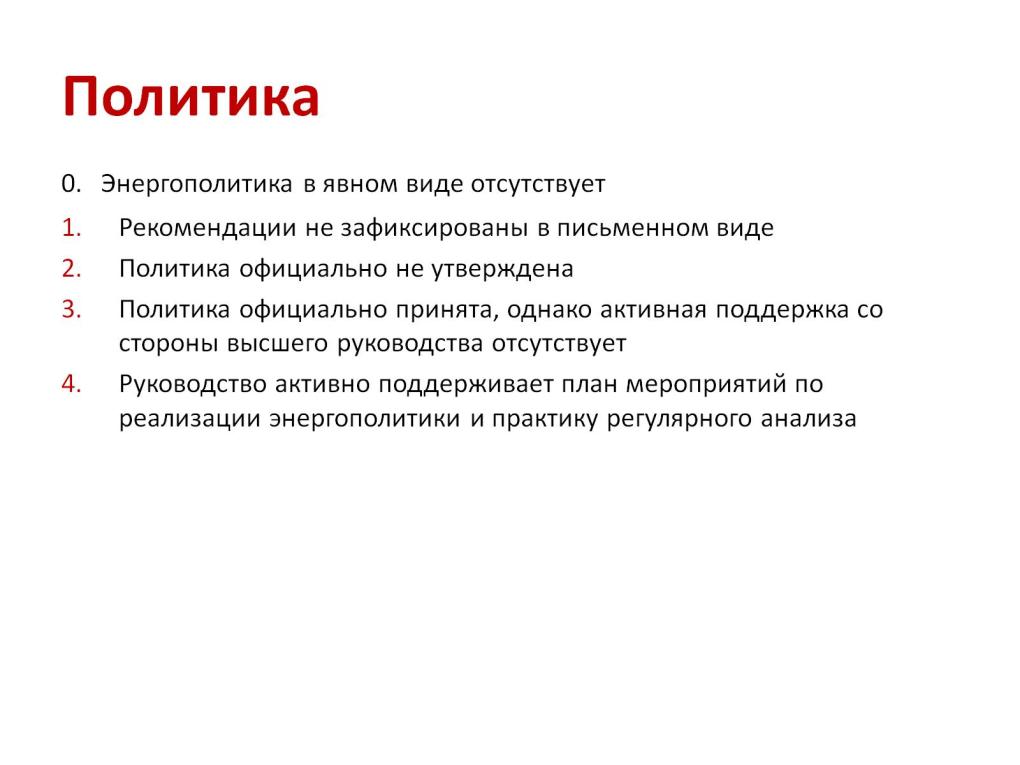 Политика
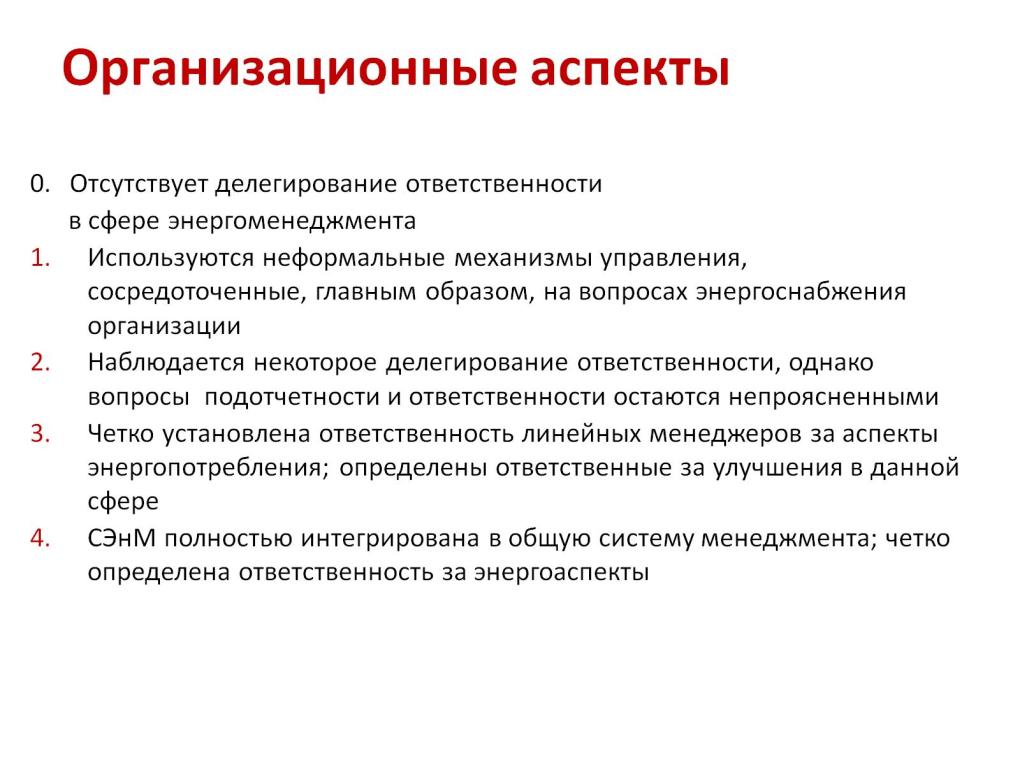 Организационные аспекты
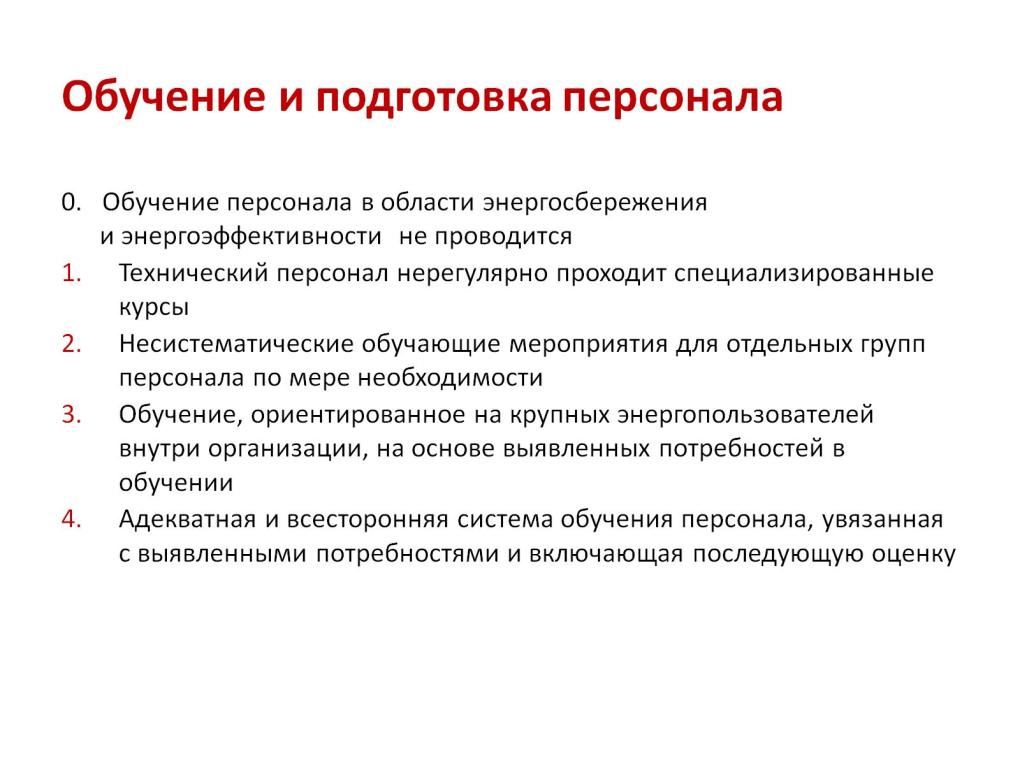 Обучение и подготовка персонала
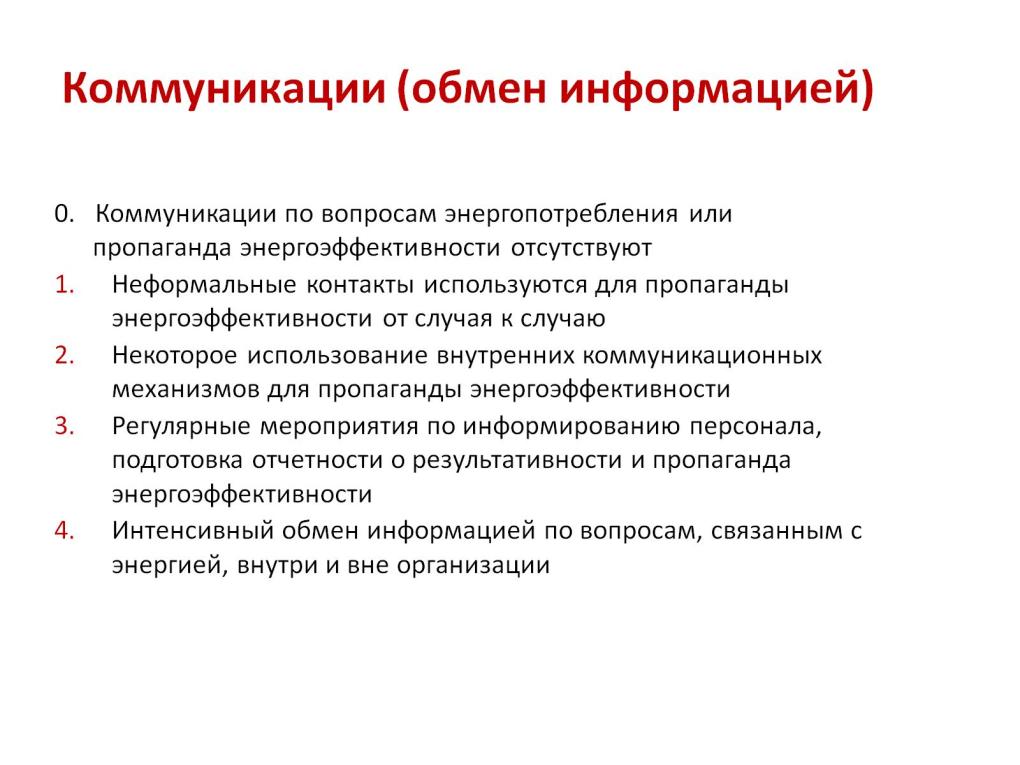 Коммуникации (обмен информацией)
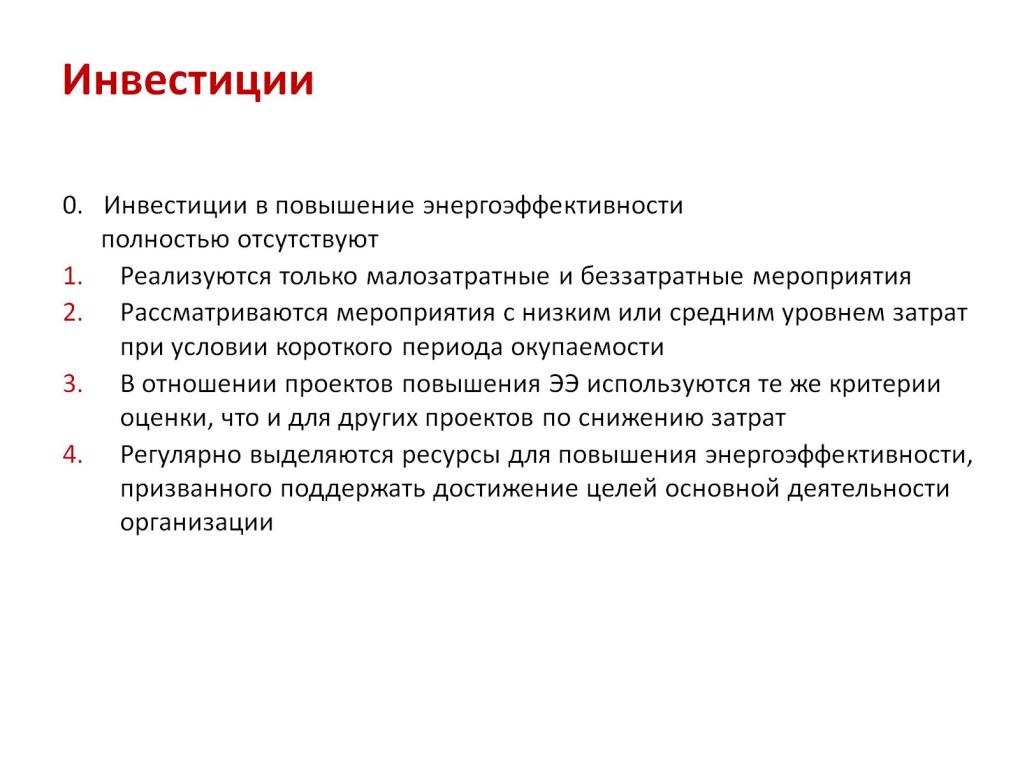 Инвестиции
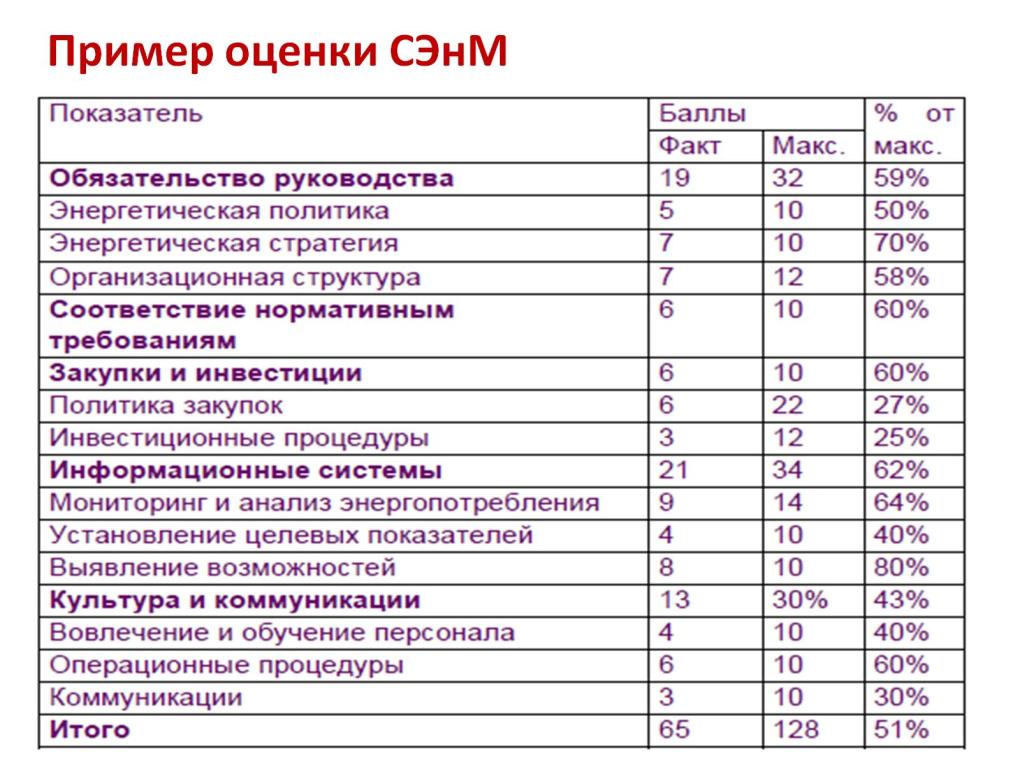 Пример оценки СЭнМ
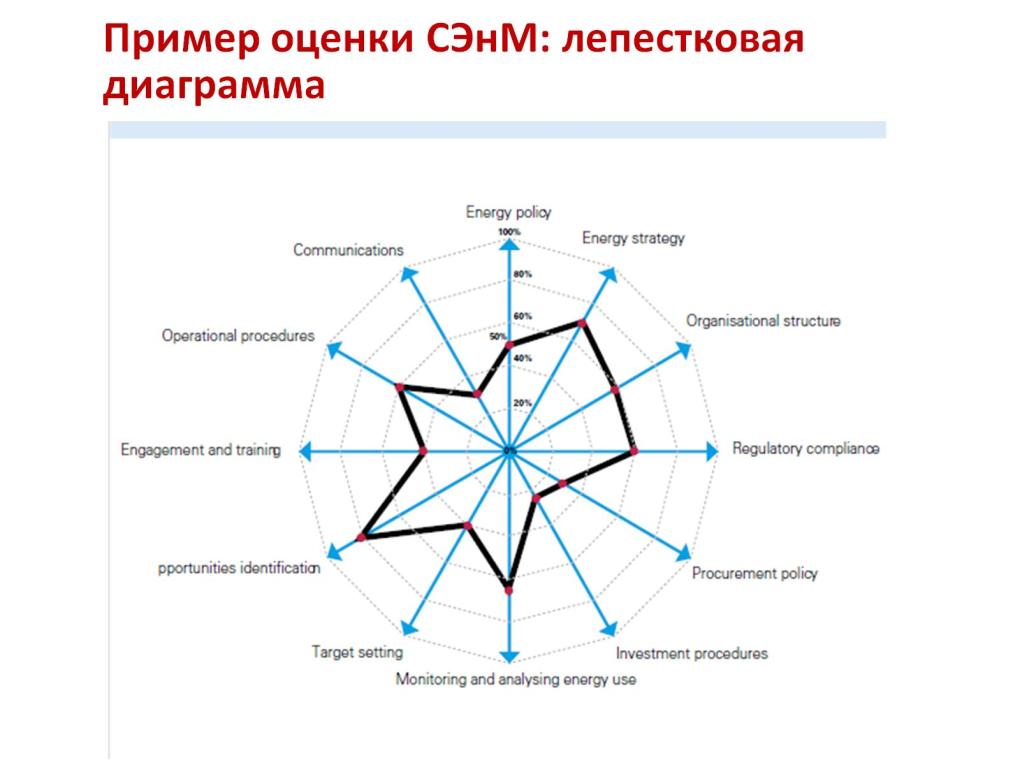 Пример оценки СЭнМ: лепестковая диаграмма
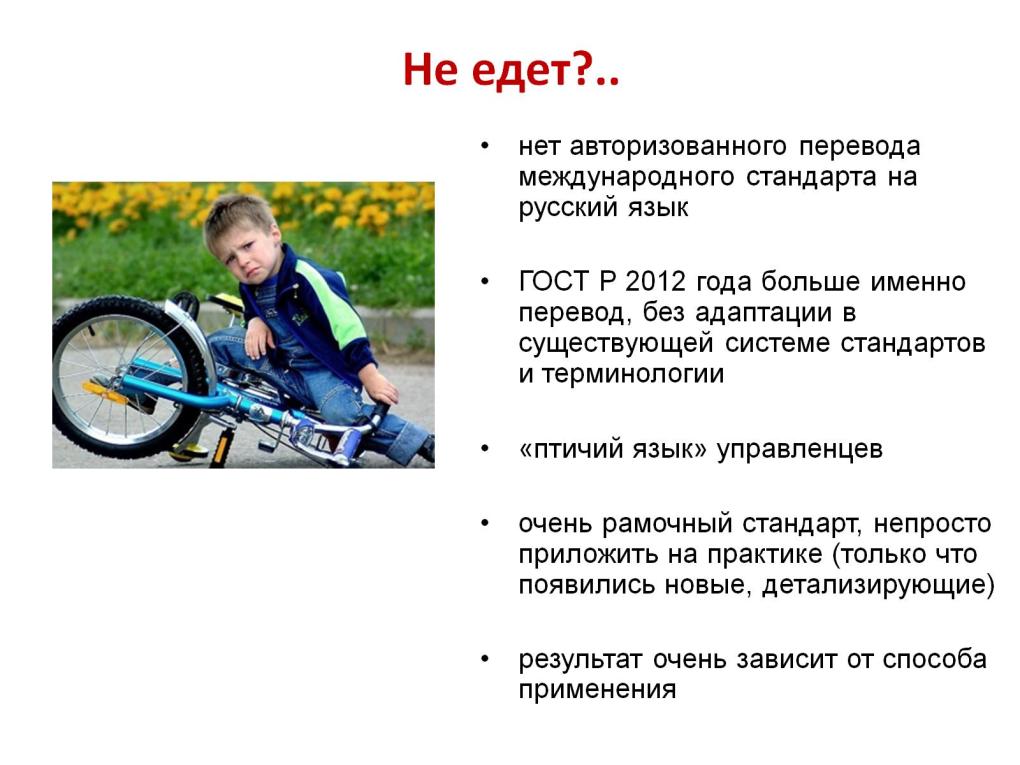 Не едет?..
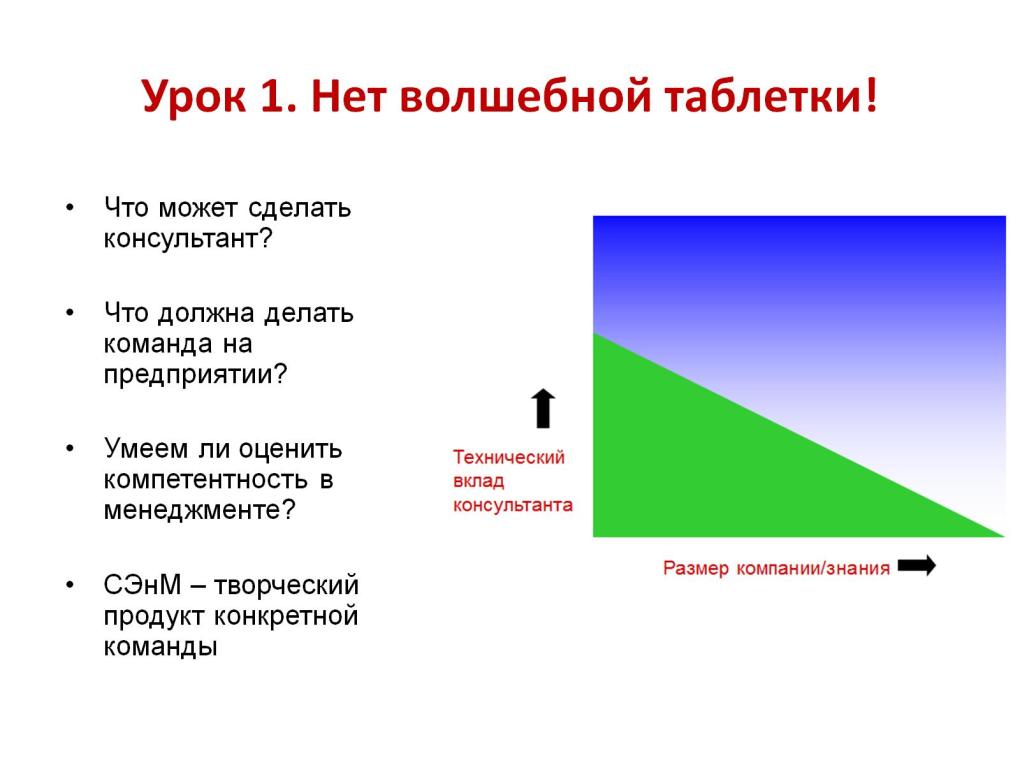 Урок 1. Нет волшебной таблетки!
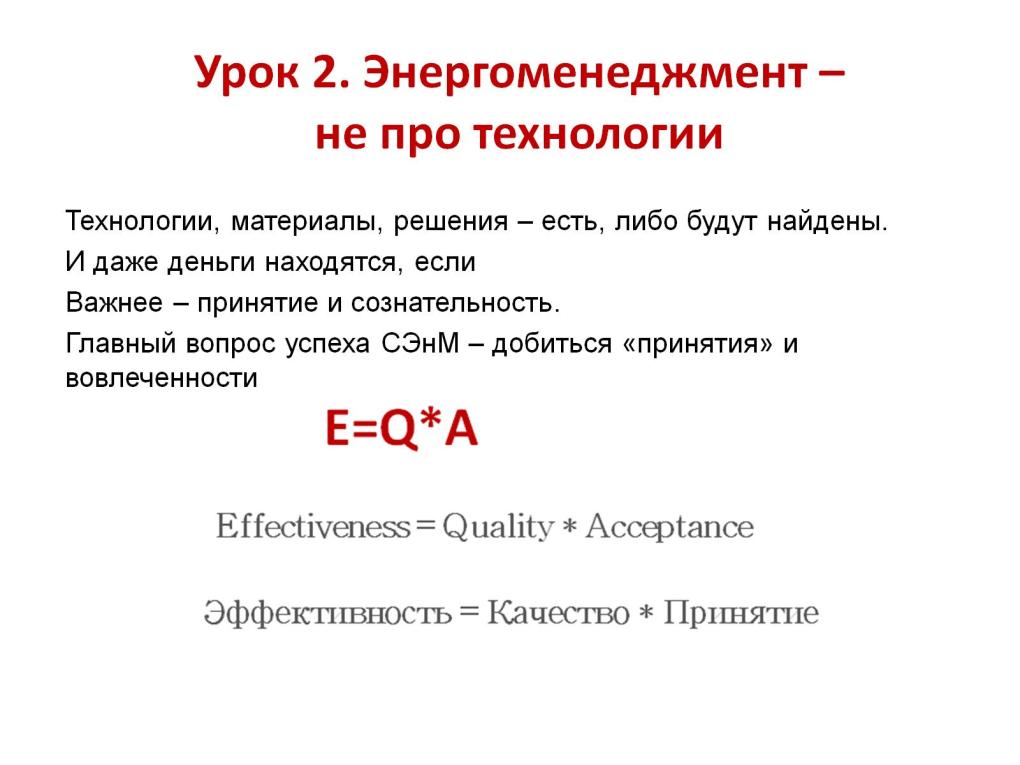 Урок 2. Энергоменеджмент – не про технологии
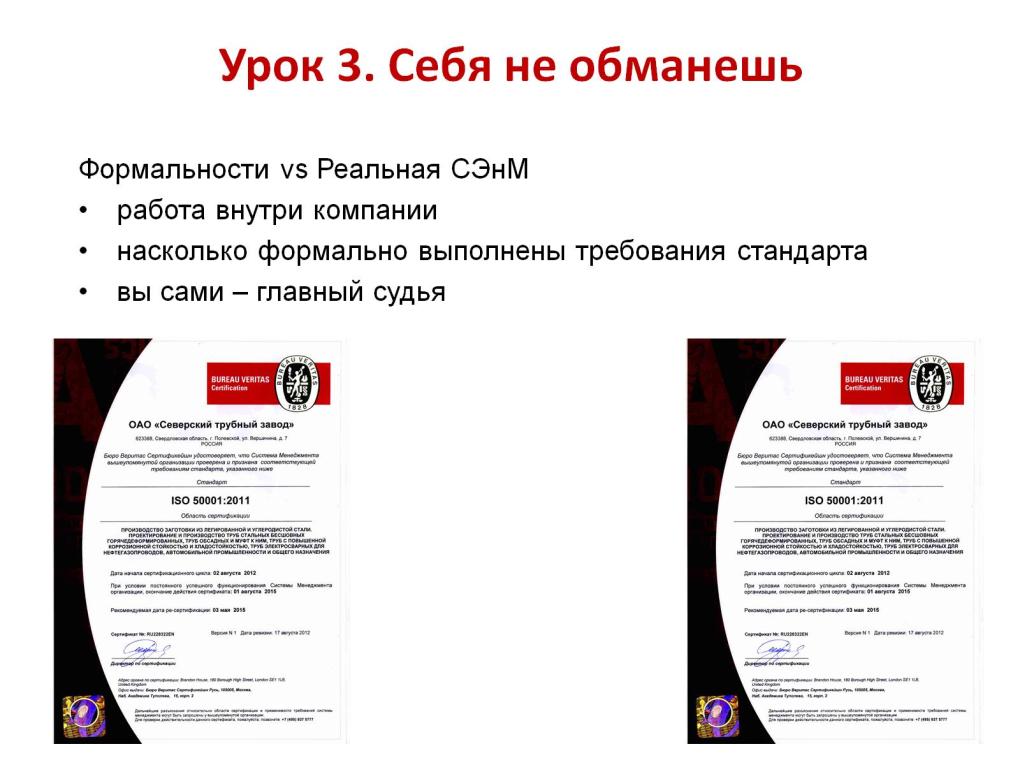 Урок 3. Себя не обманешь
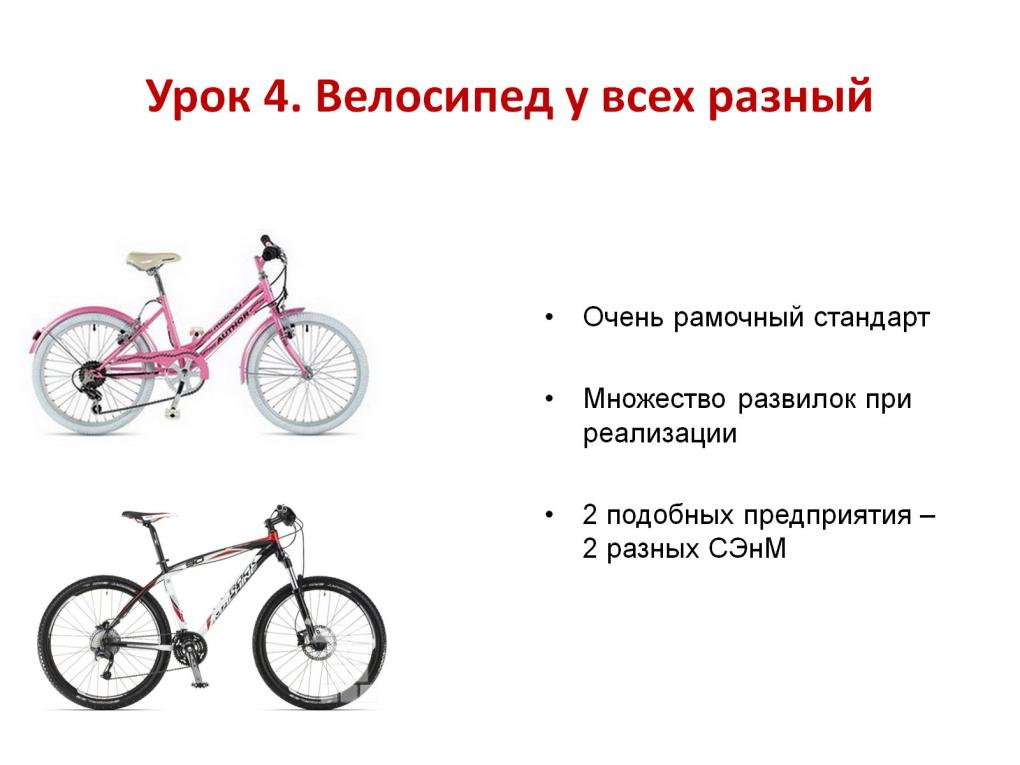 Урок 4. Велосипед у всех разный
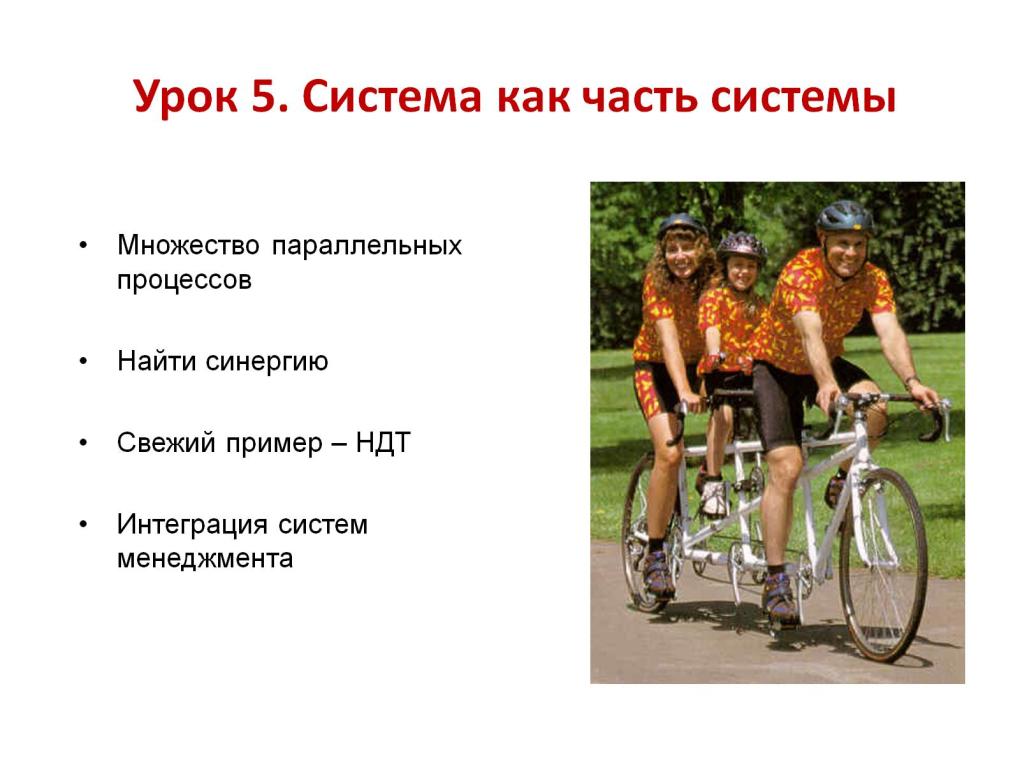 Урок 5. Система как часть системы
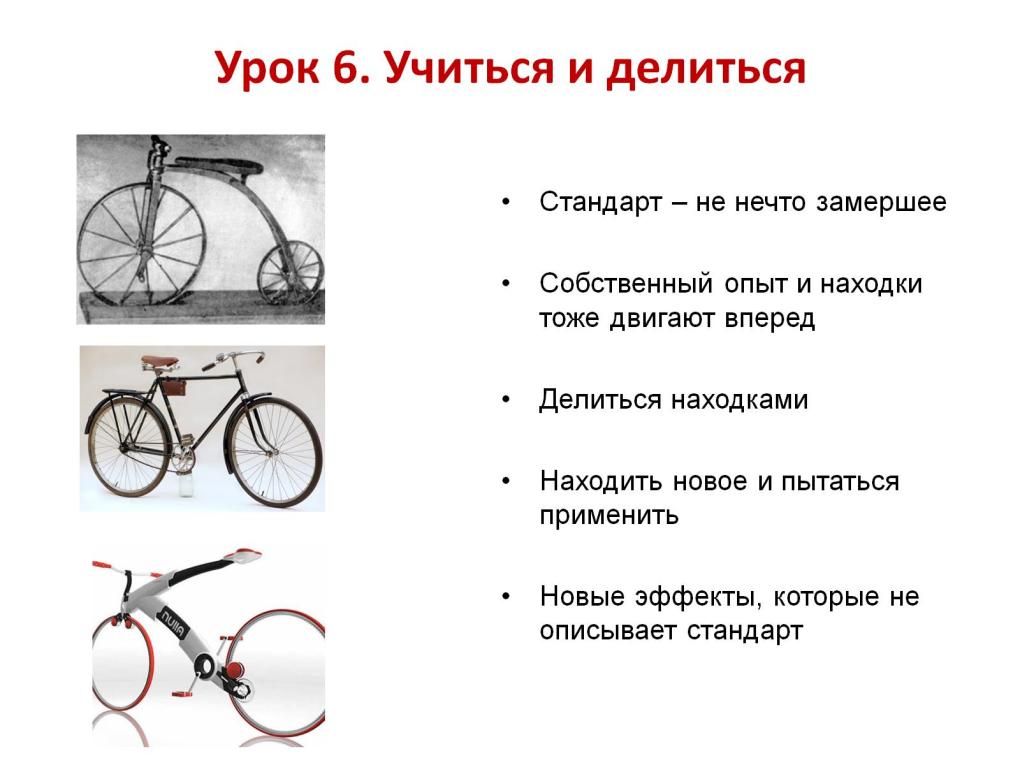 Урок 6. Учиться и делиться
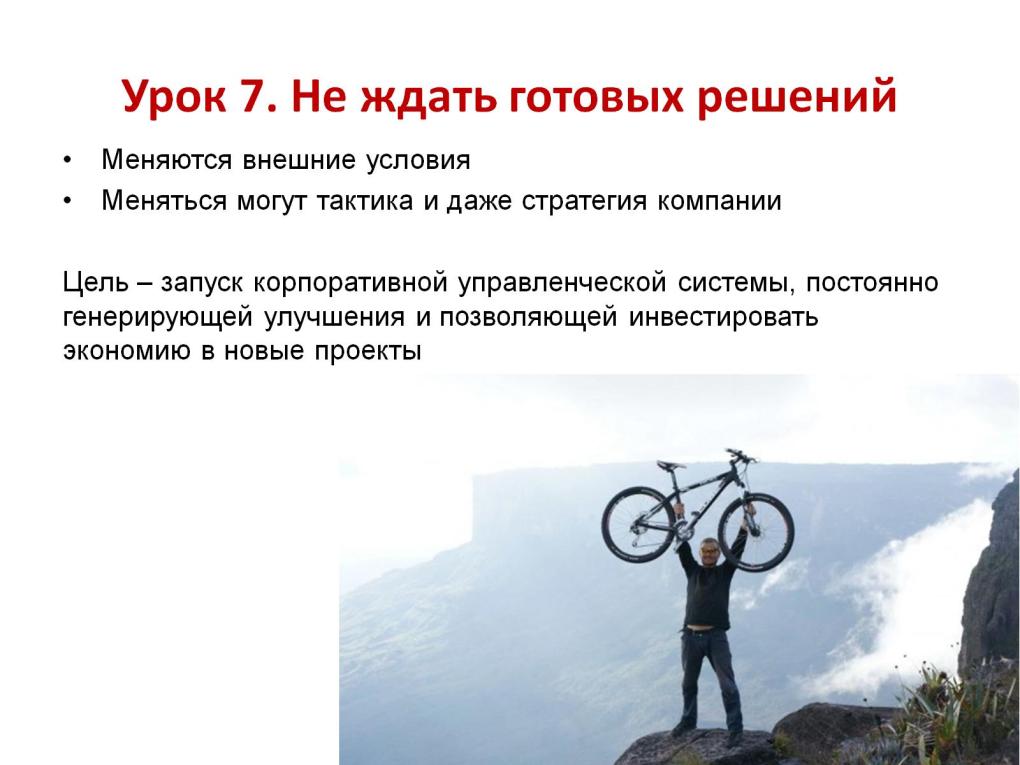 Урок 7. Не ждать готовых решений
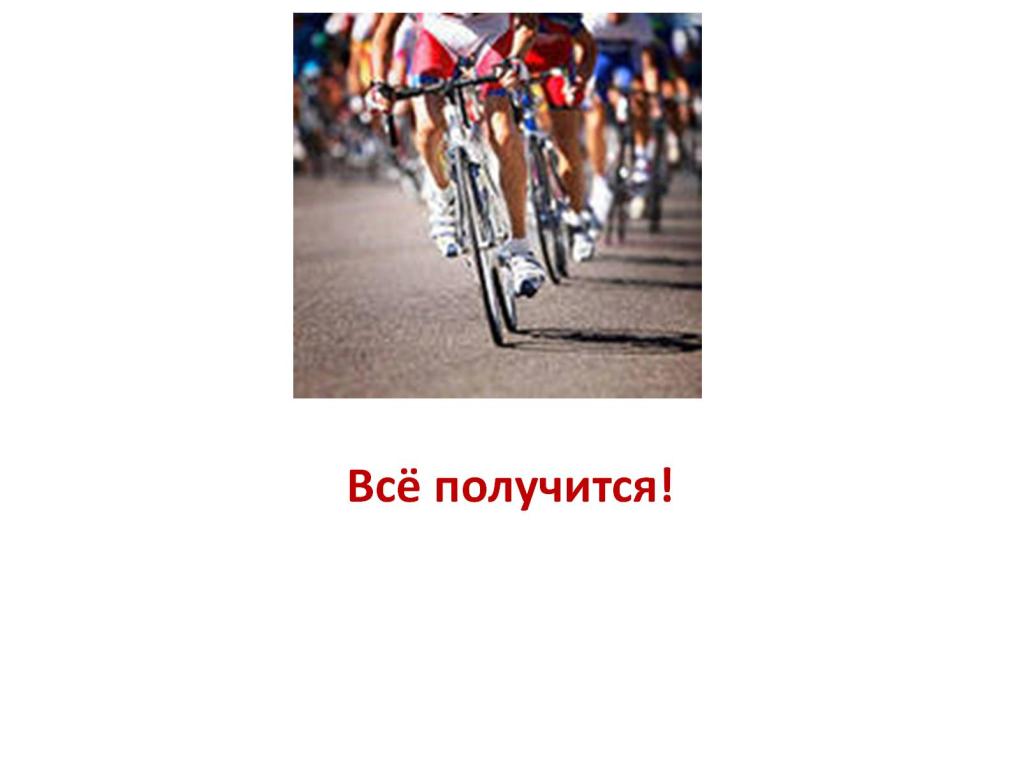 Всё получится!